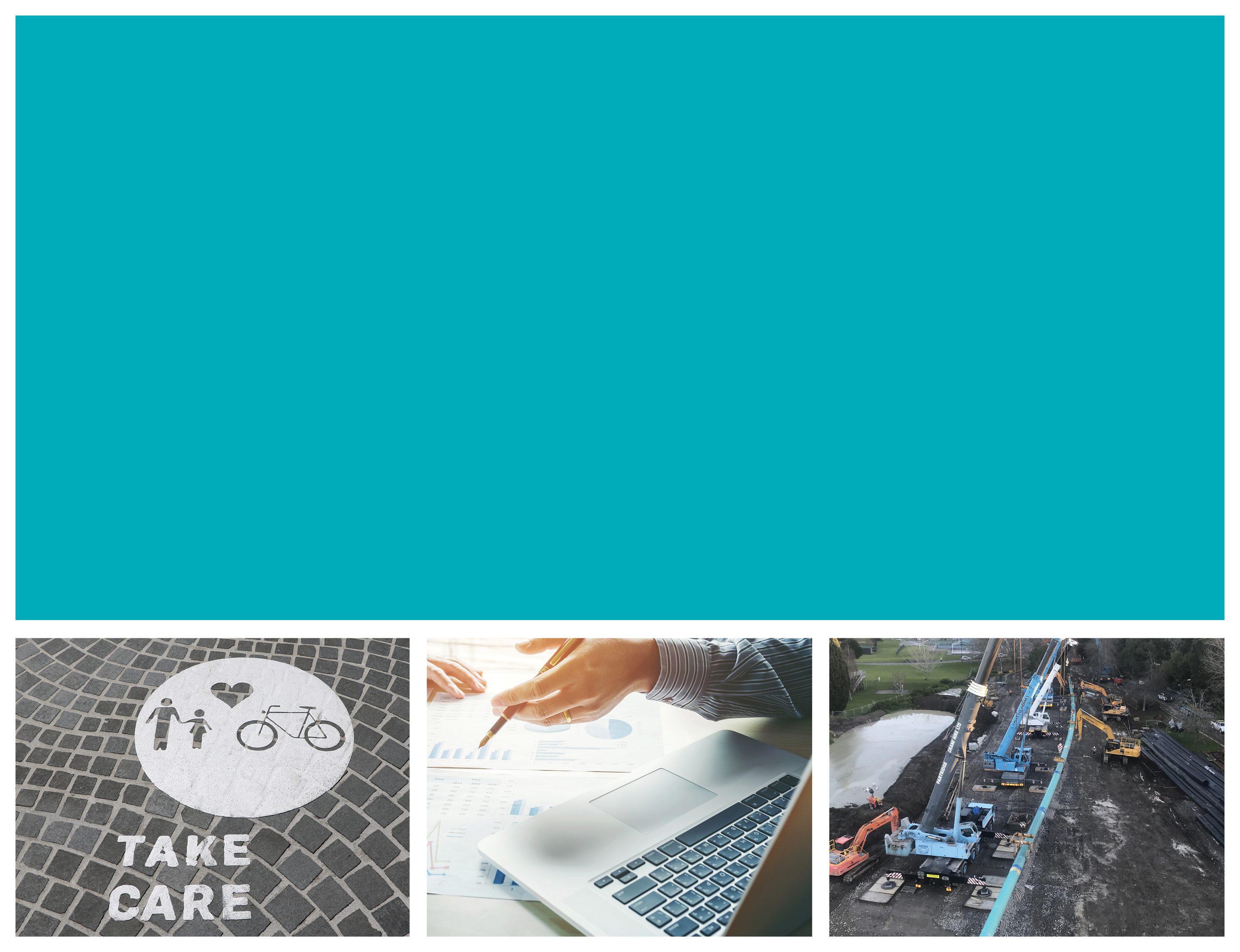 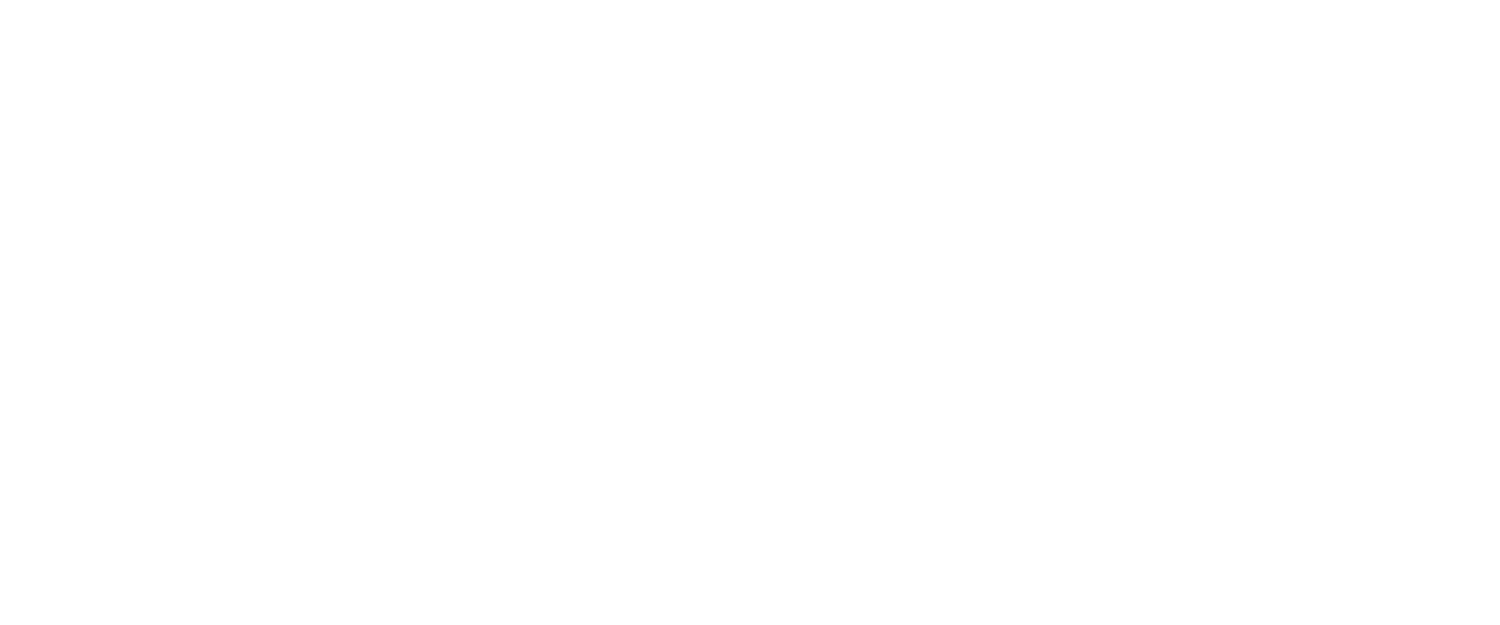 A Coupled Wetland Biofilter:The Best of Both Worlds
Dale Paice
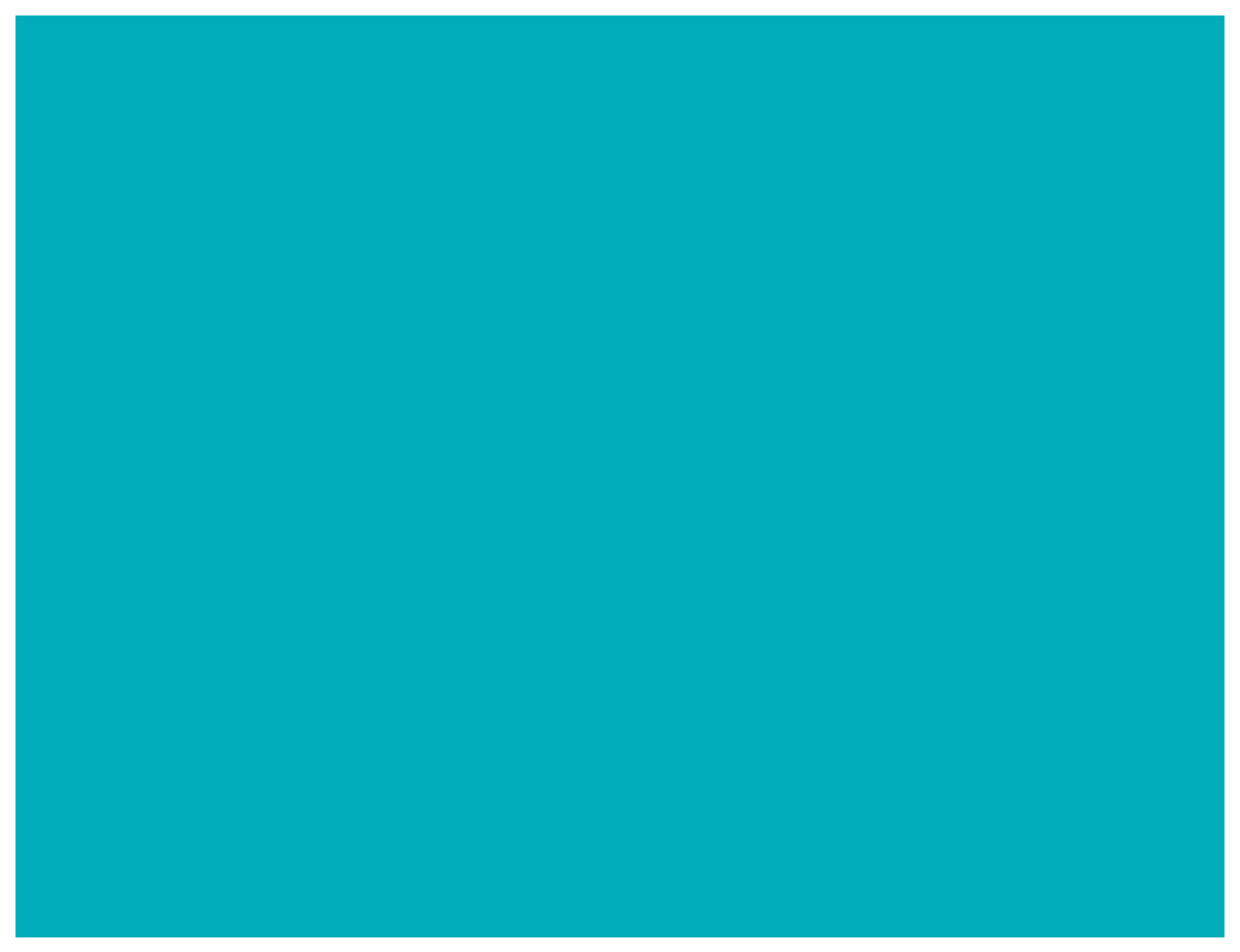 Location
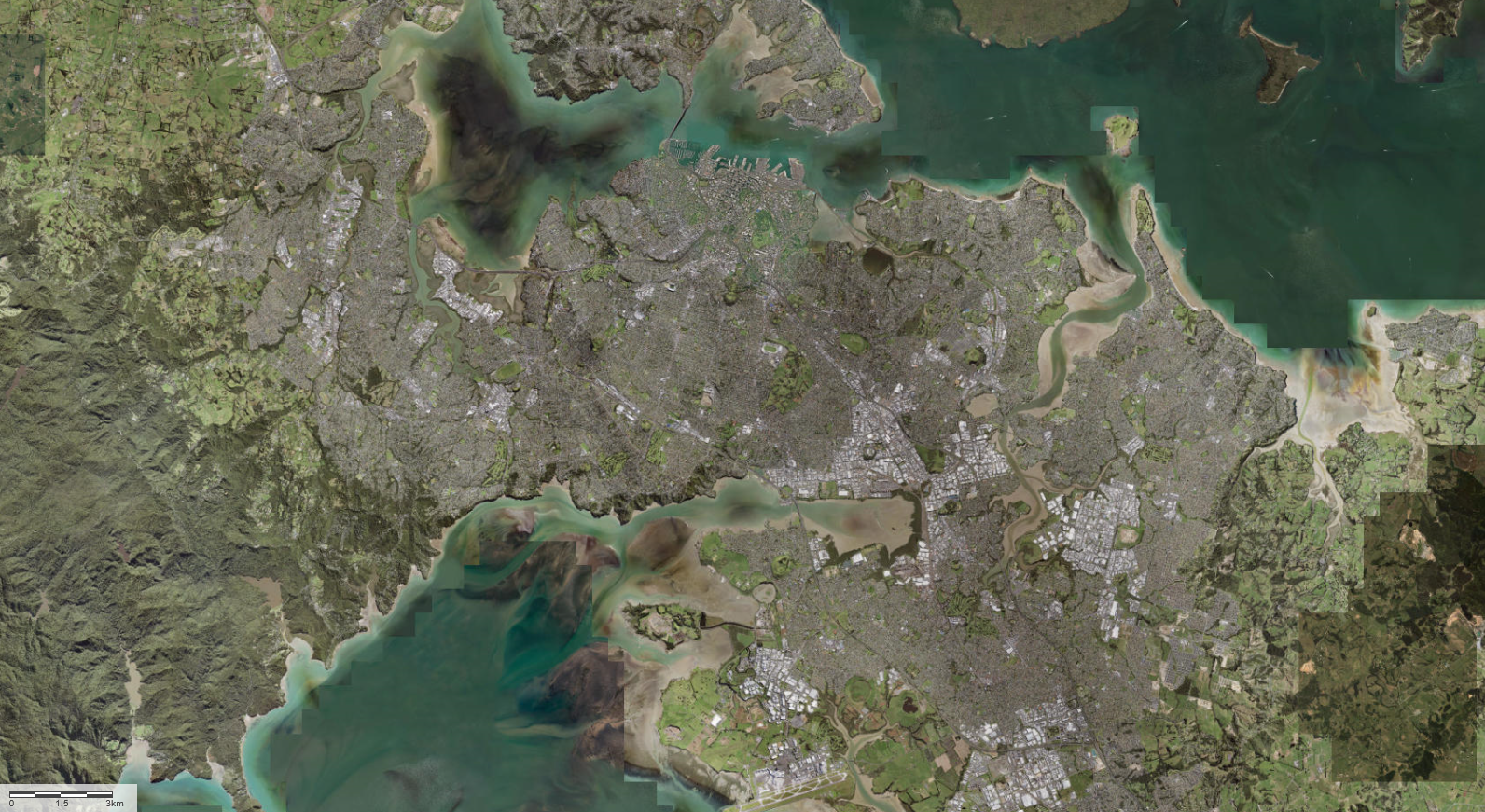 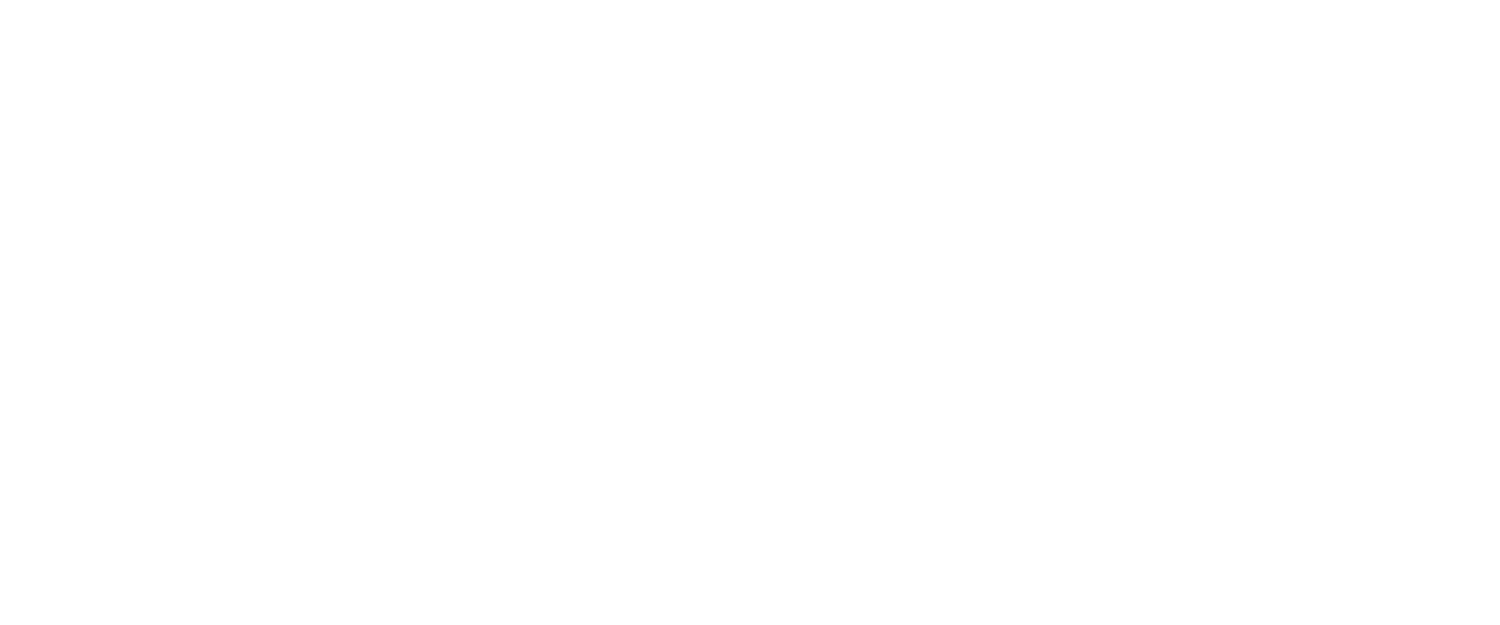 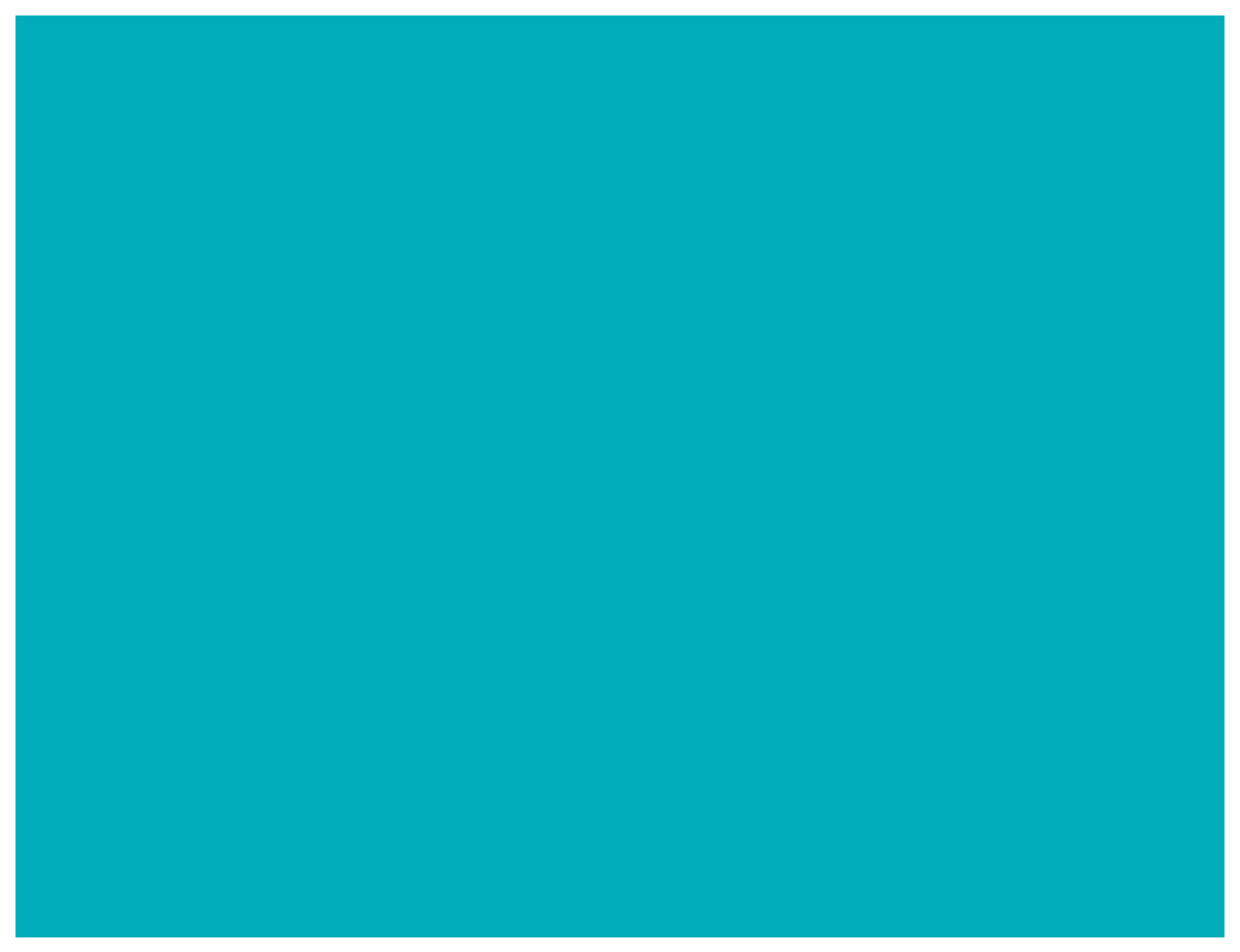 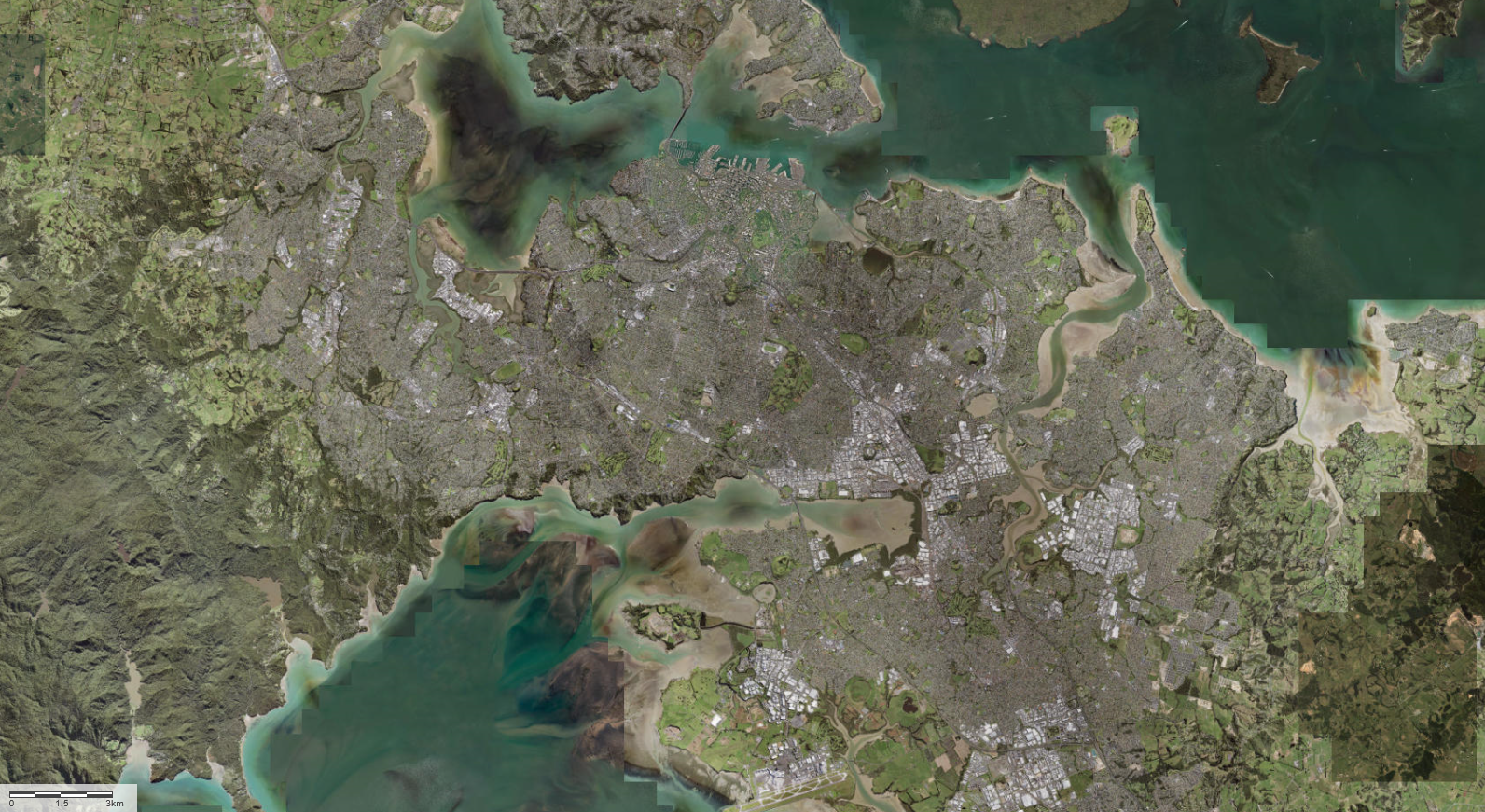 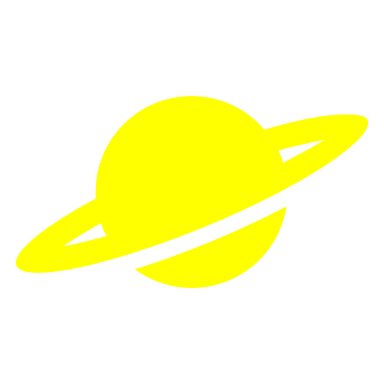 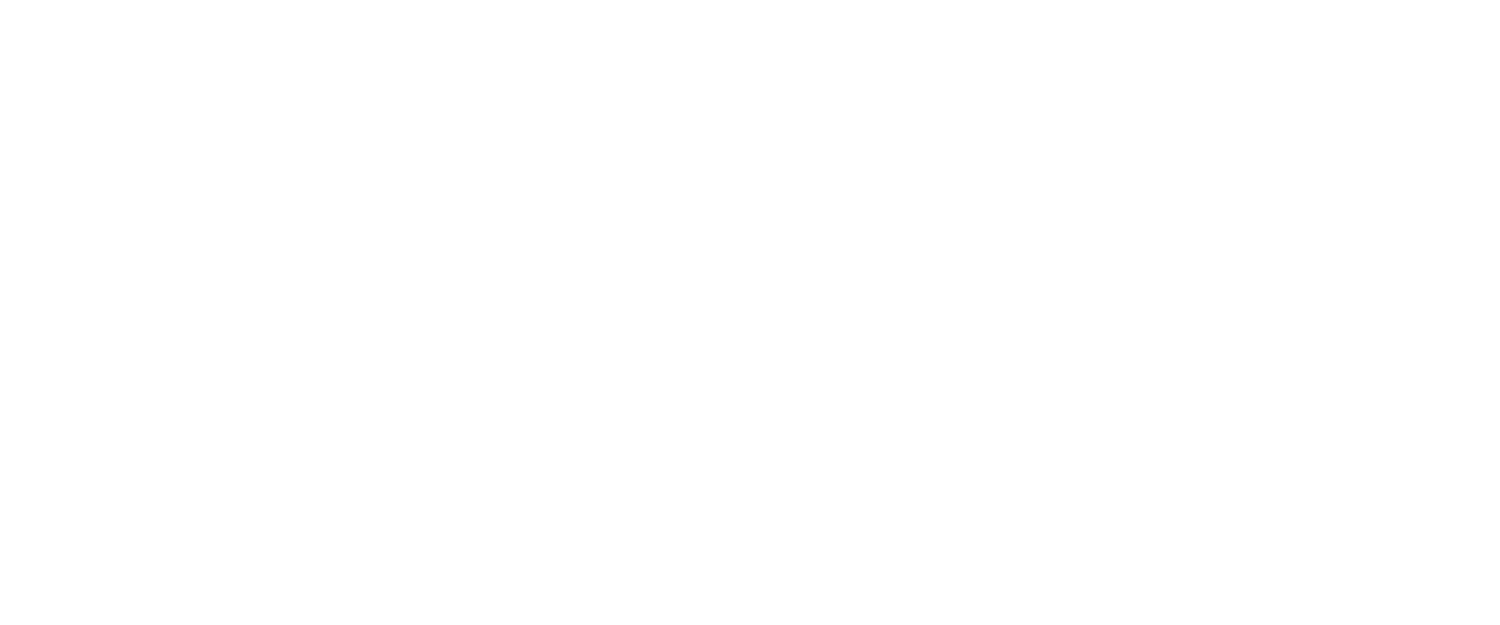 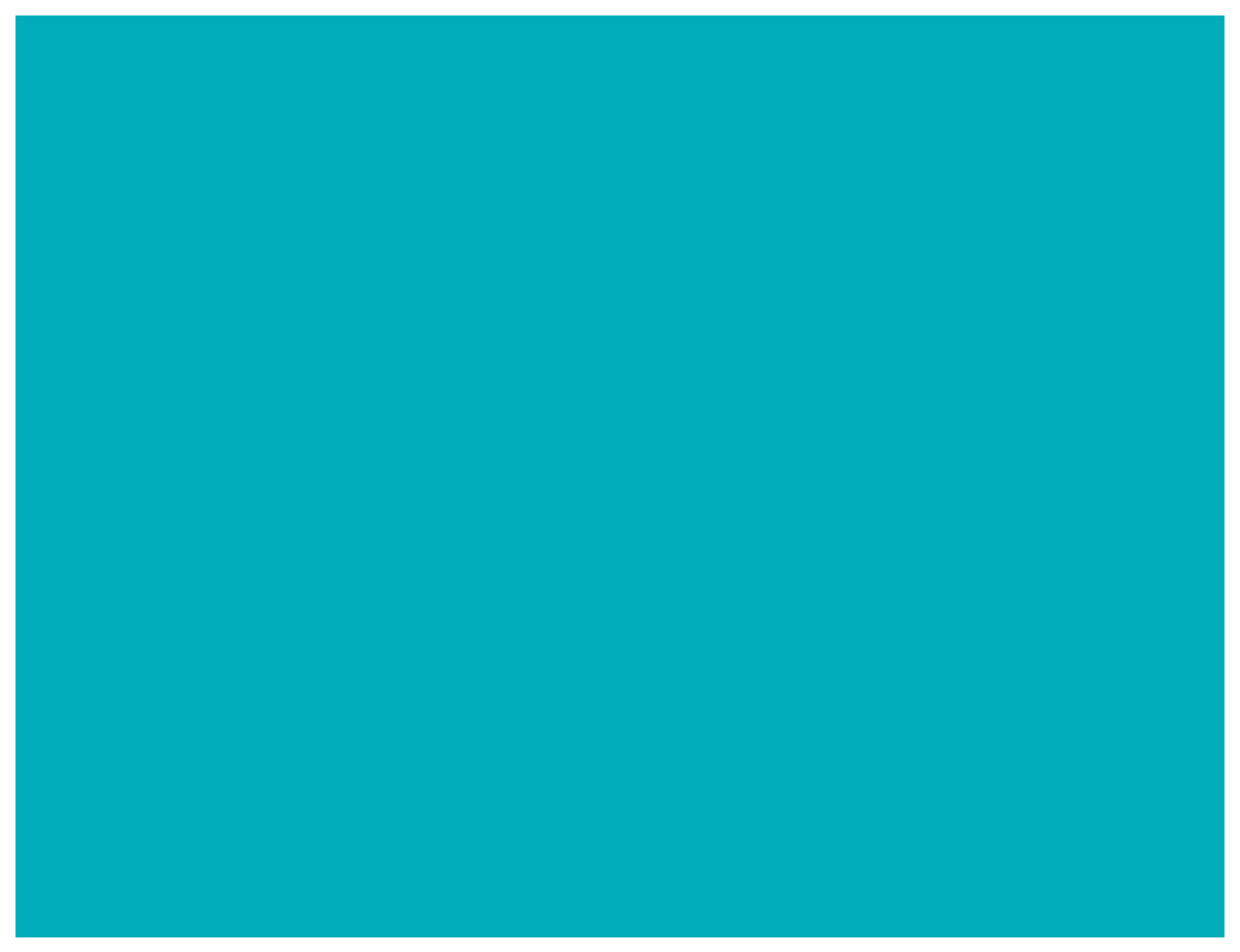 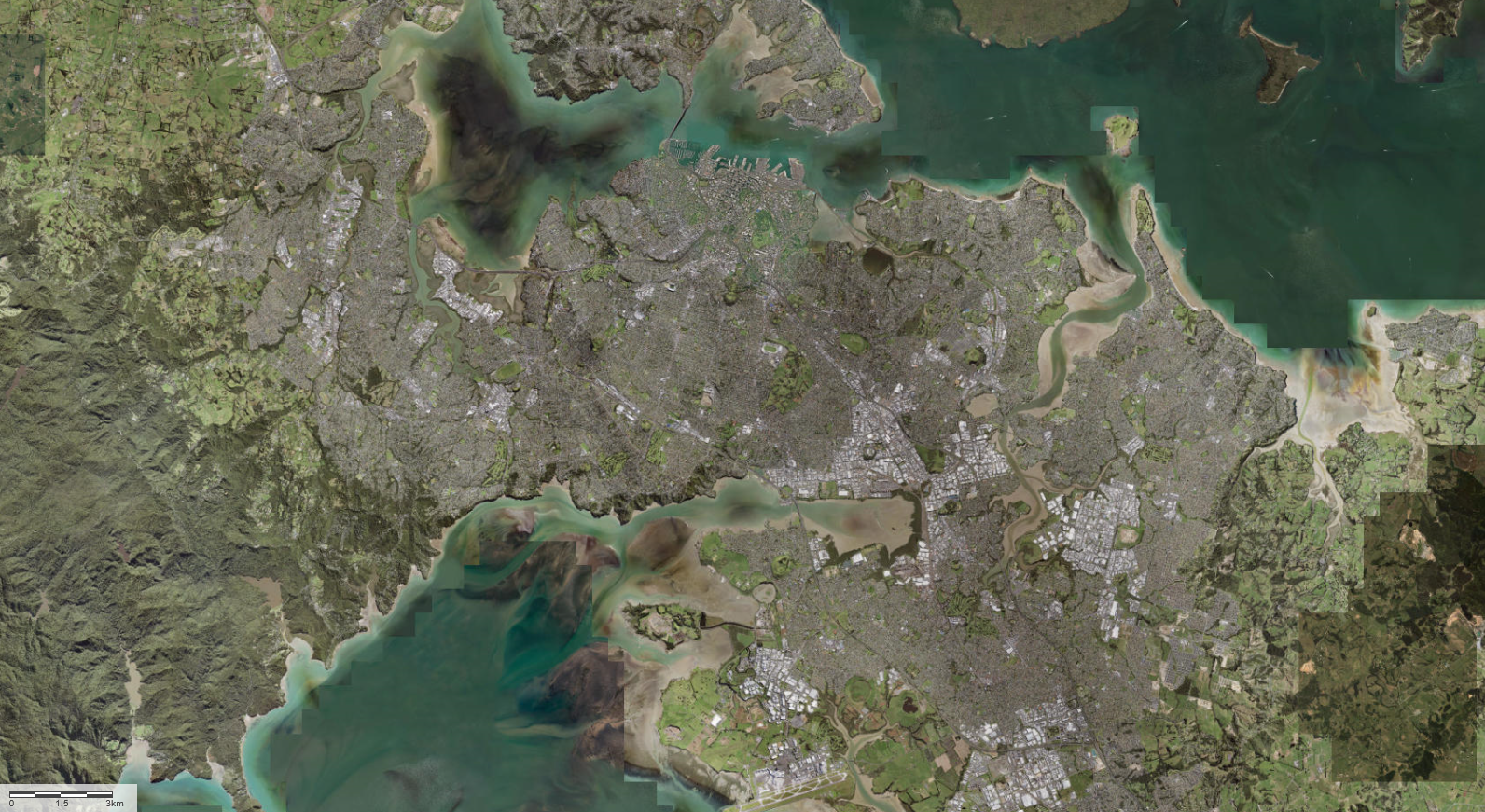 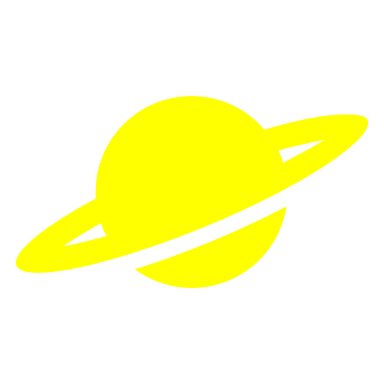 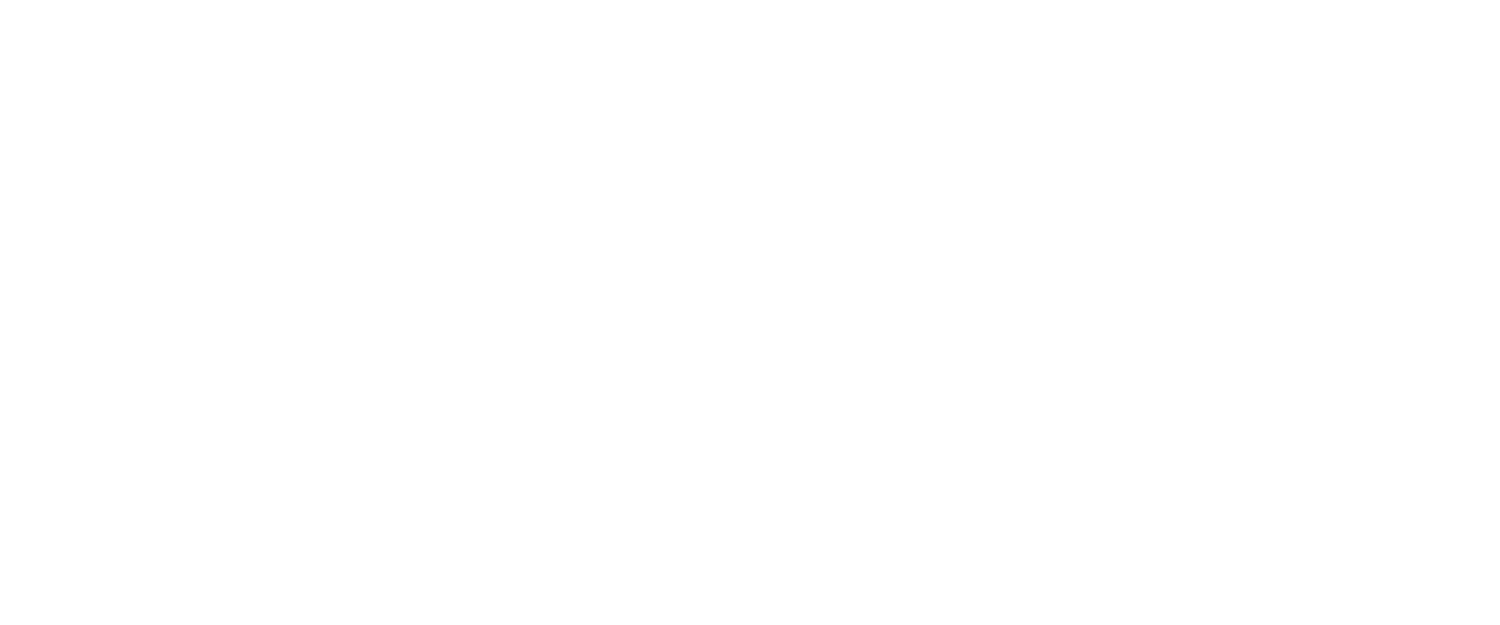 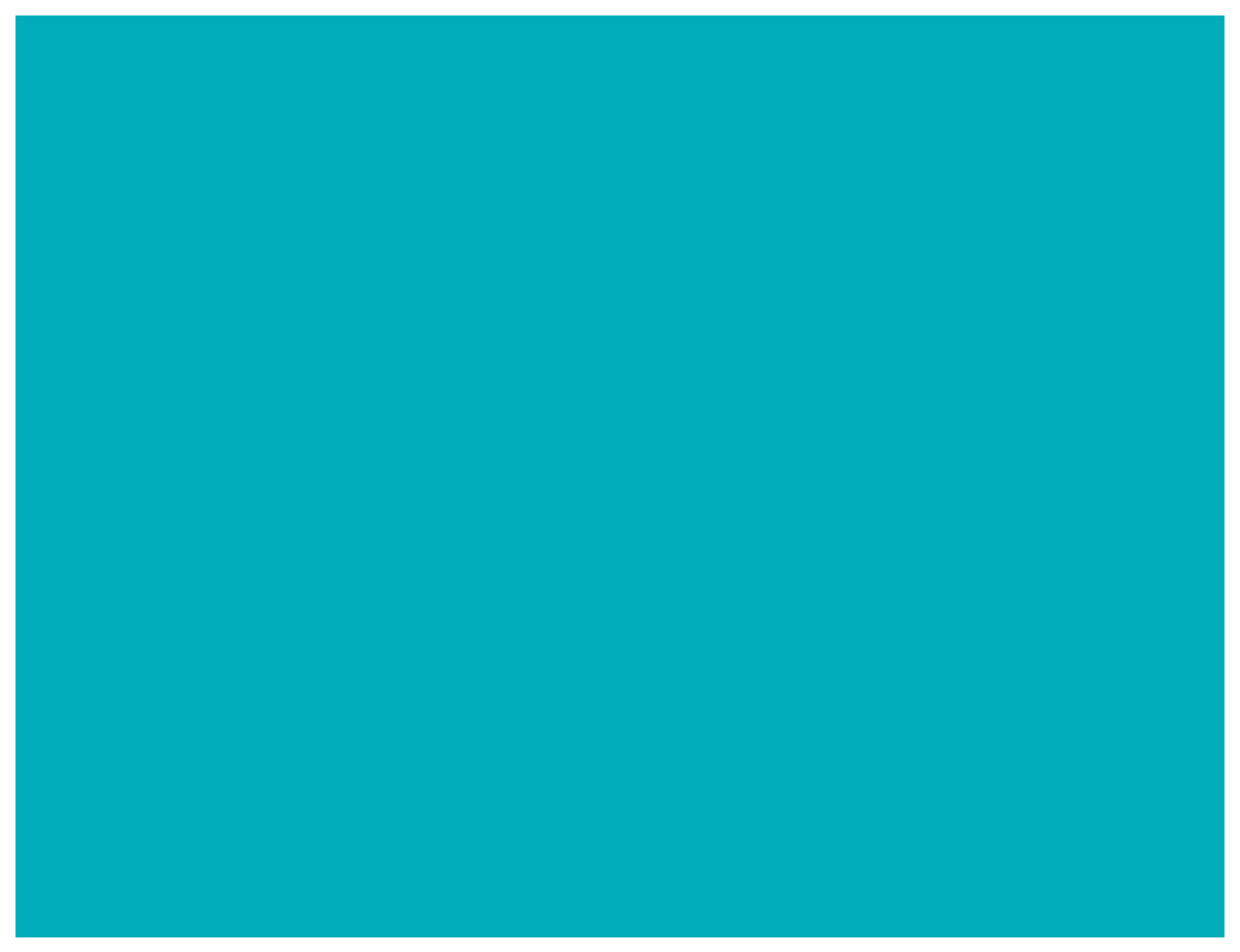 East West Link
2015
East West Link route option selection
Imperative to avoid reclamation unless…
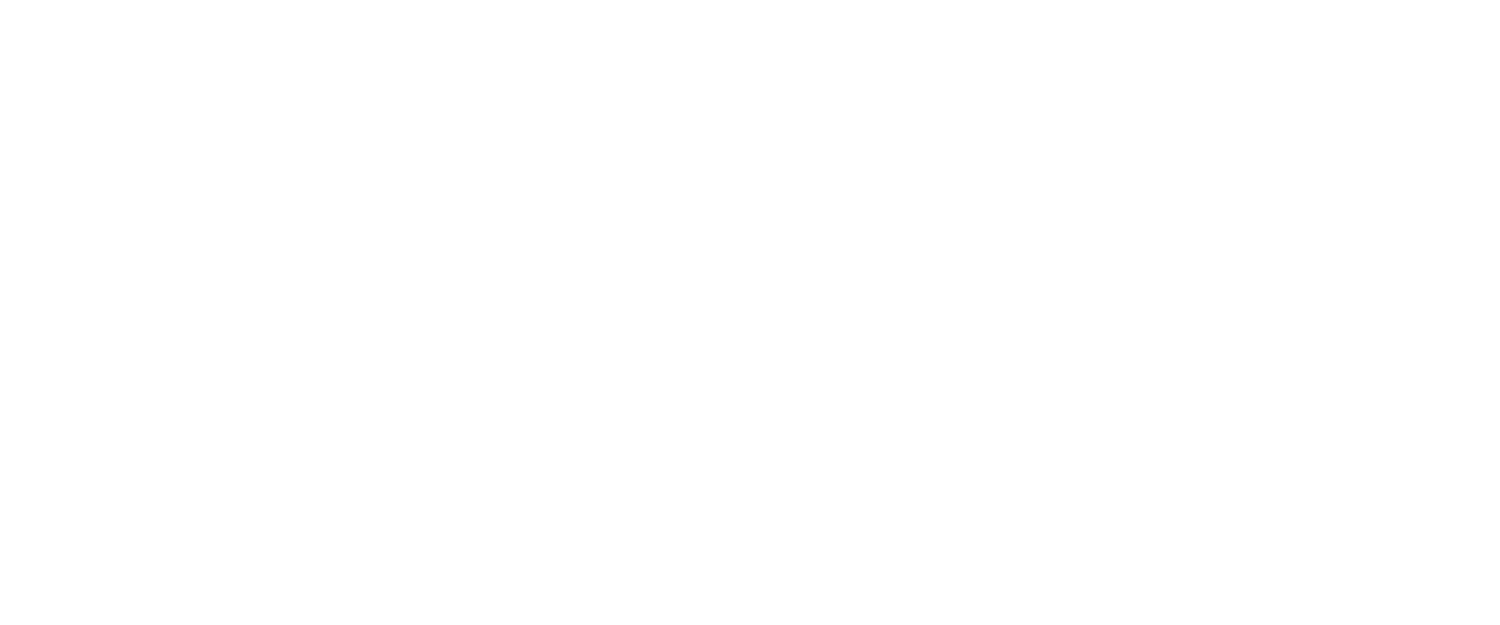 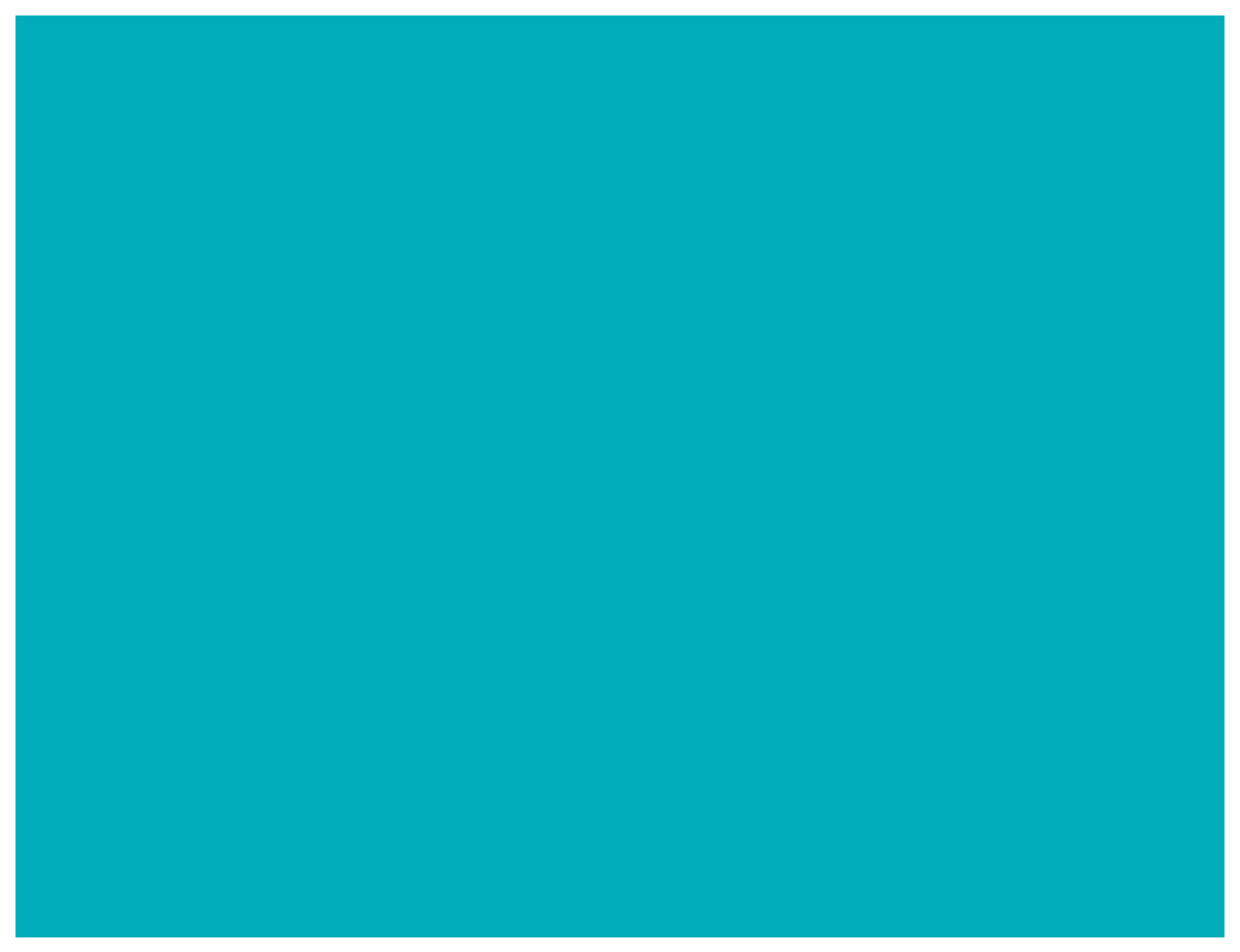 History
4) Miami stream / green stream / co-opting
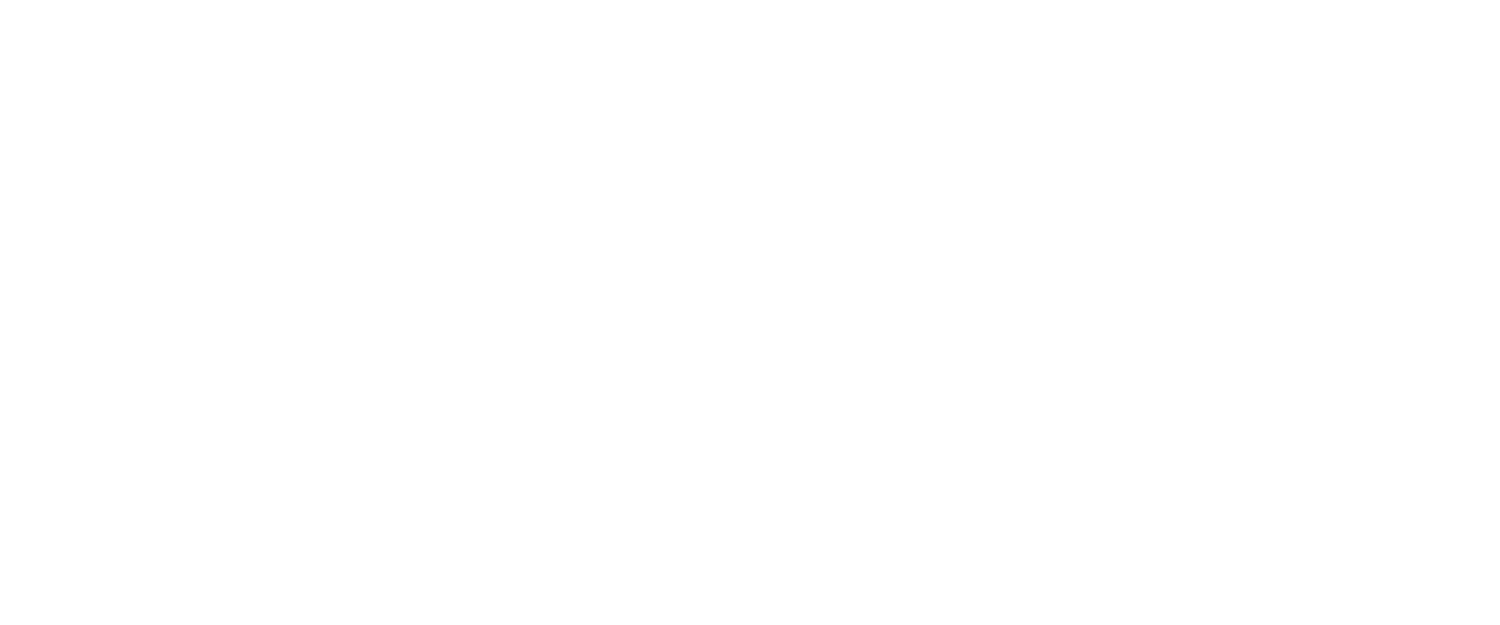 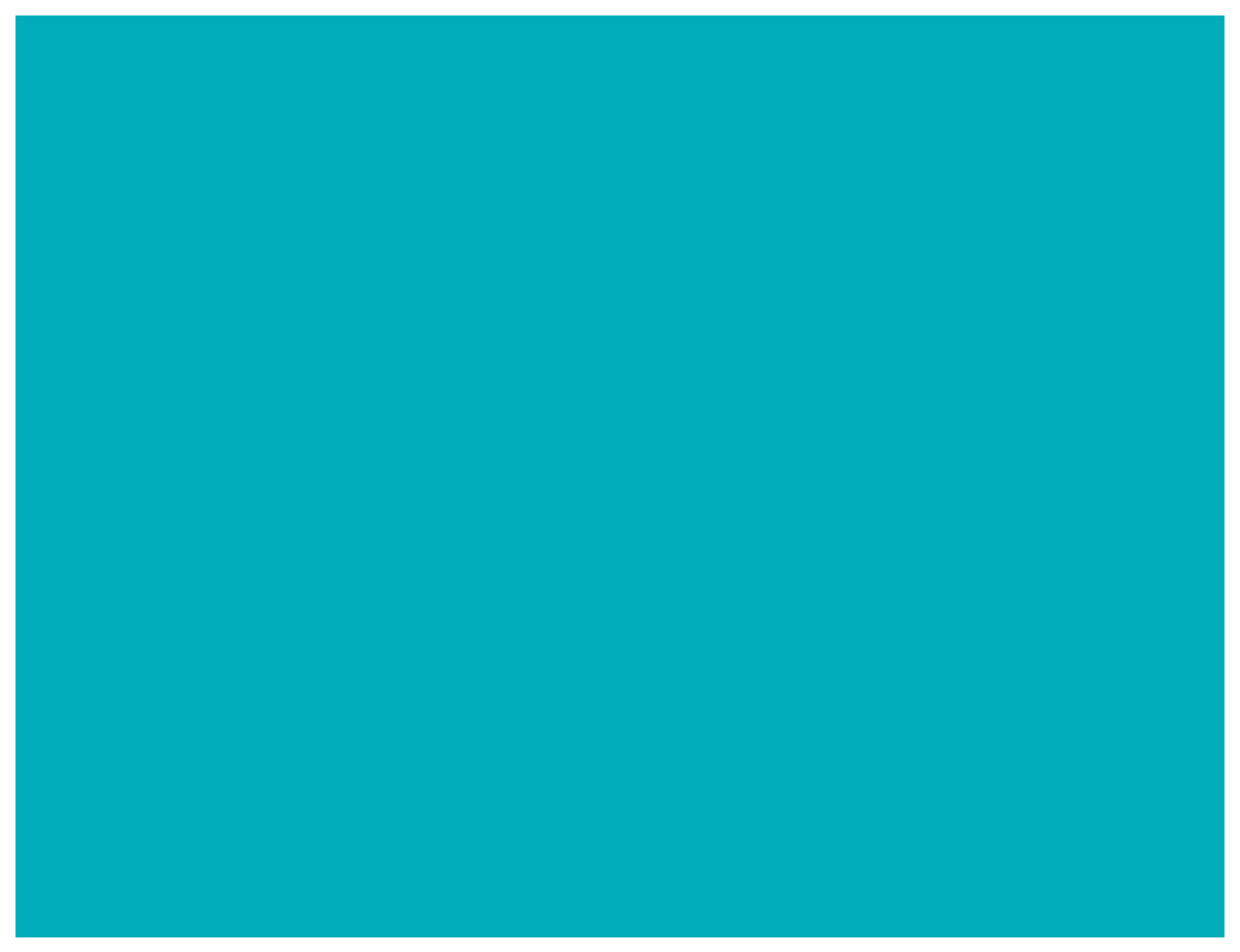 4) Miami stream / green stream / co-opting
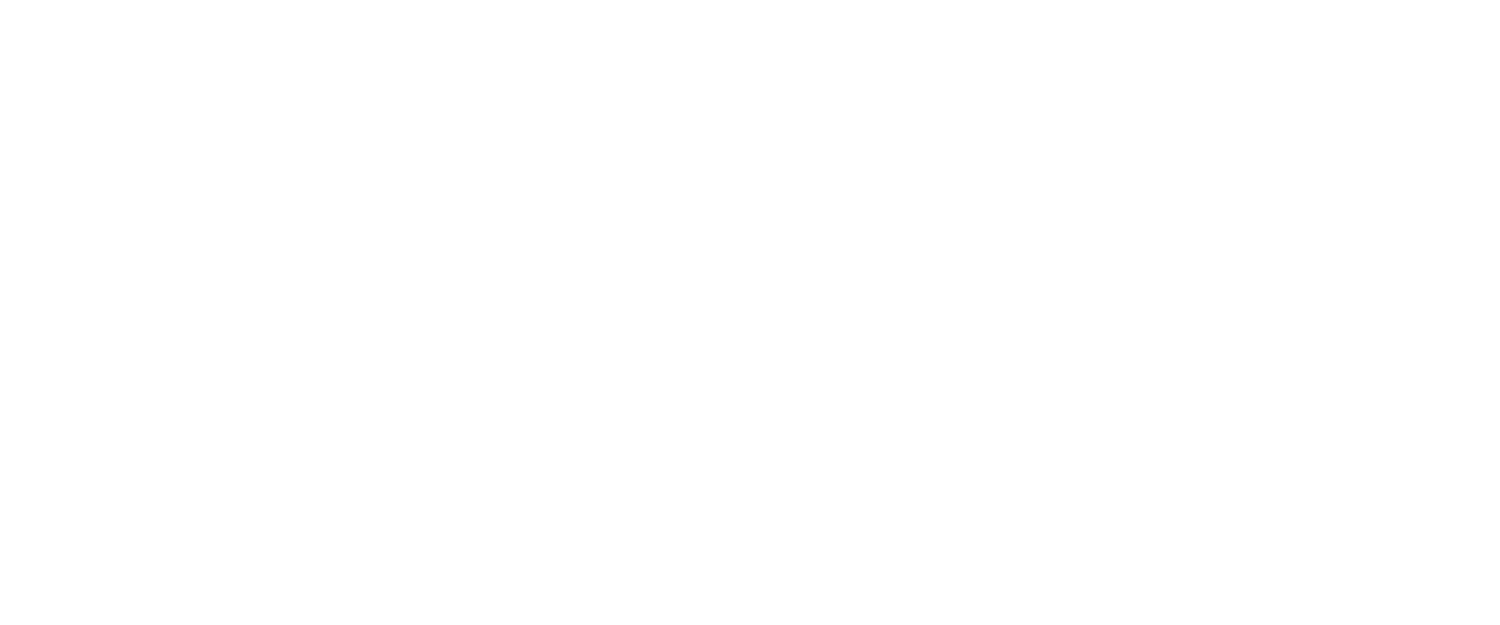 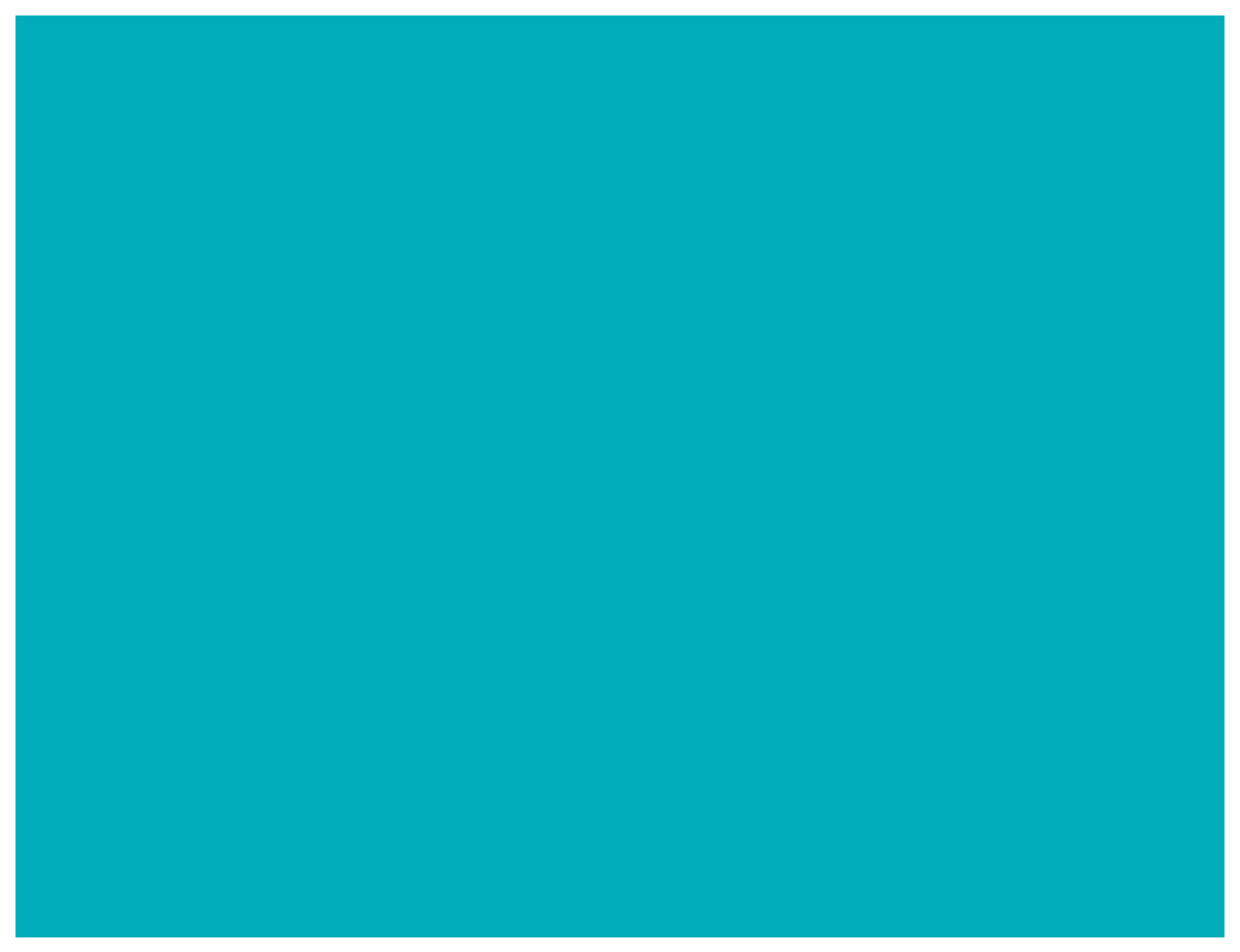 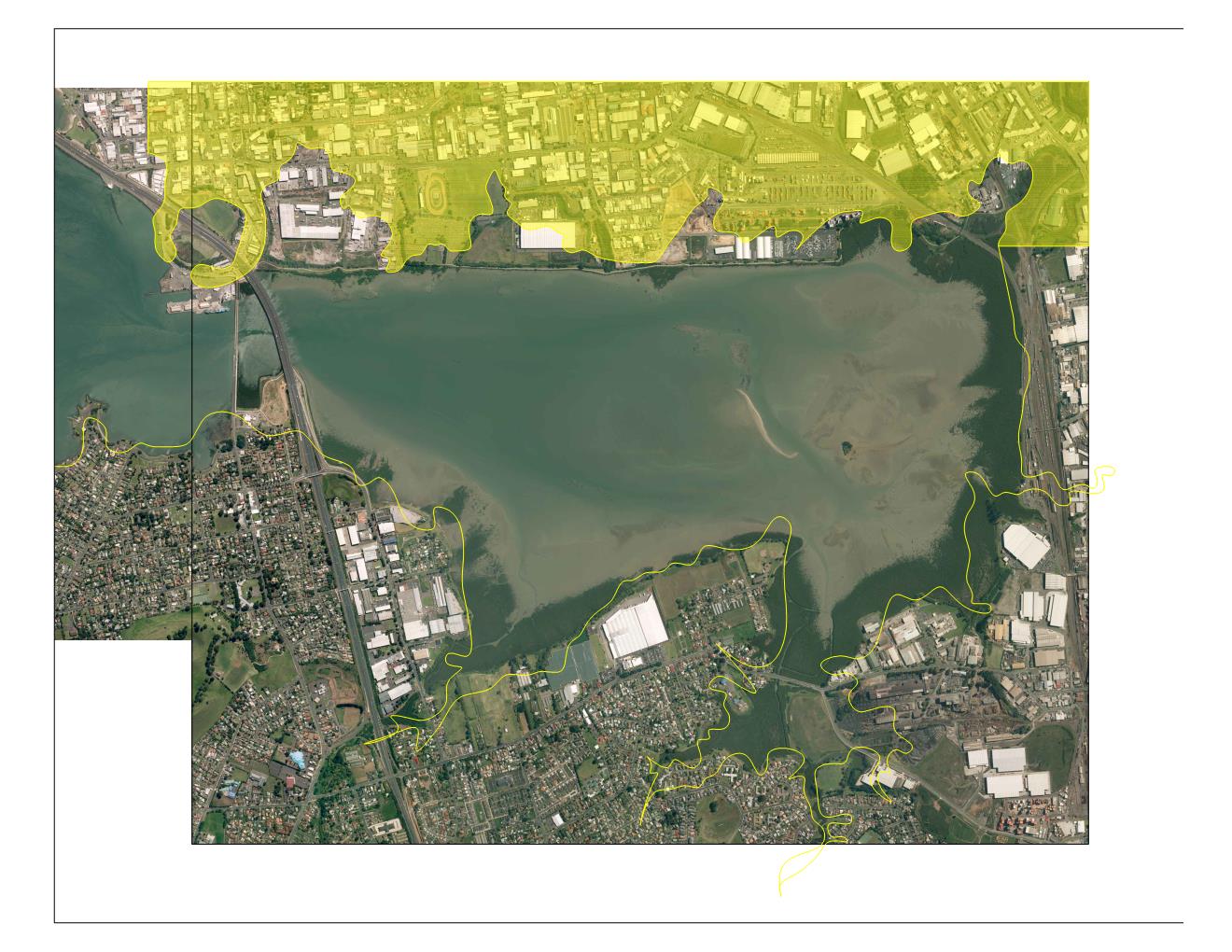 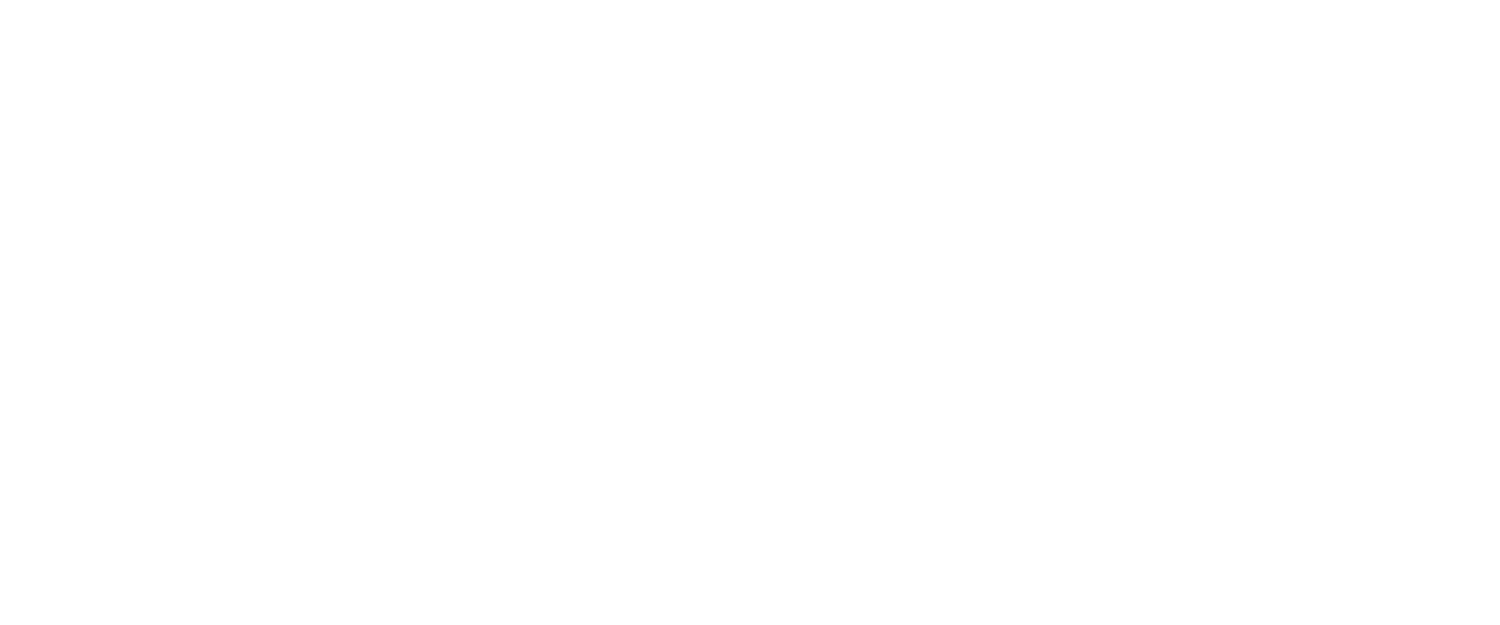 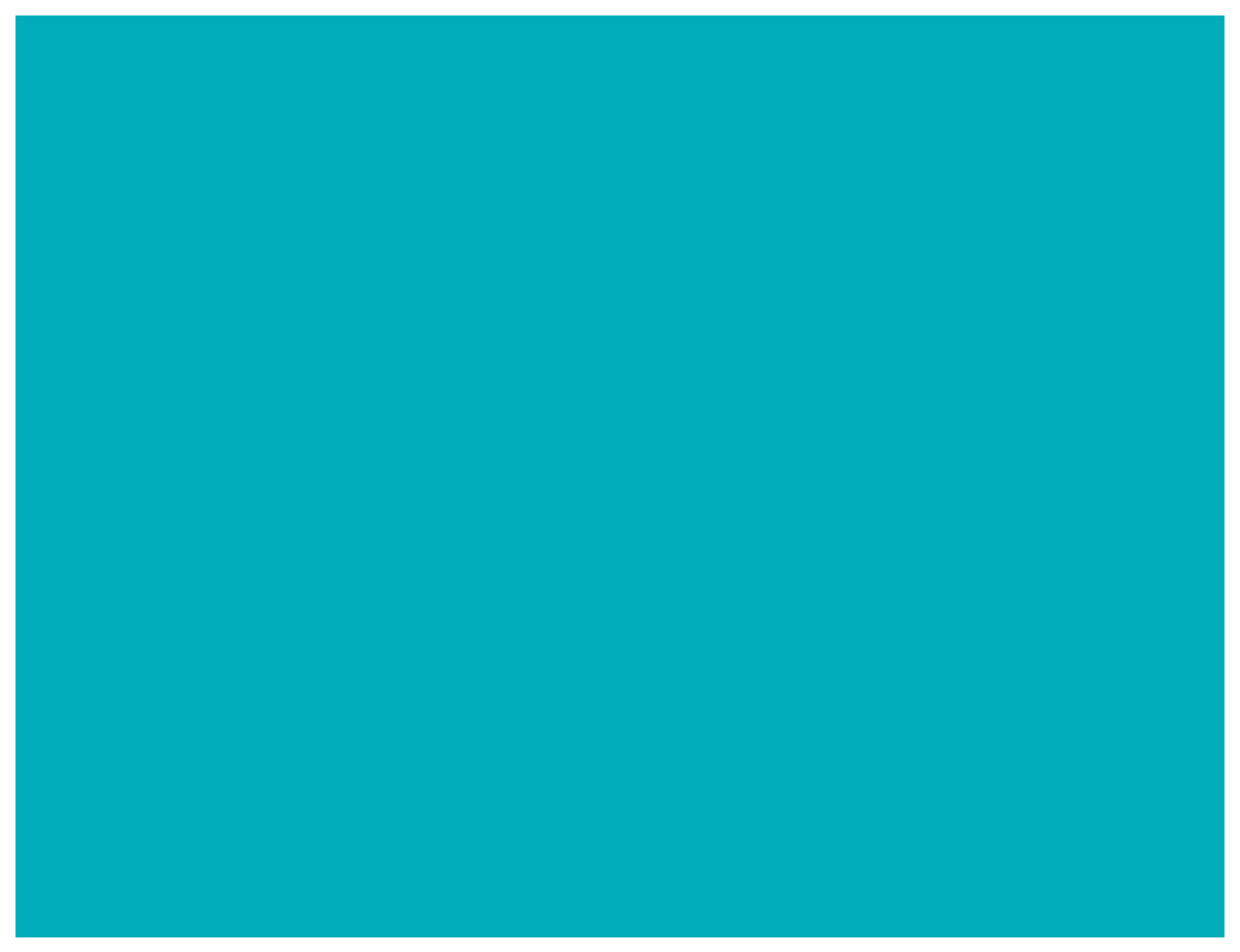 NZ Farmers Fertiliser site
Yuasa Batteries
Auckland Anodisers
Quality Electroplators
Dominion Oil Refinery
Reclaimed coastal land including Waikaraka Cemetery and Pike’s point
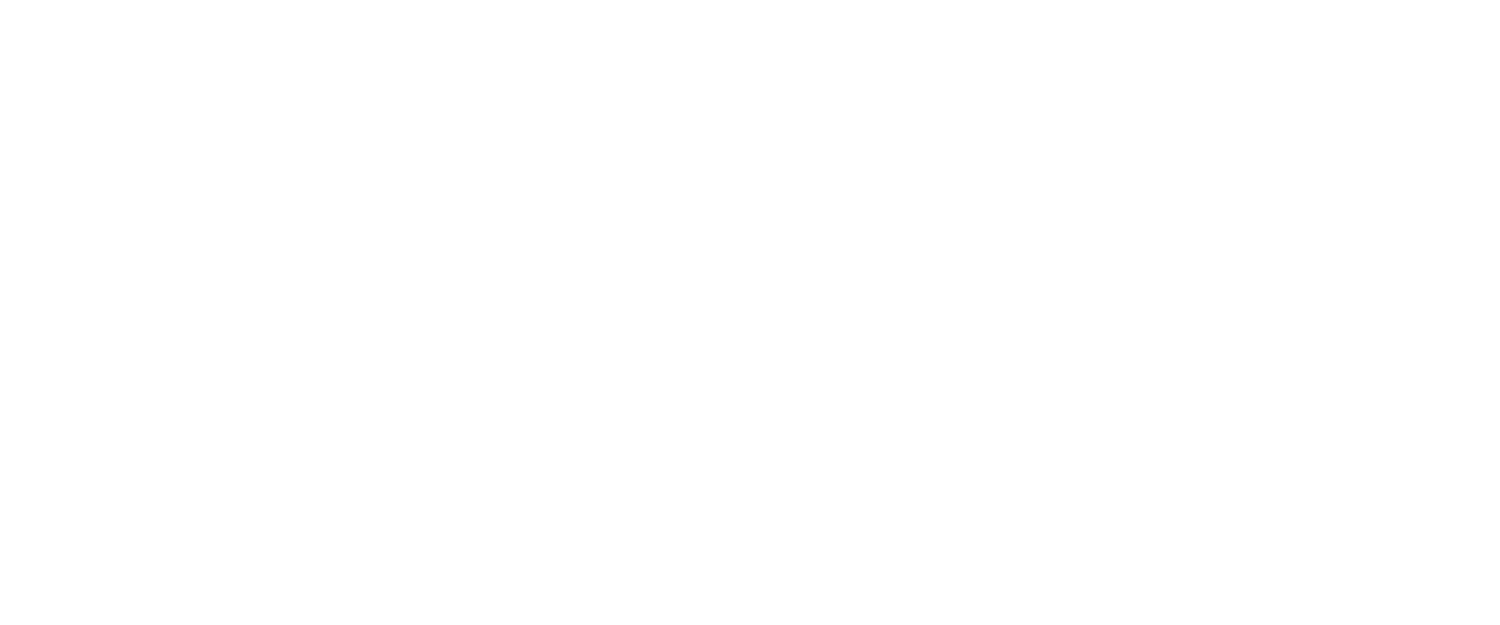 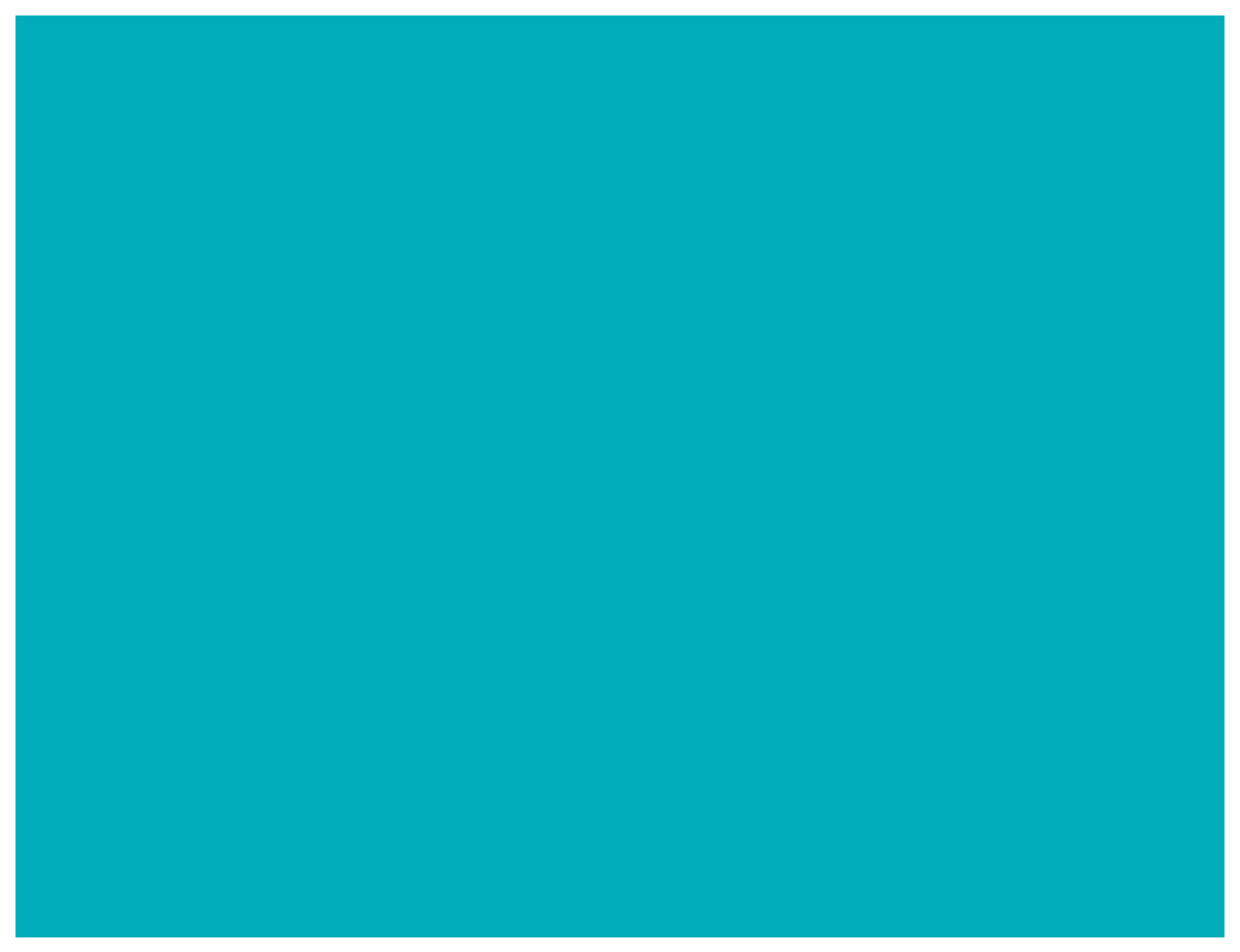 NZ Farmers Fertiliser site
1910 to 1984.

Converted rock phosphate to superphosphate fertiliser using sulfuric acid. 

Potential contaminants: copper, sulphate, cadmium, fluoride, phosphorus, low pH.
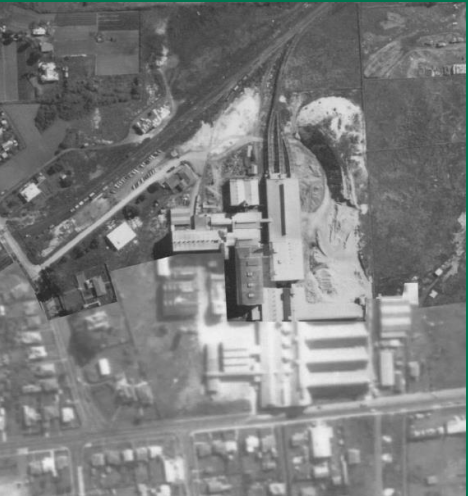 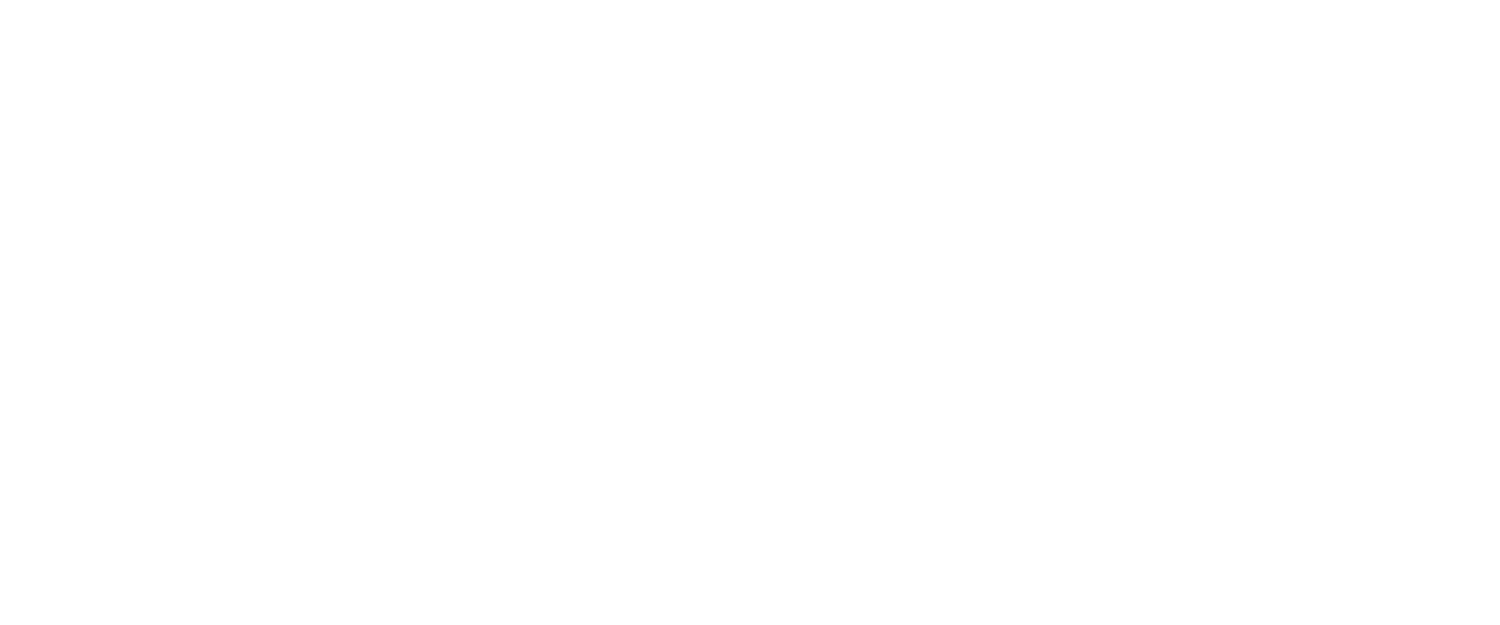 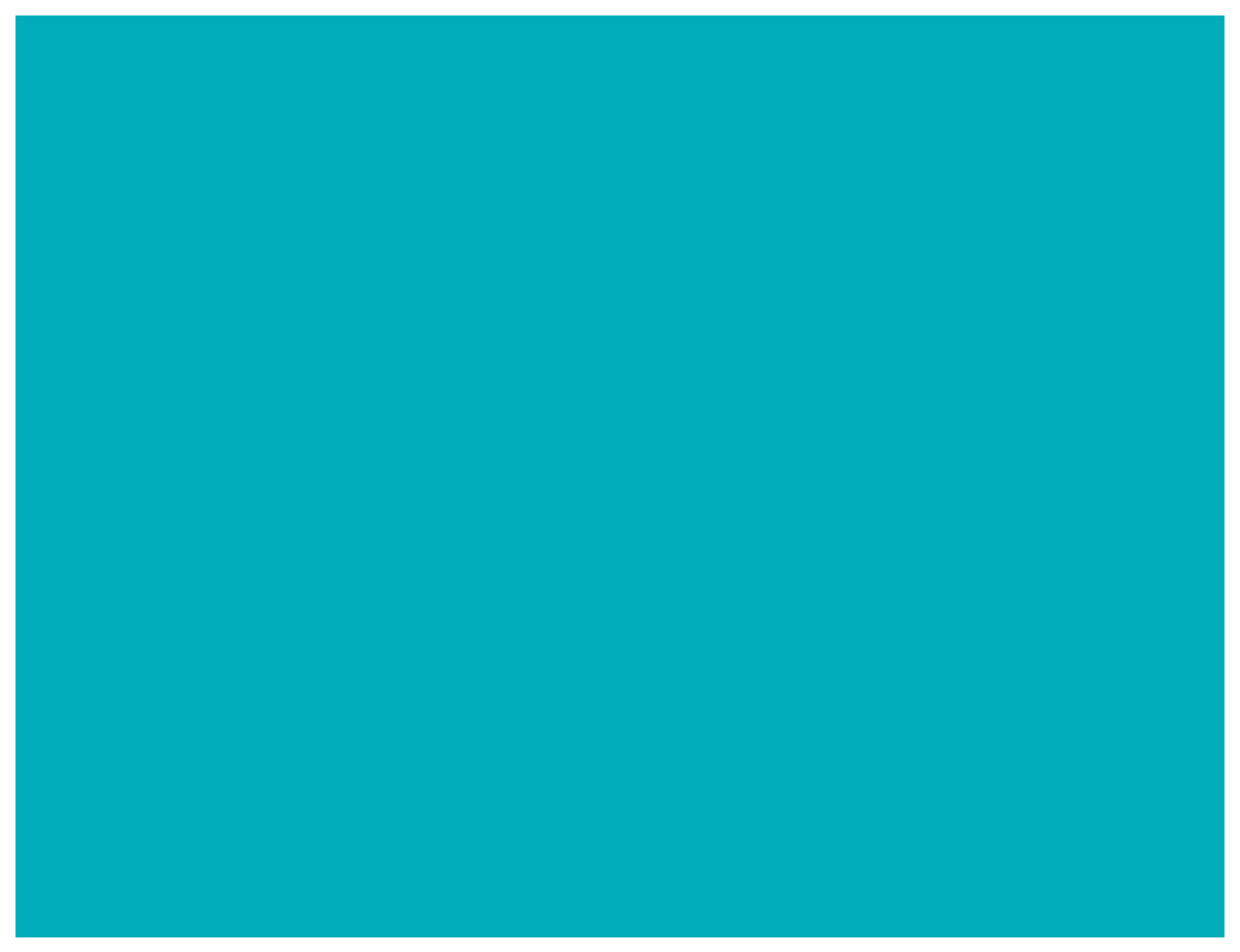 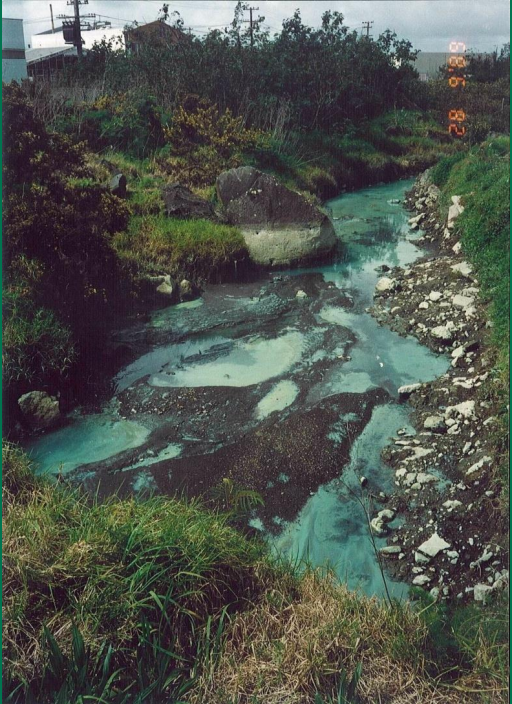 4) Miami stream / green stream / co-opting
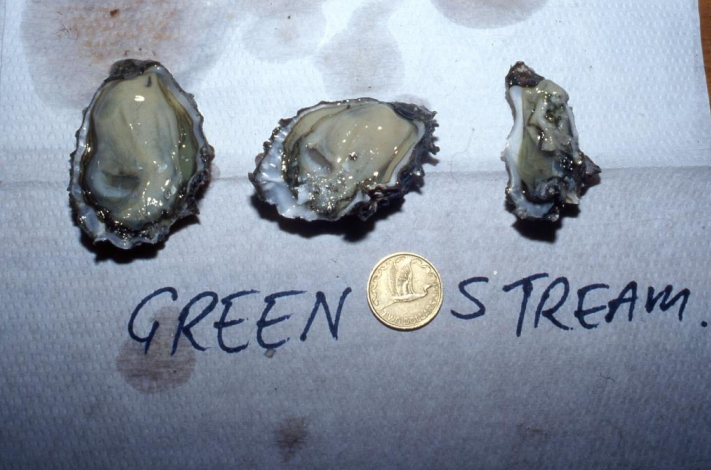 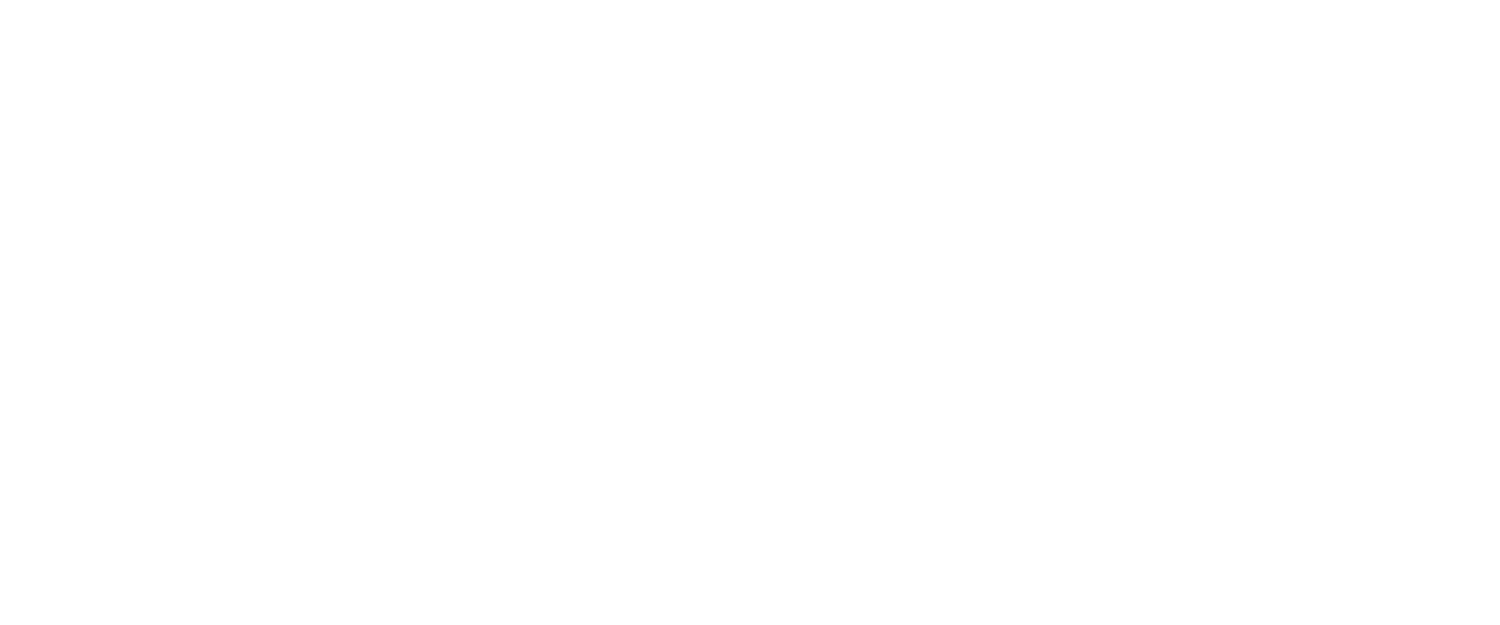 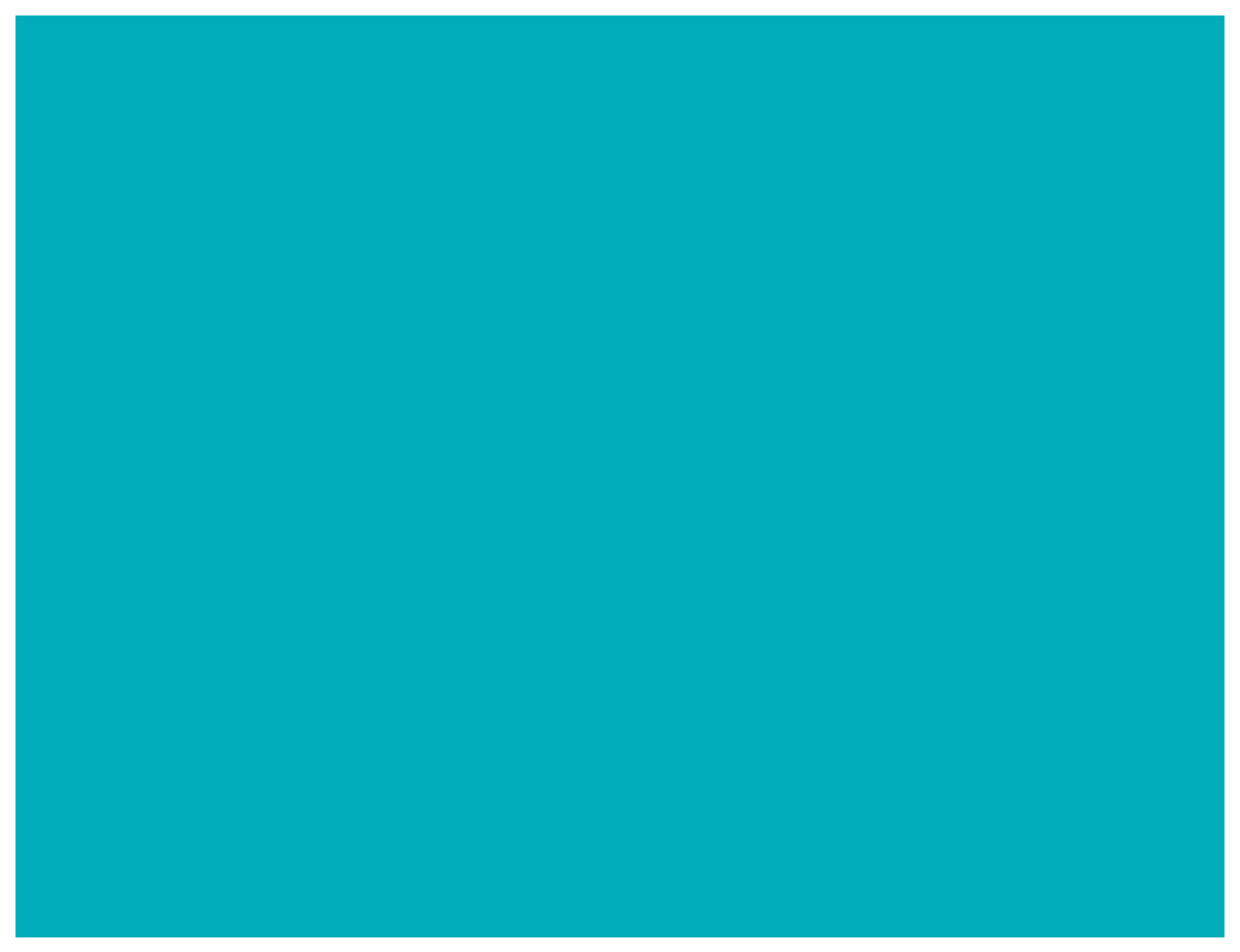 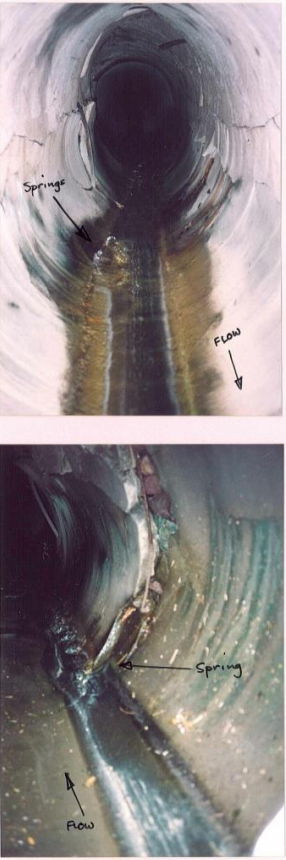 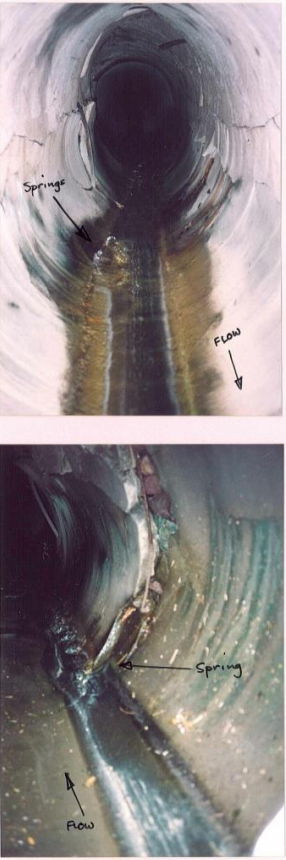 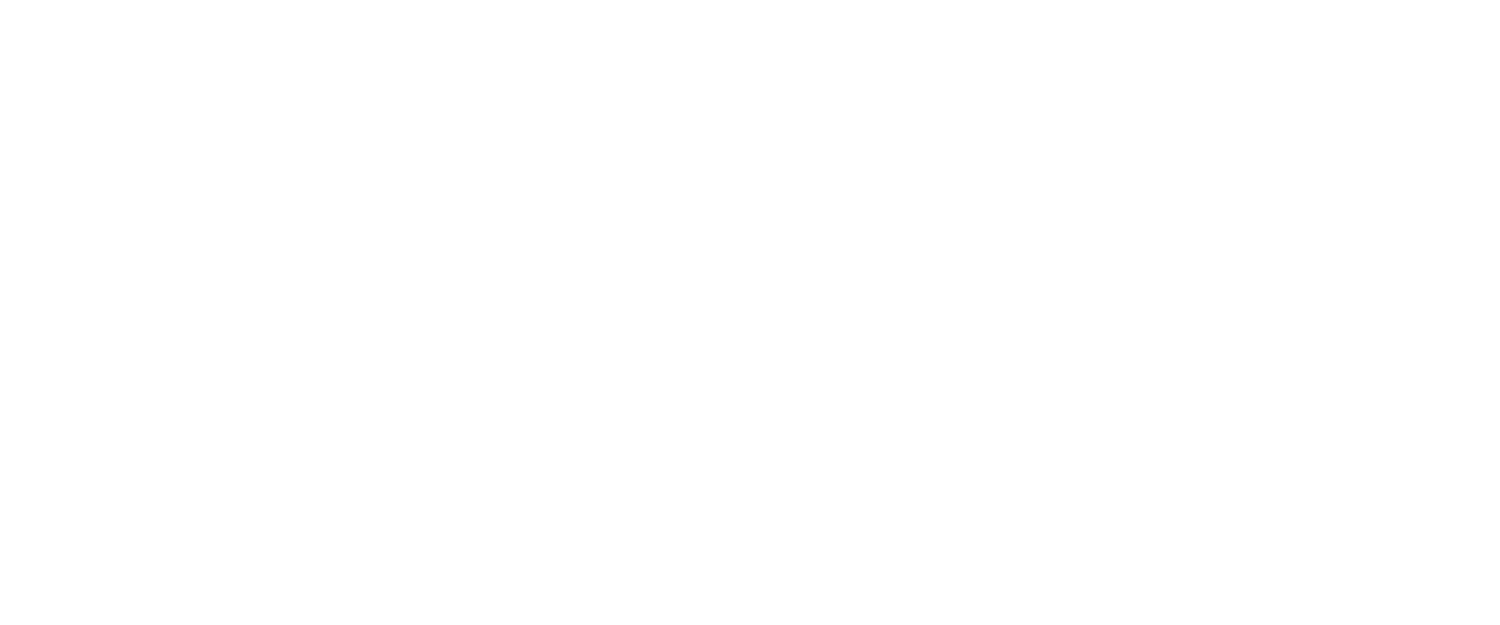 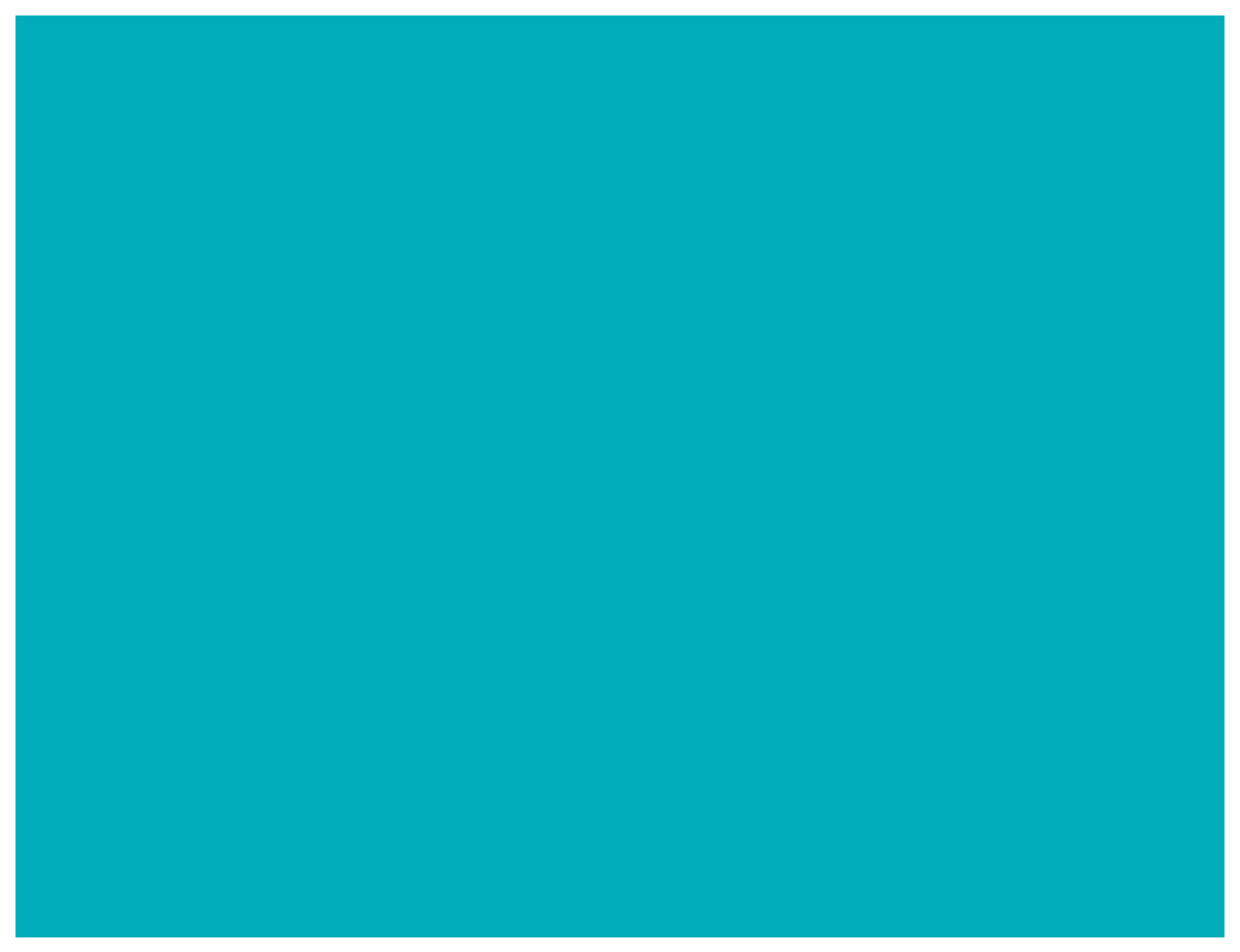 Landuse
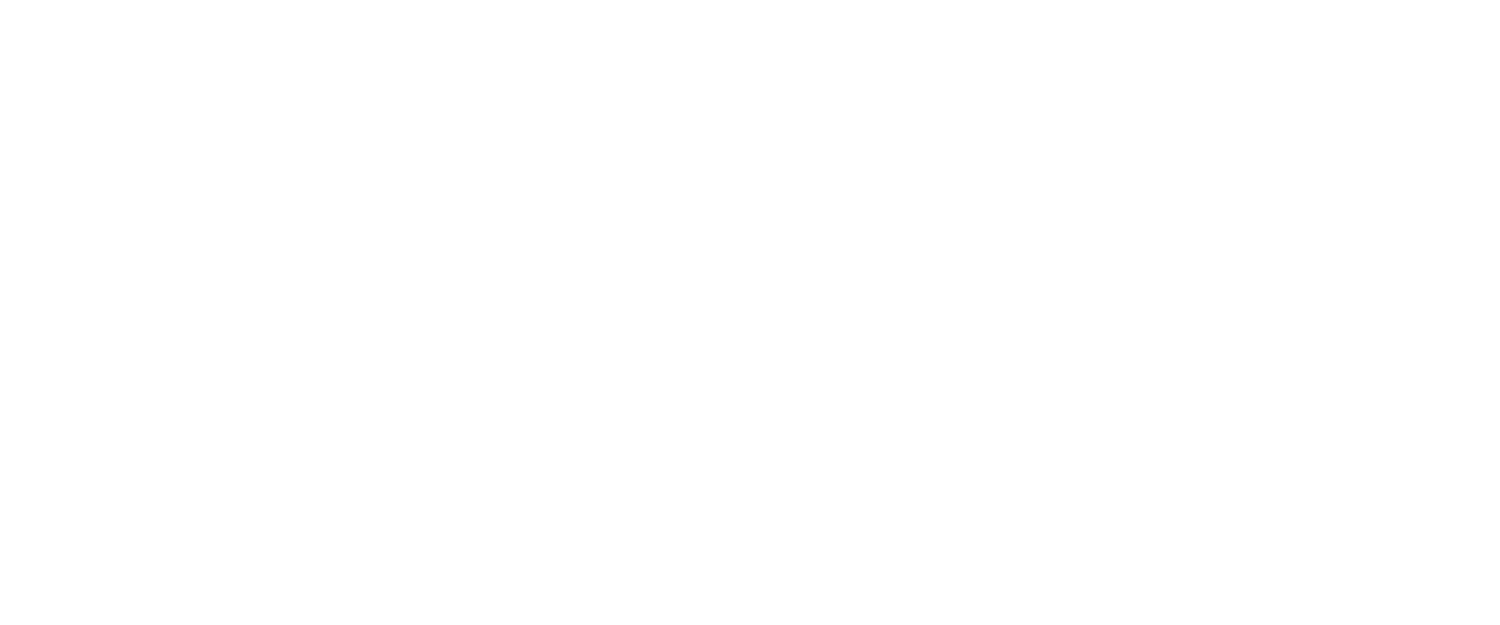 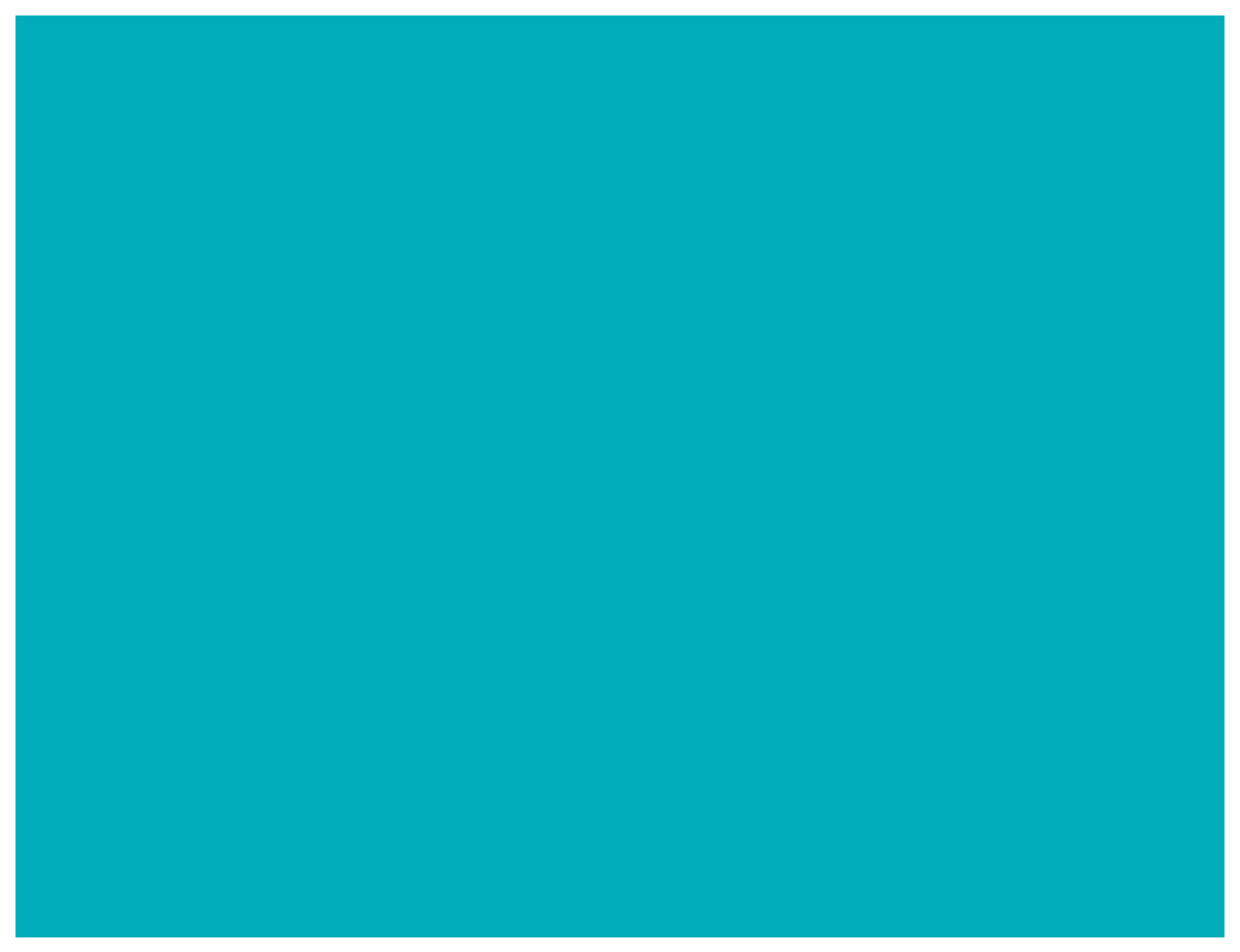 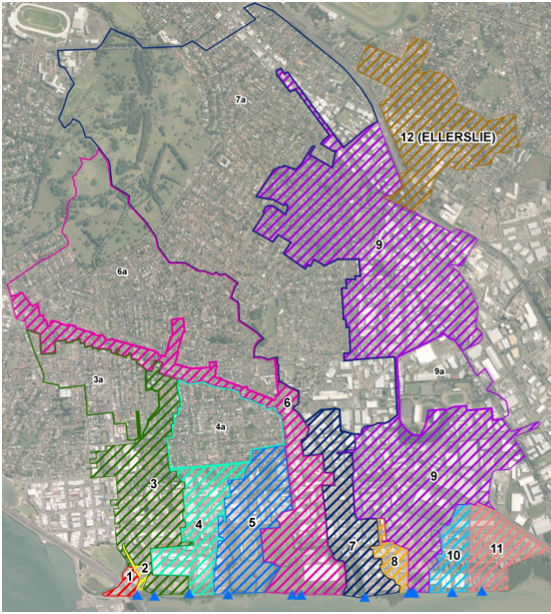 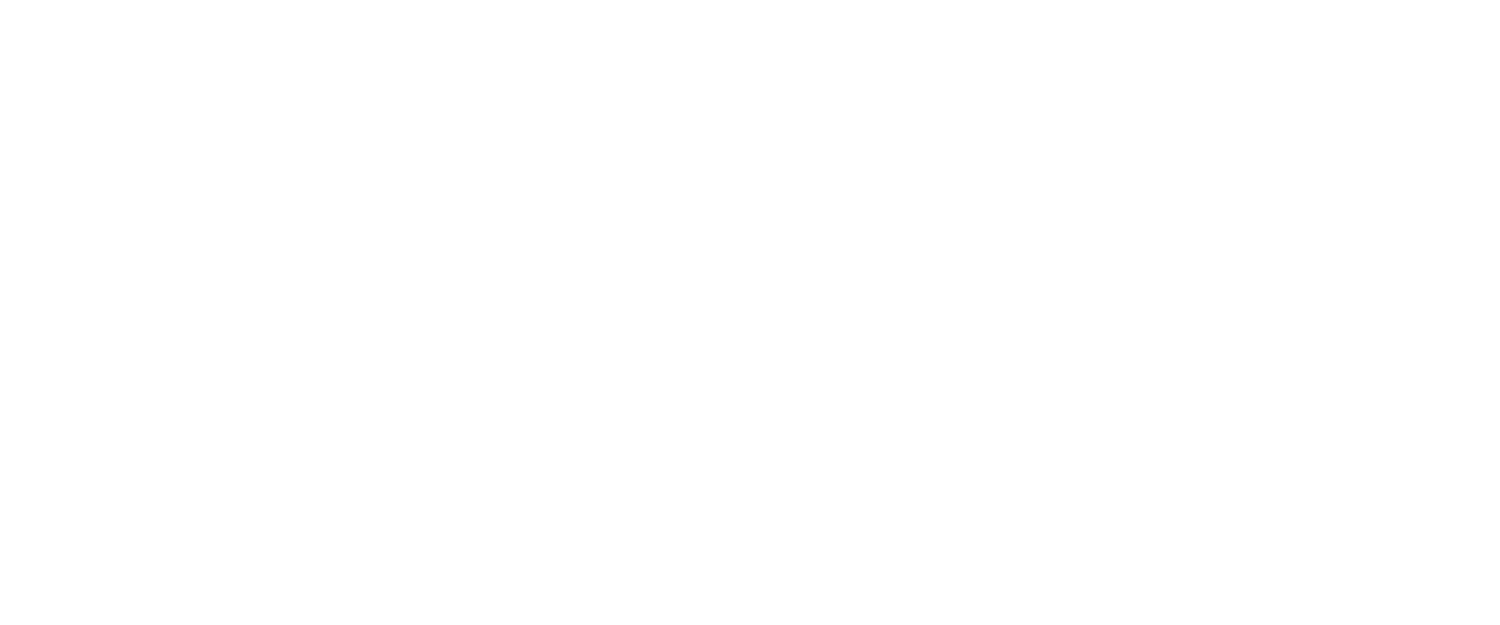 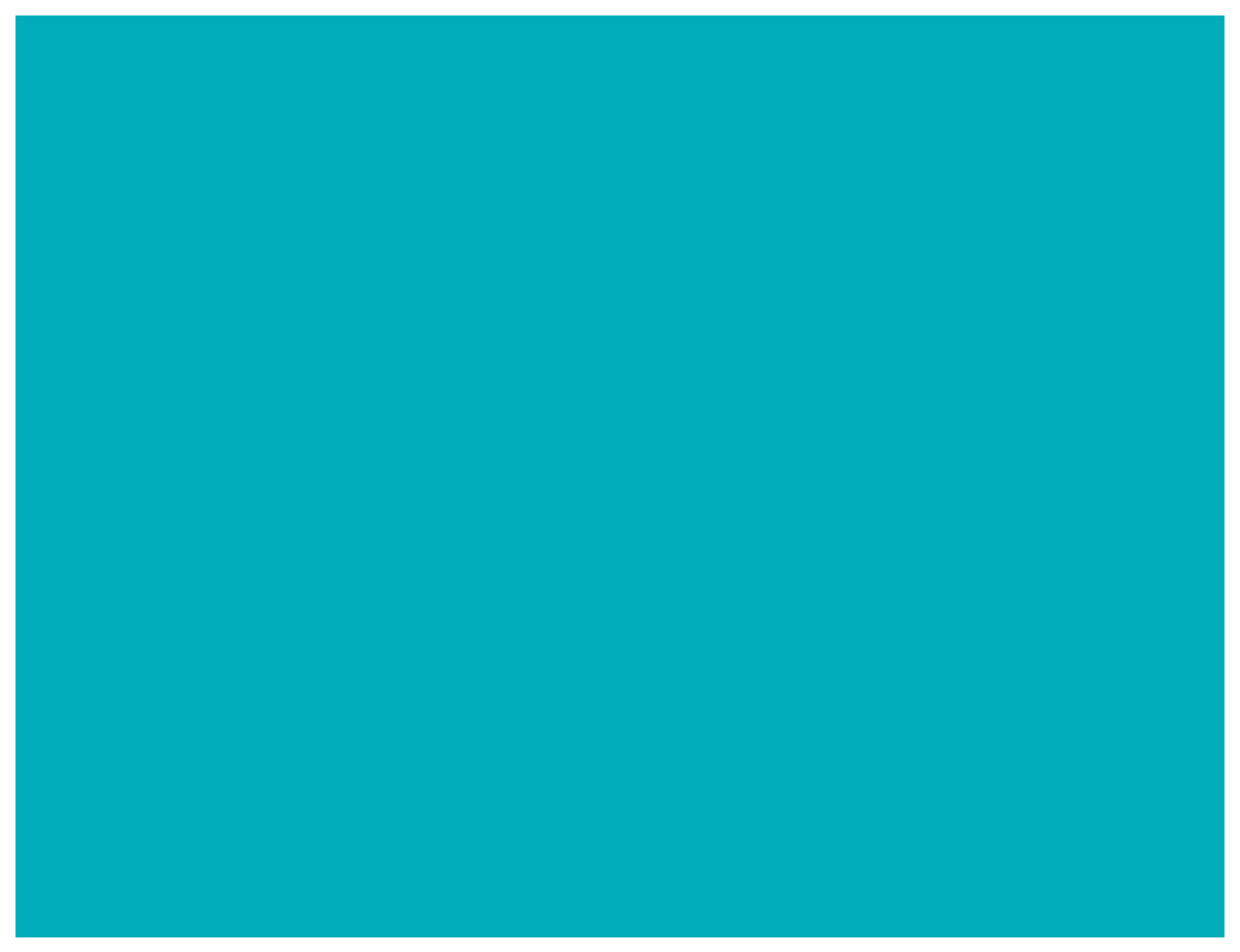 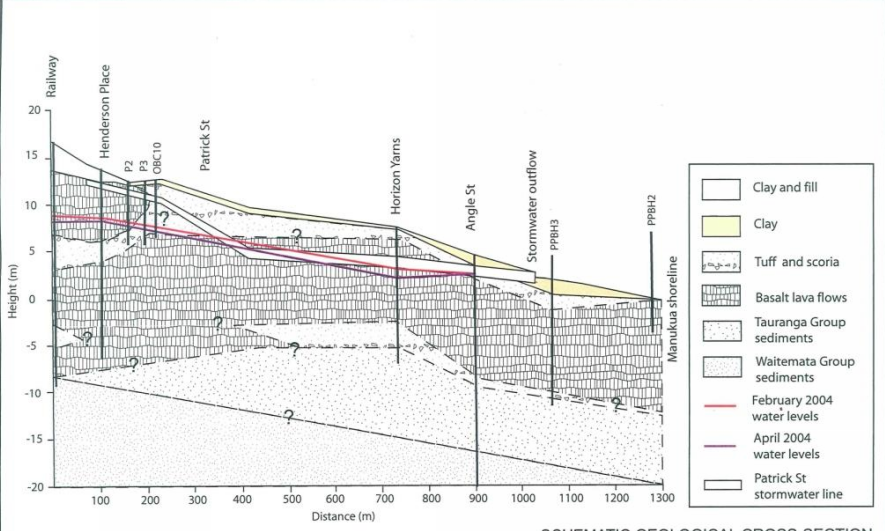 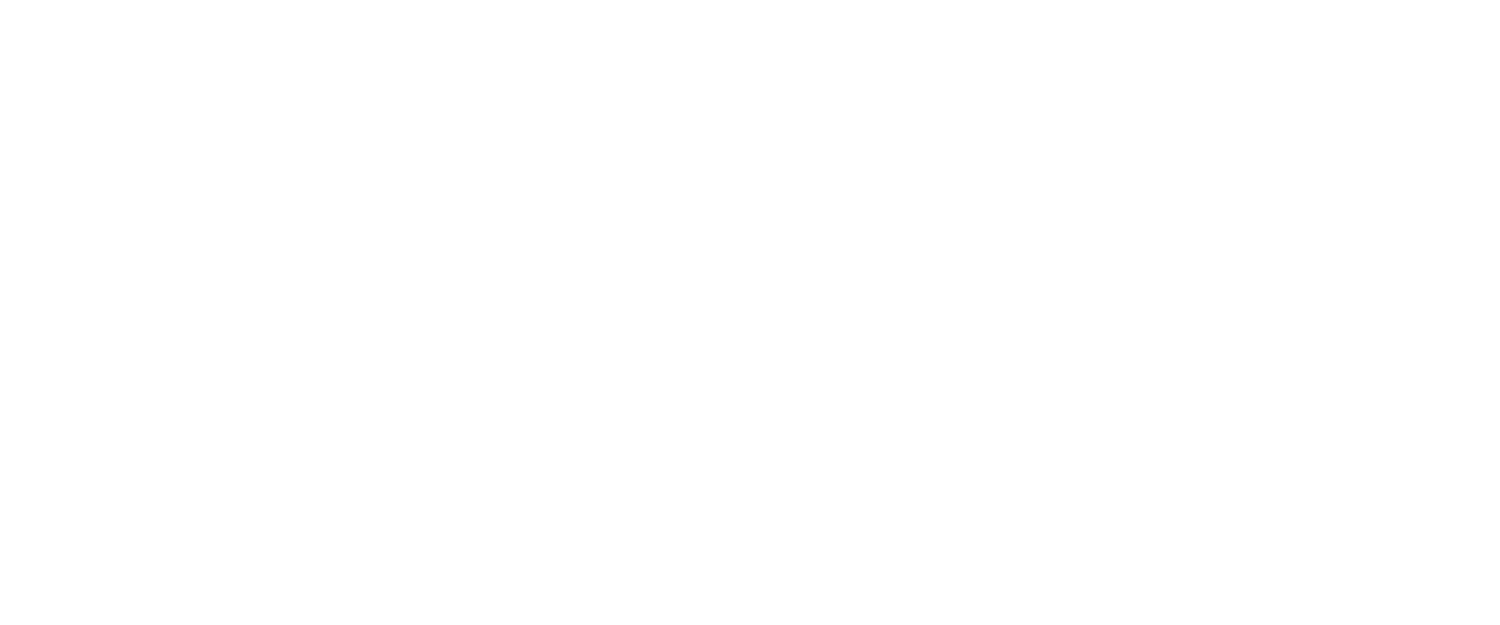 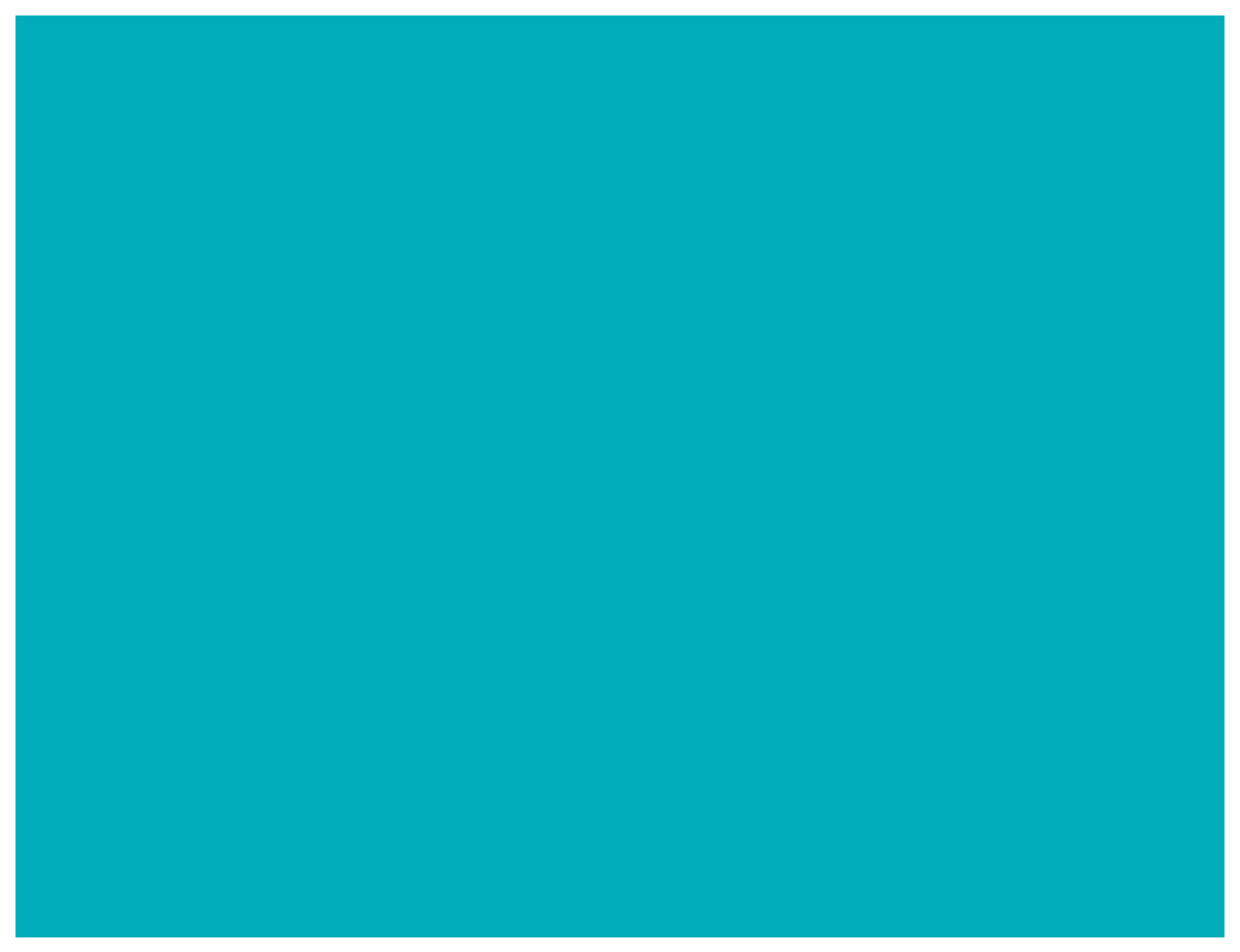 The Wetland-Biofilter
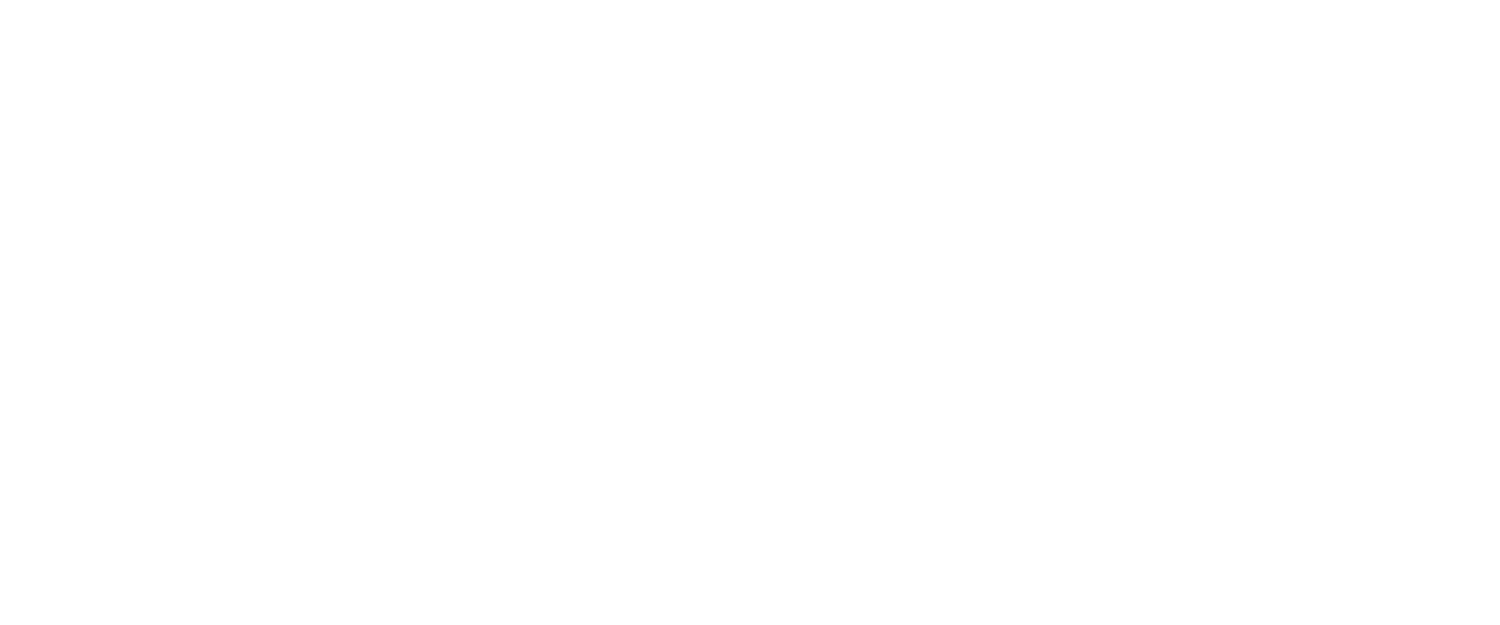 Treatment Train Configuration
Fresh water environment
Marine environment
BIORETENTION
WETLAND
LARGER STORM EVENT
SMALL STORM EVENT 
(e.g. <1month)
ROAD
PUMP
MUDCRETE
Treated water outlet
MARINE SEDIMENTS
BEDROCK
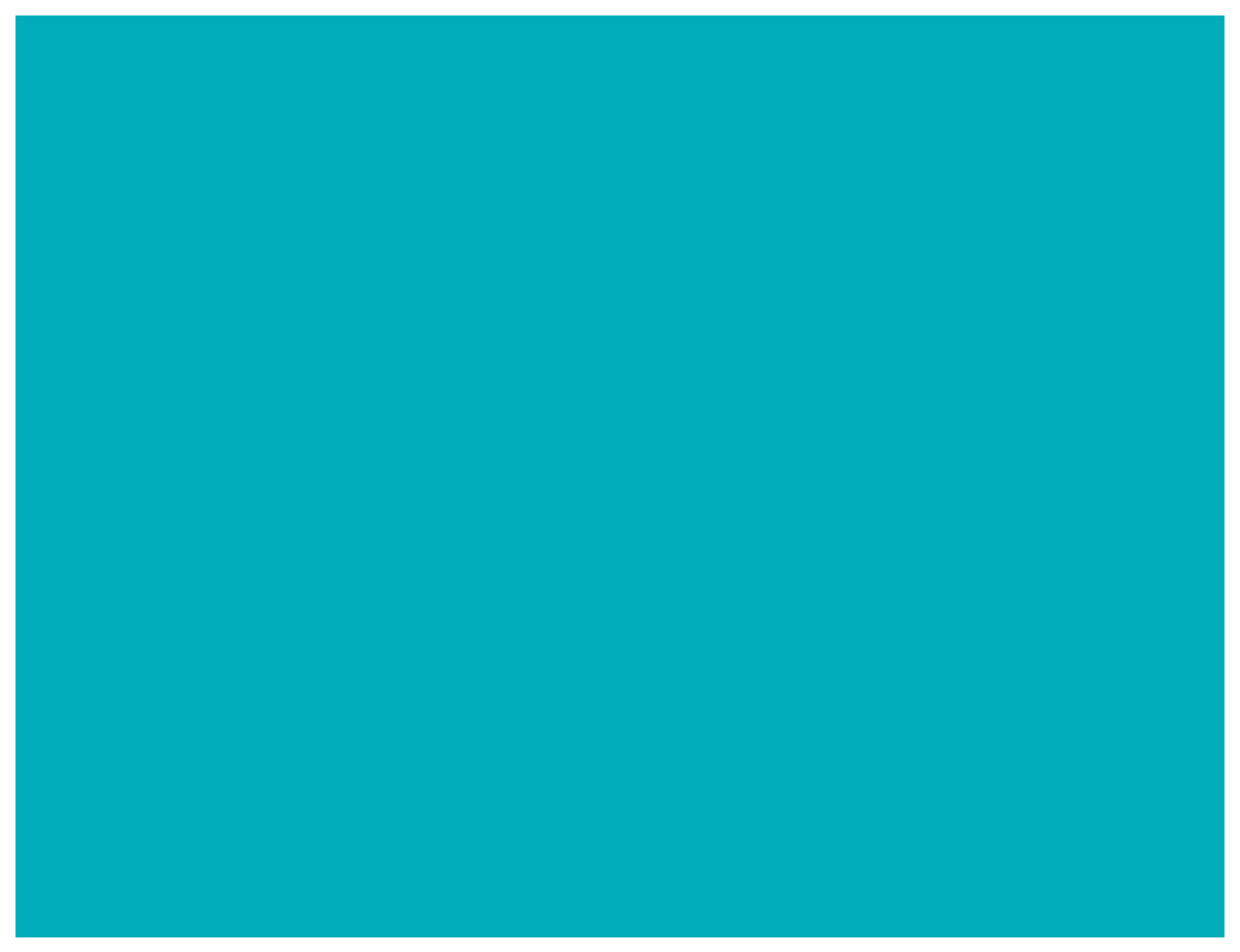 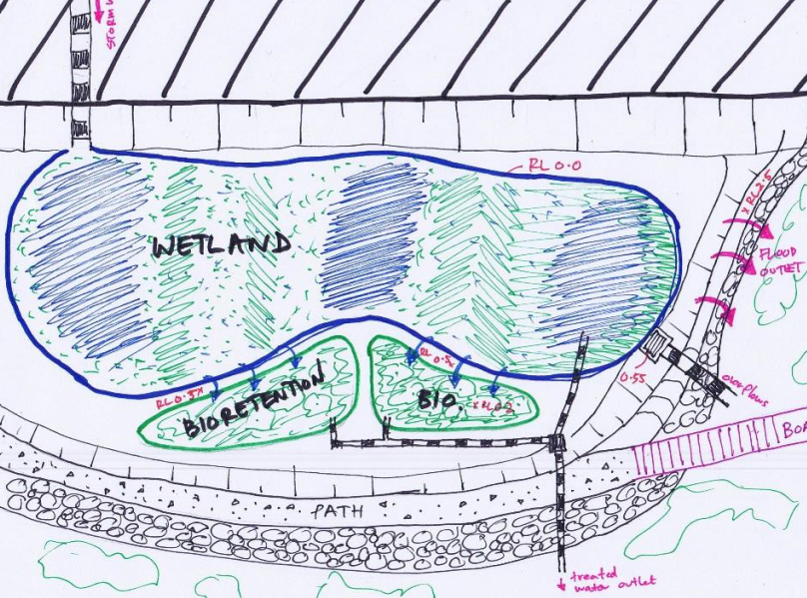 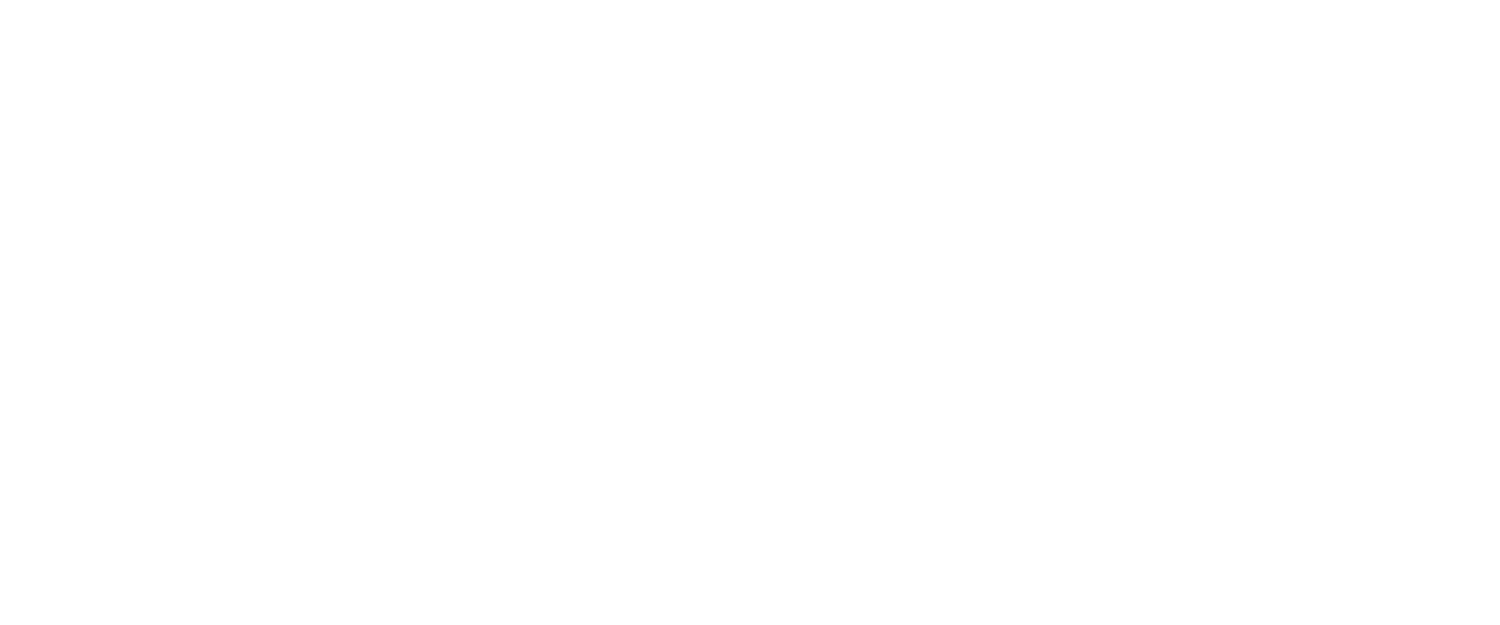 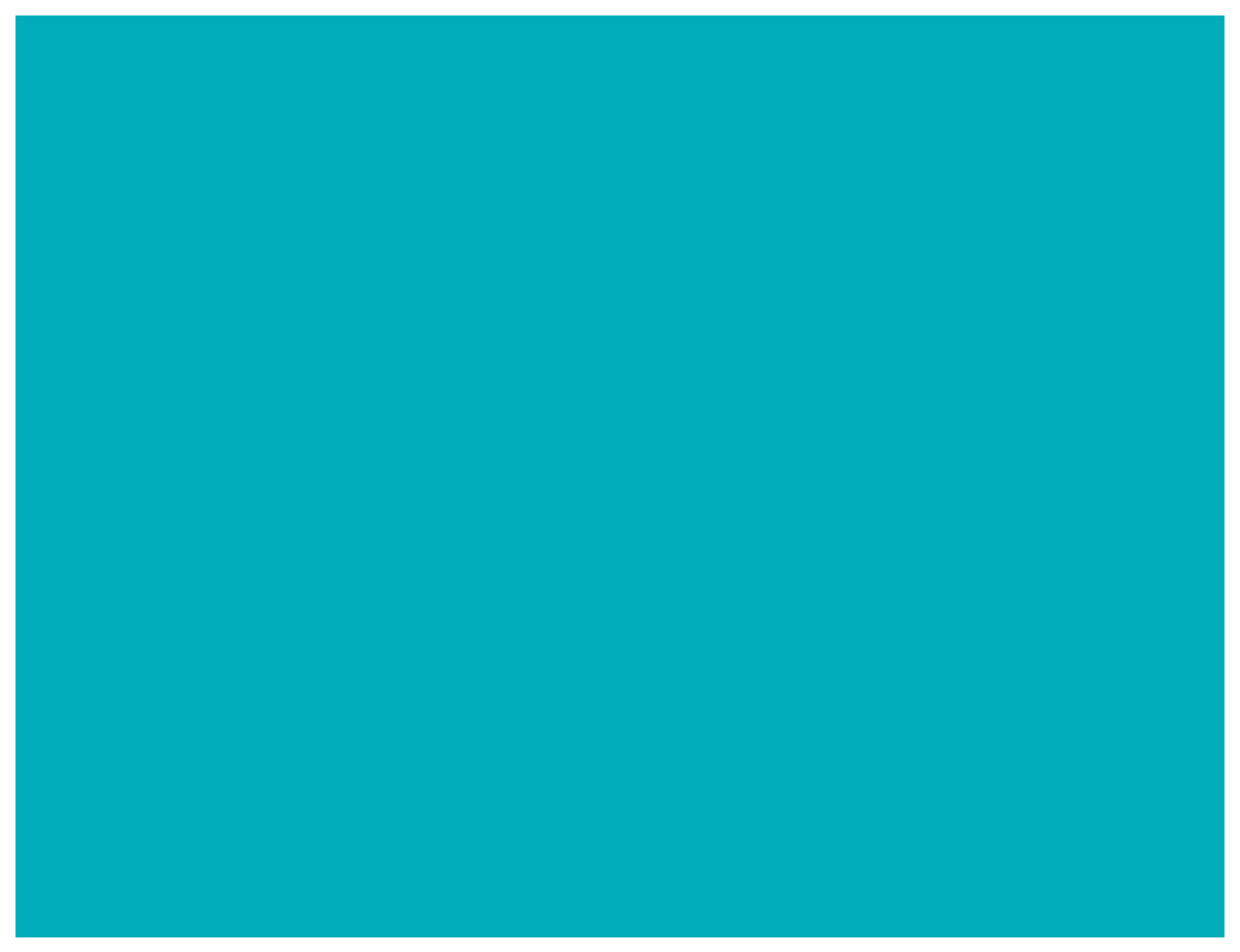 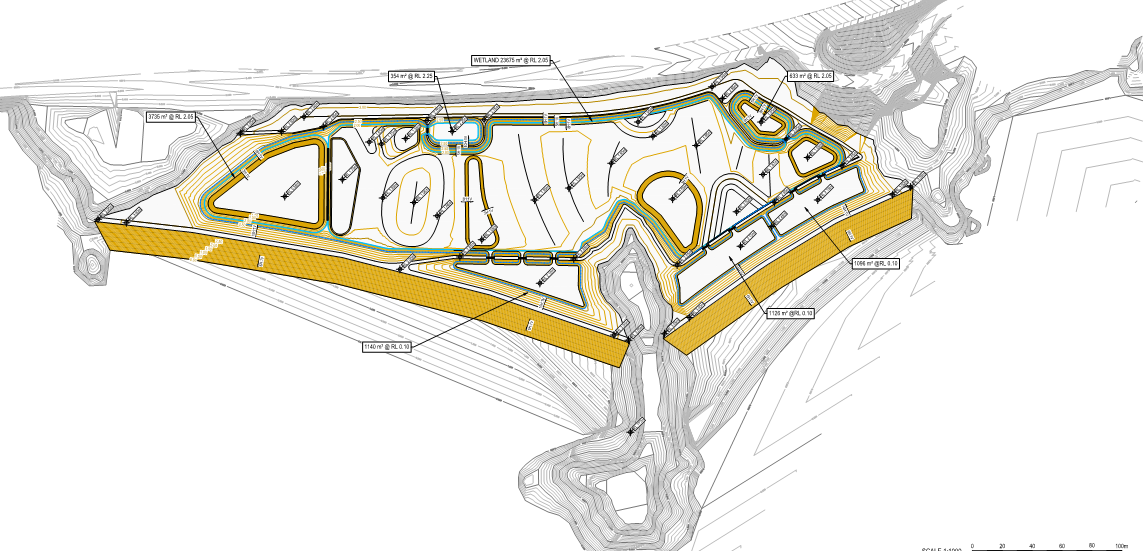 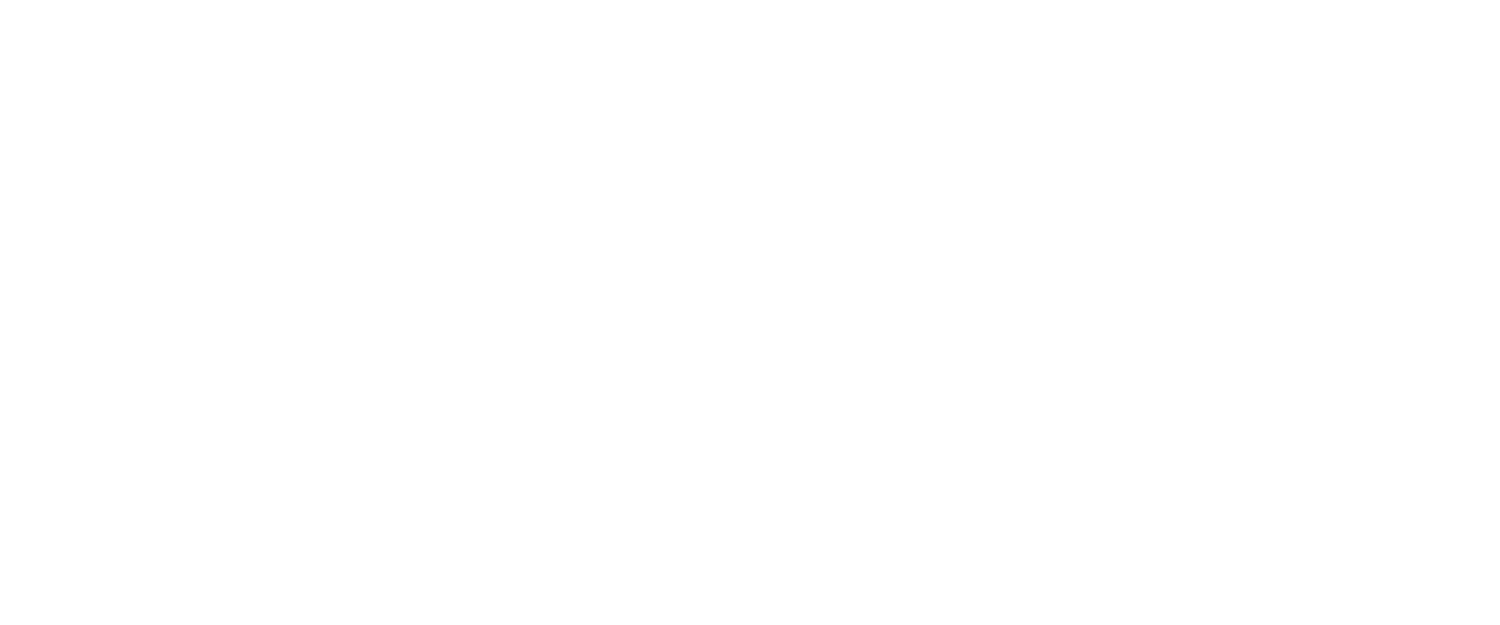 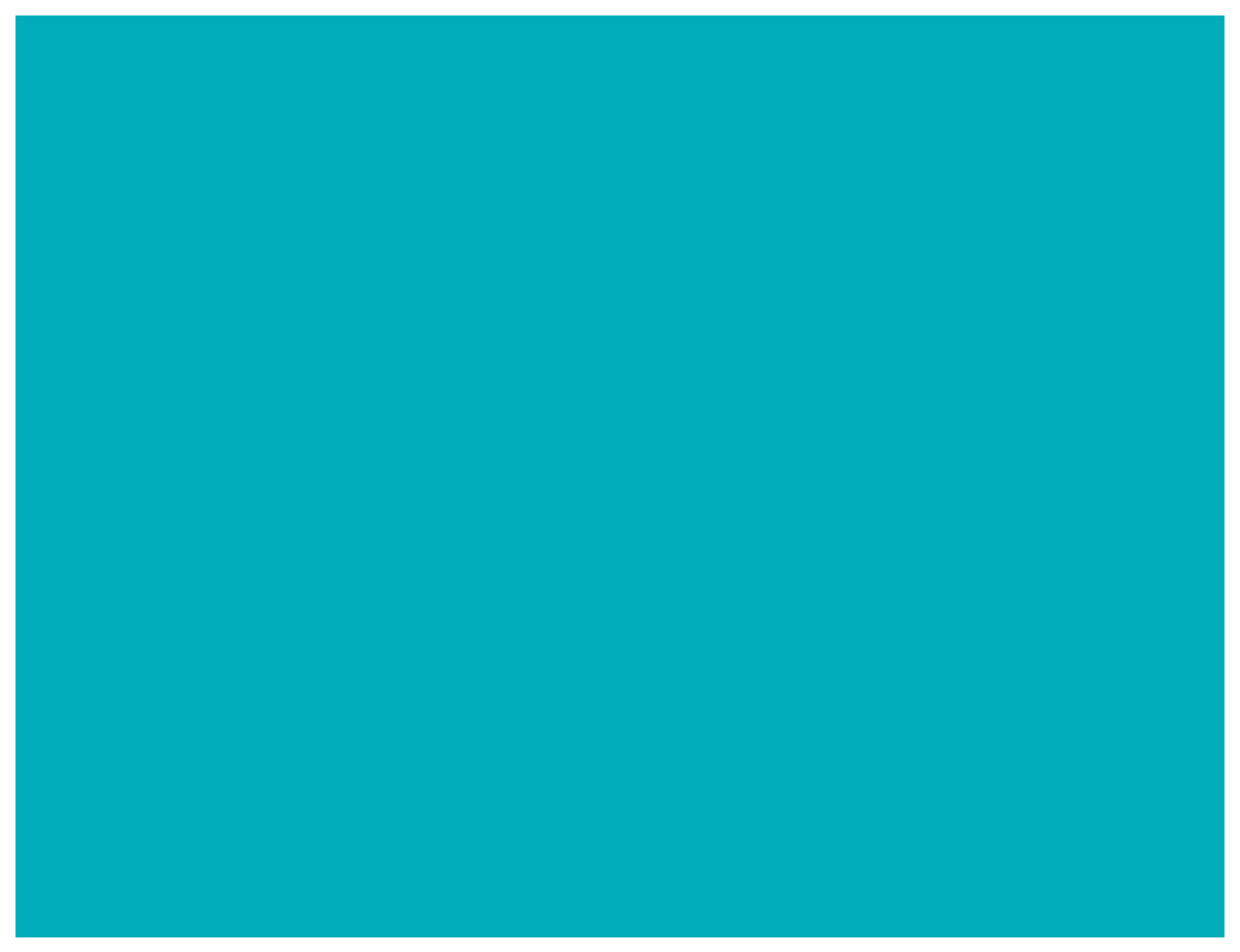 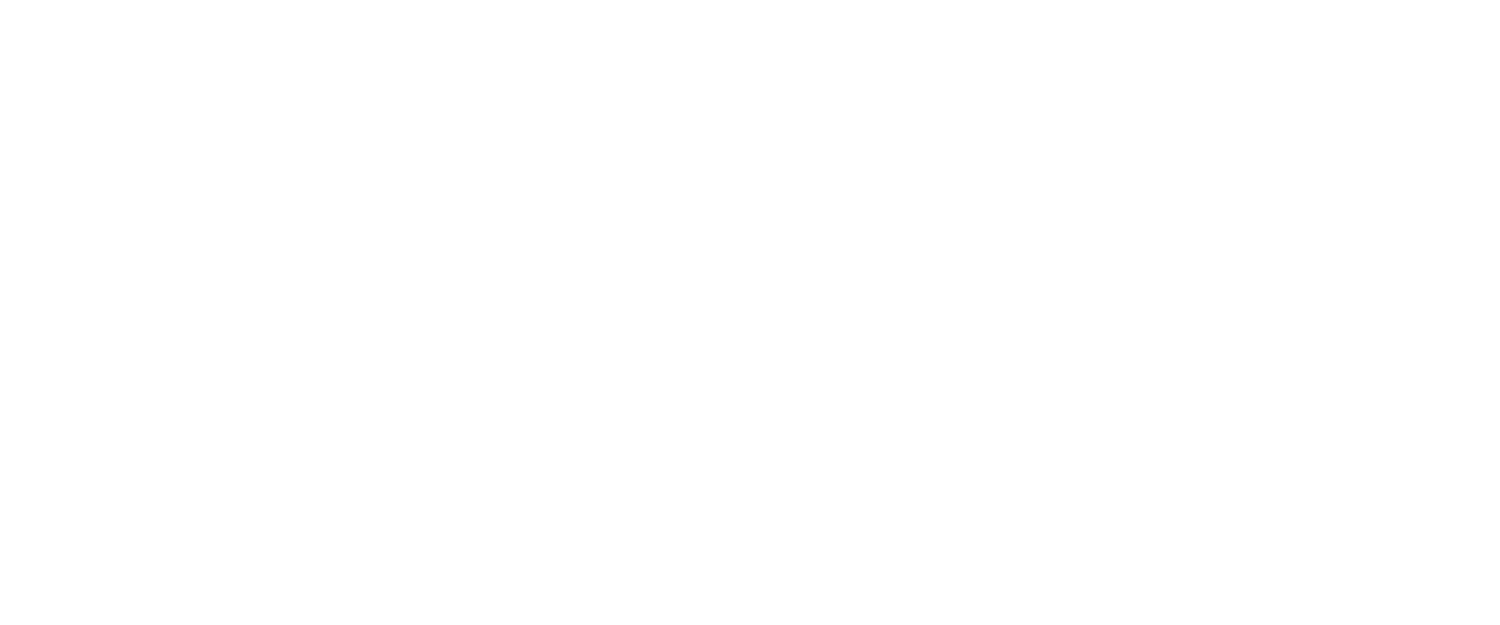 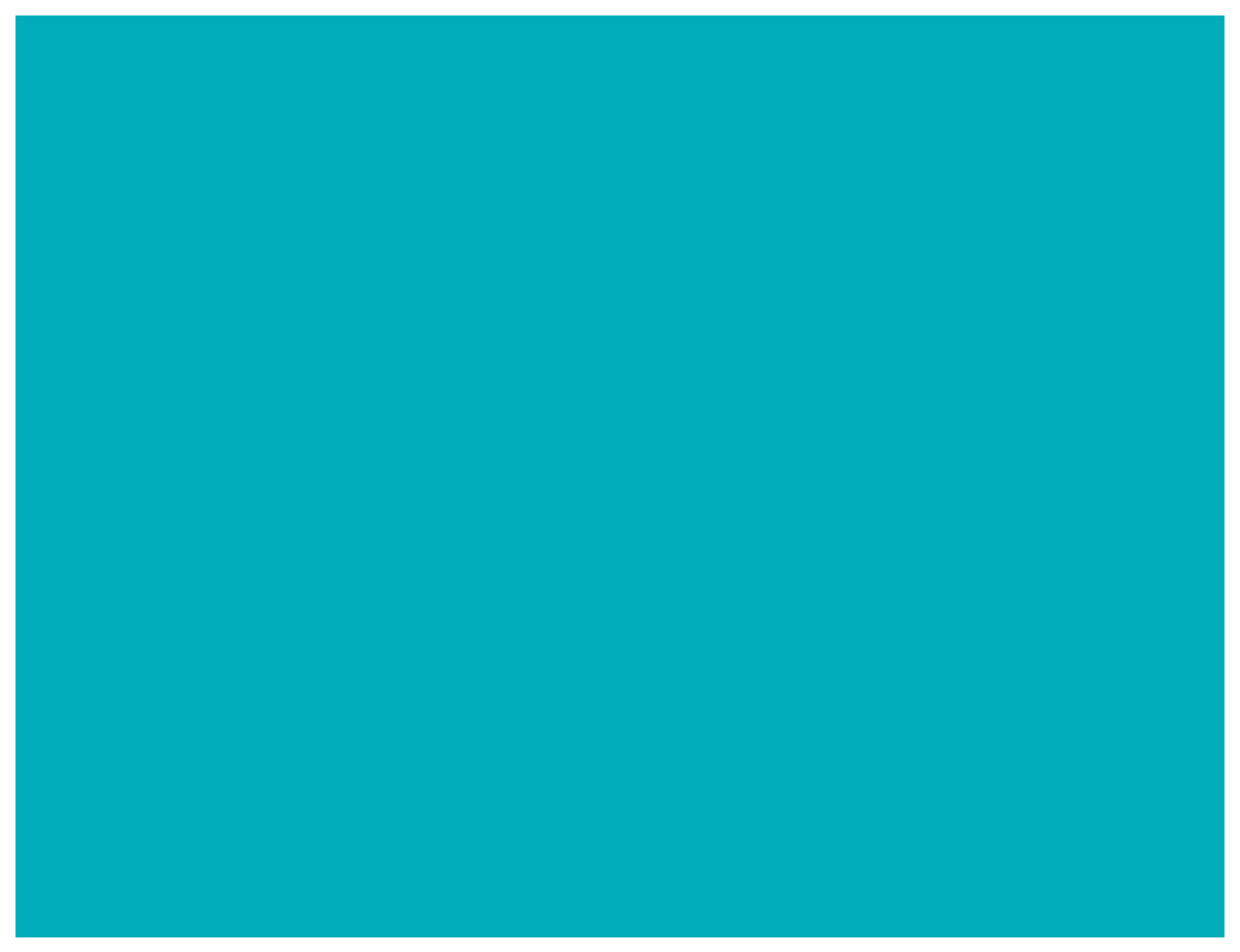 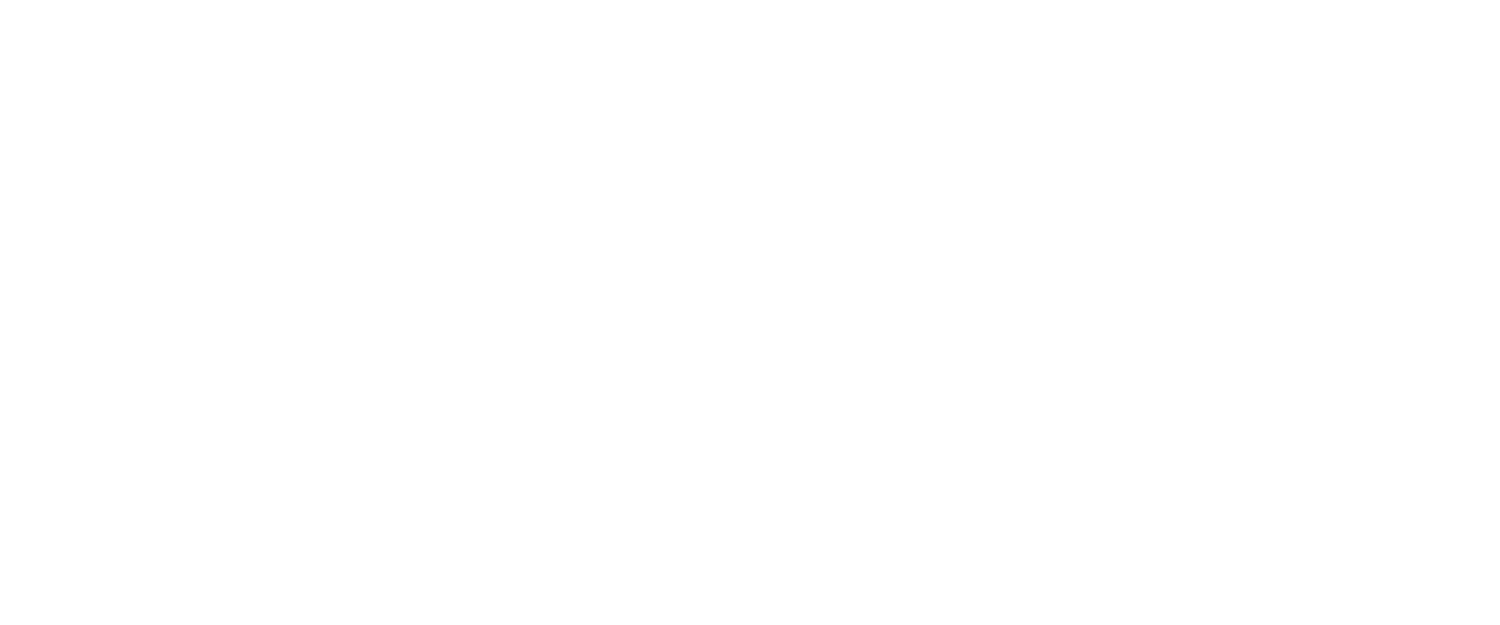 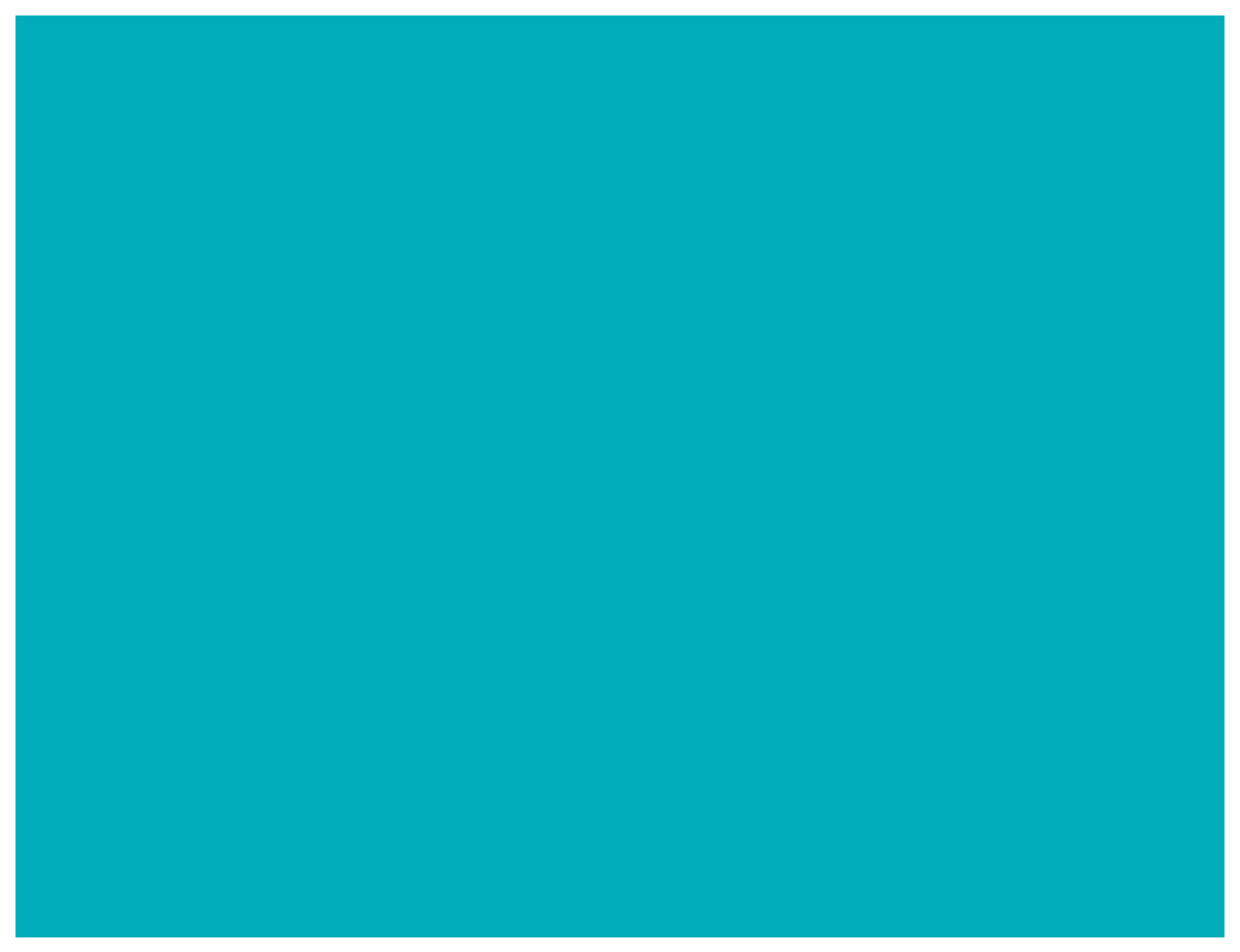 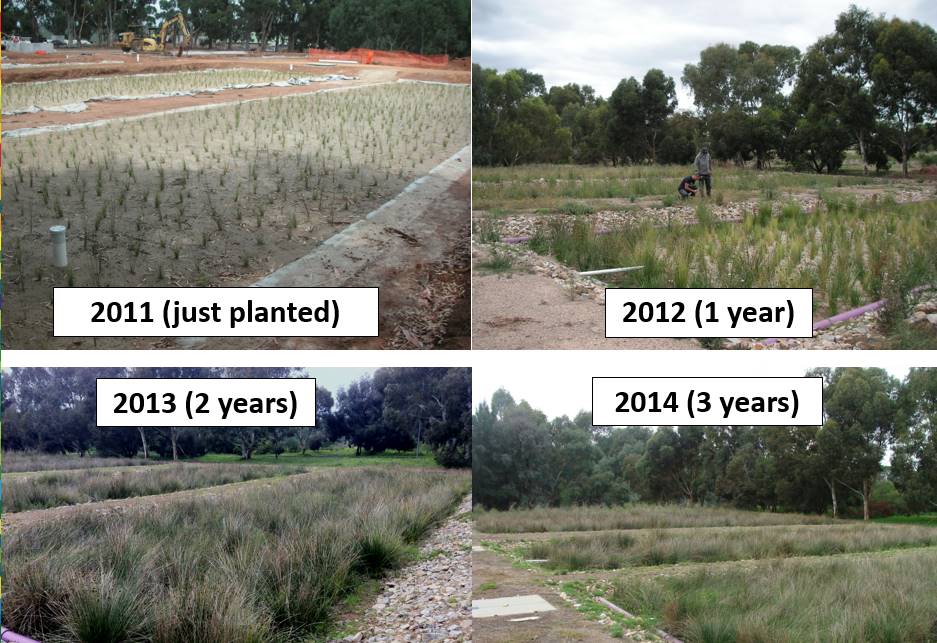 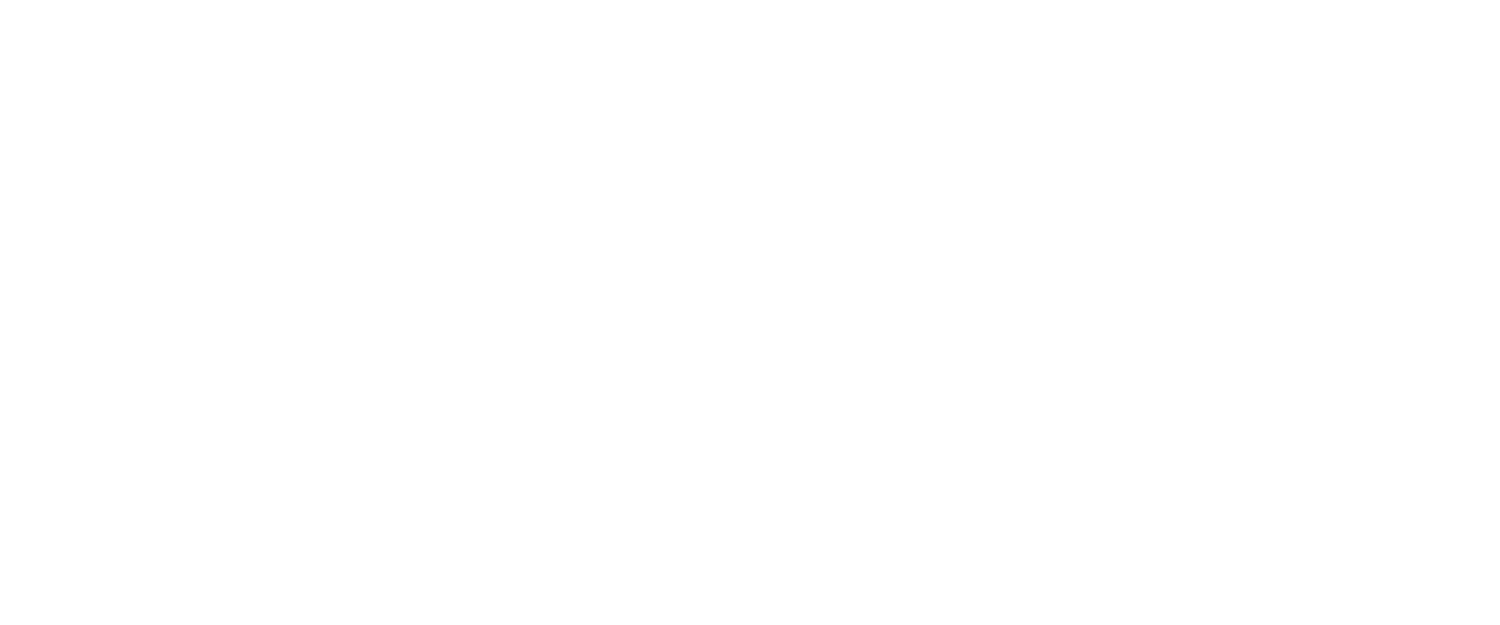 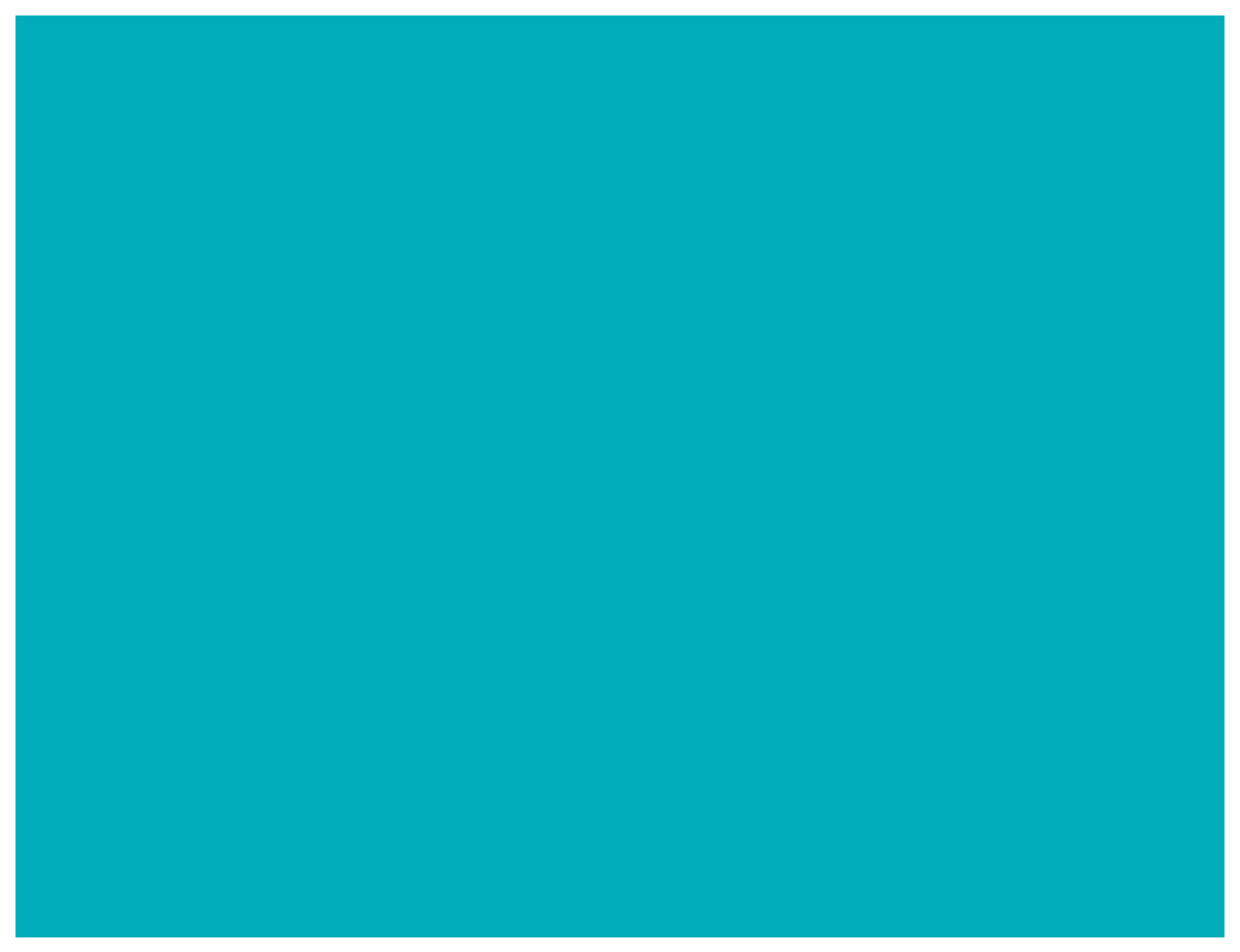 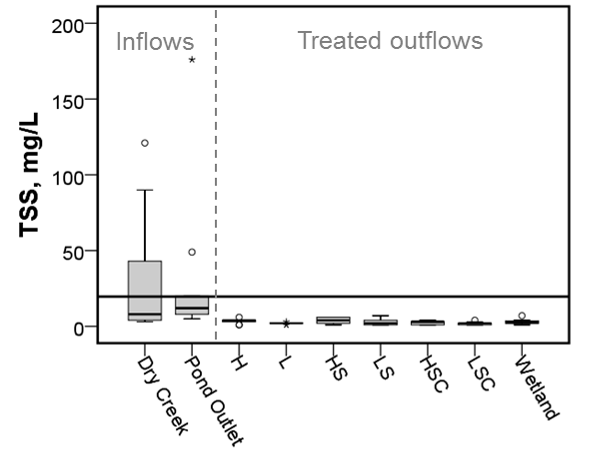 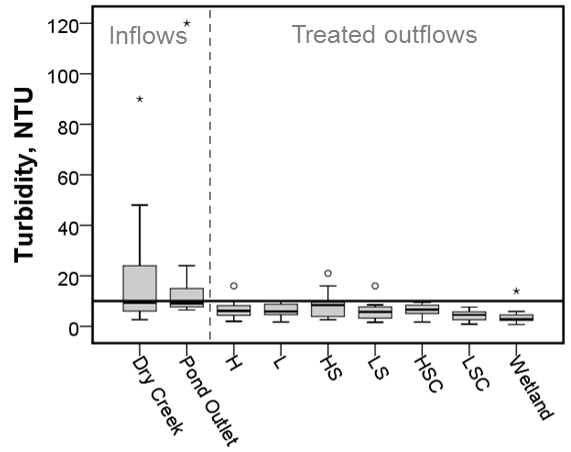 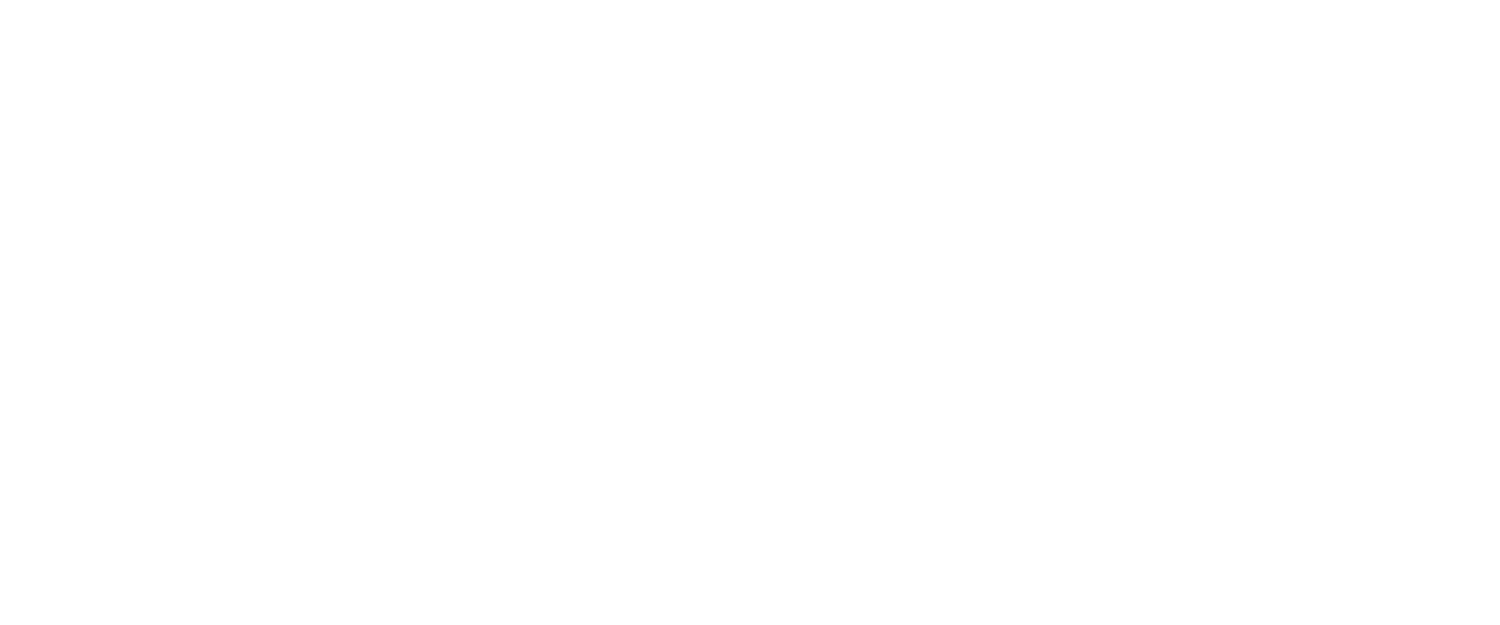 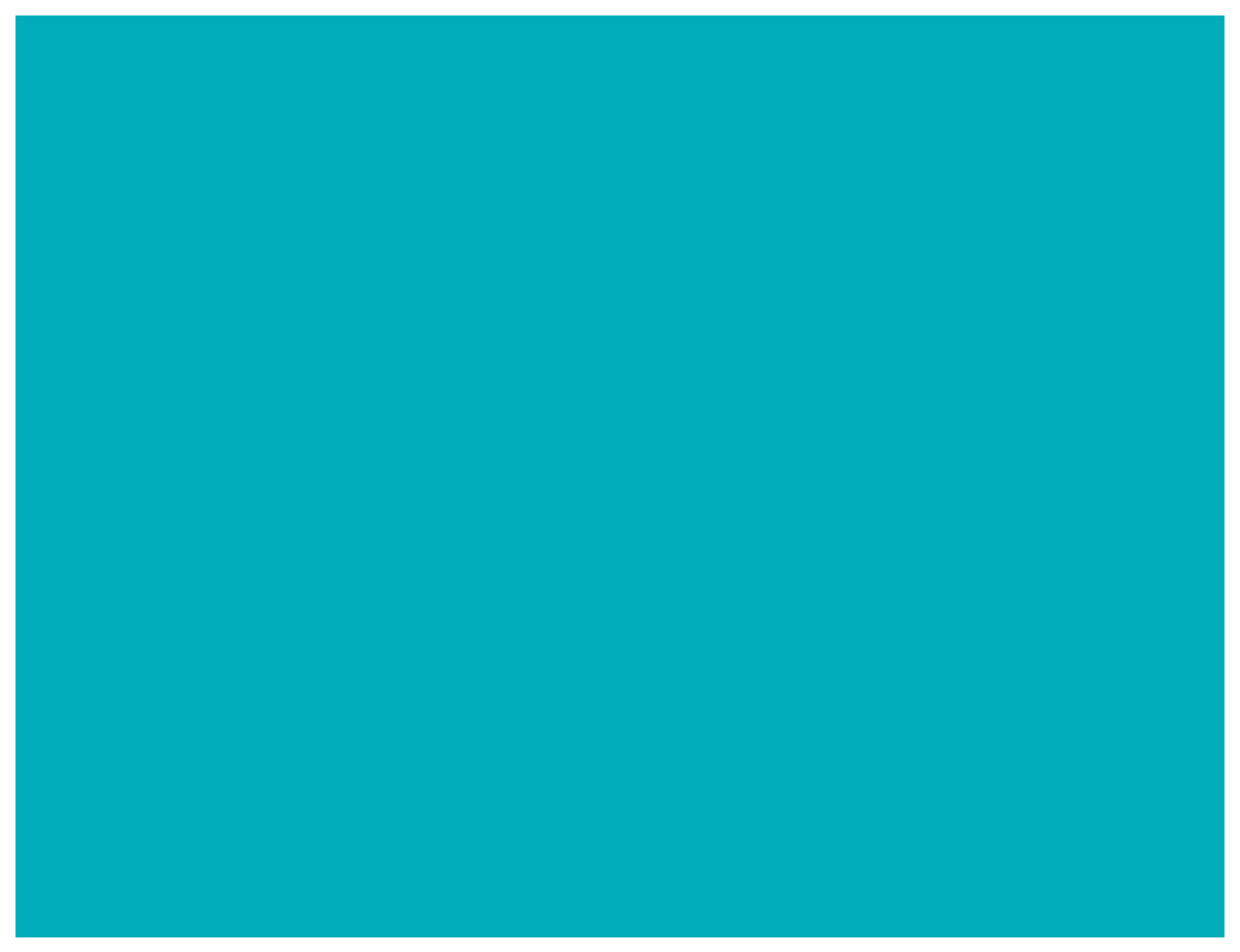 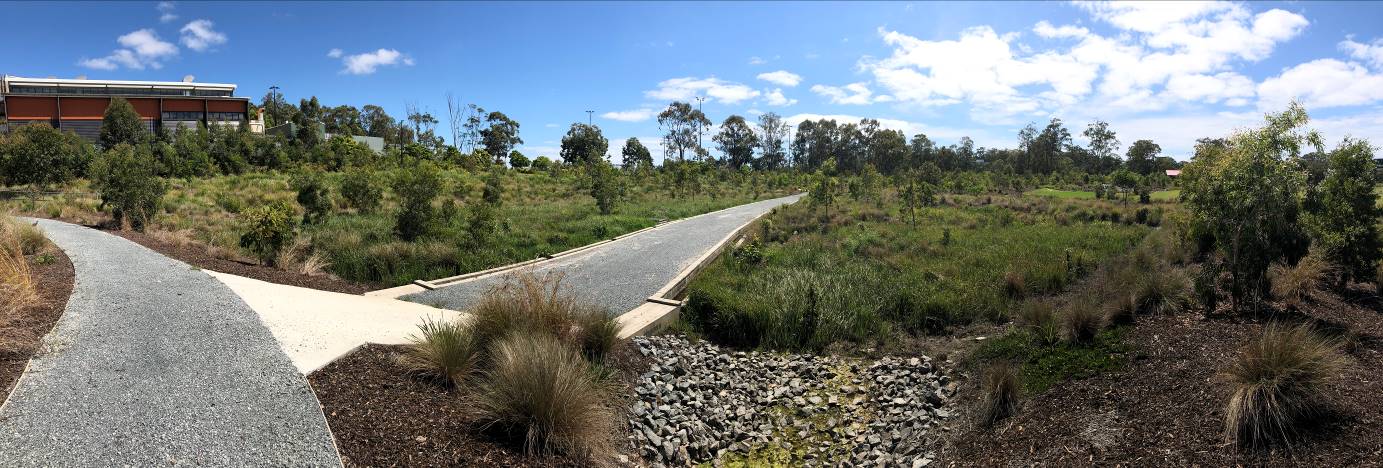 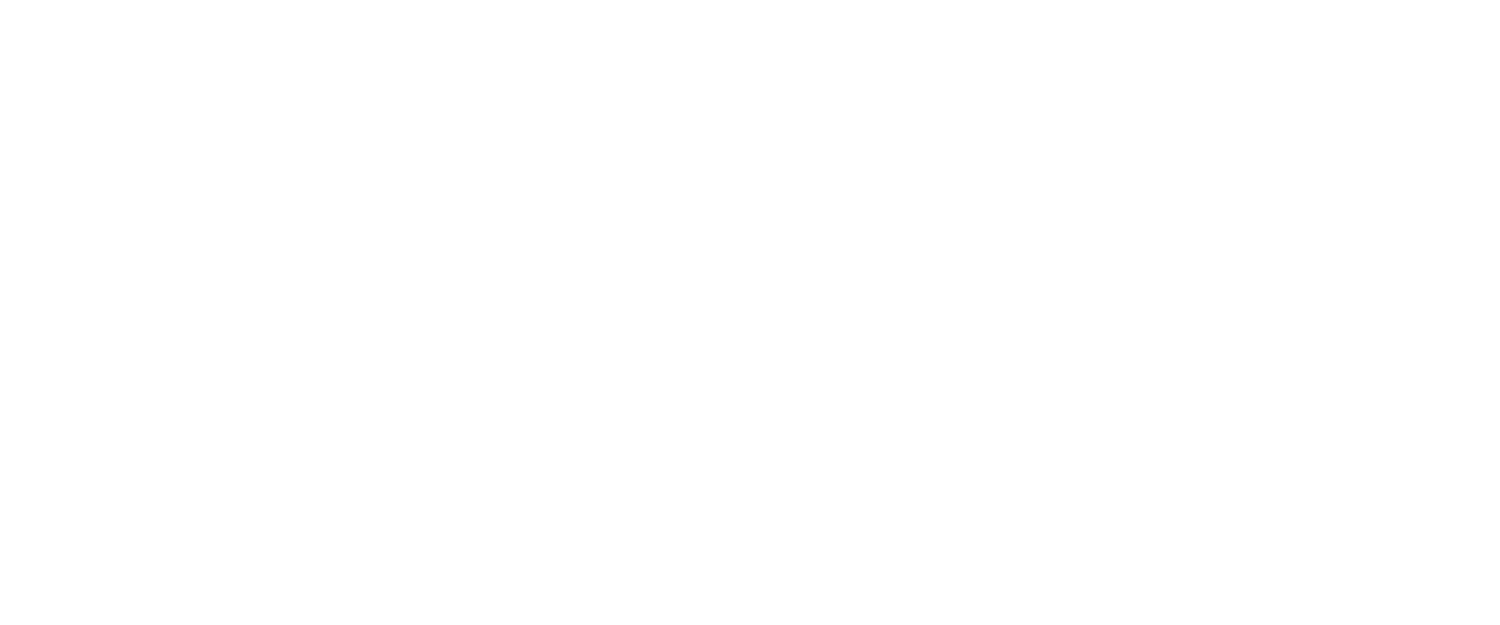 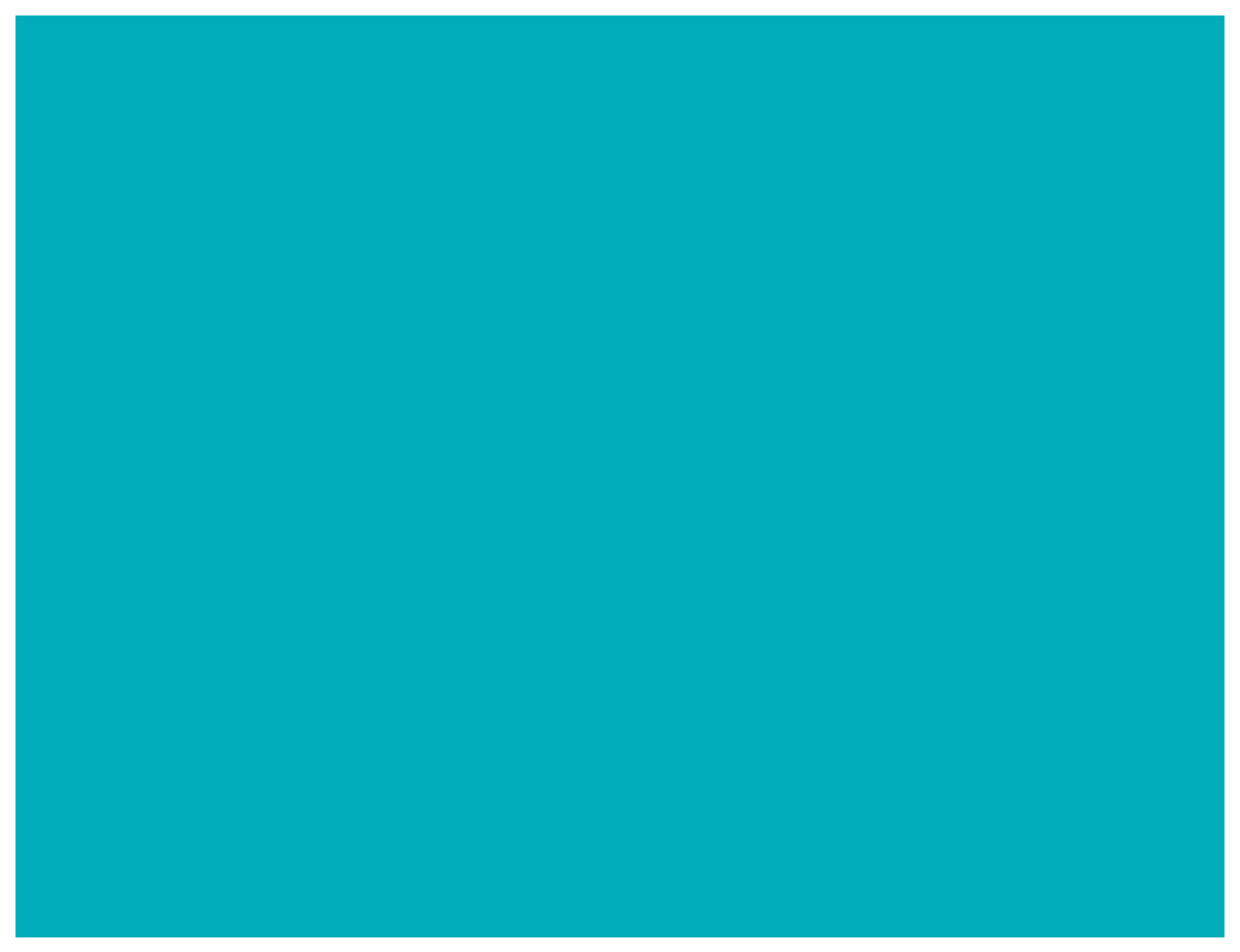 MUSIC
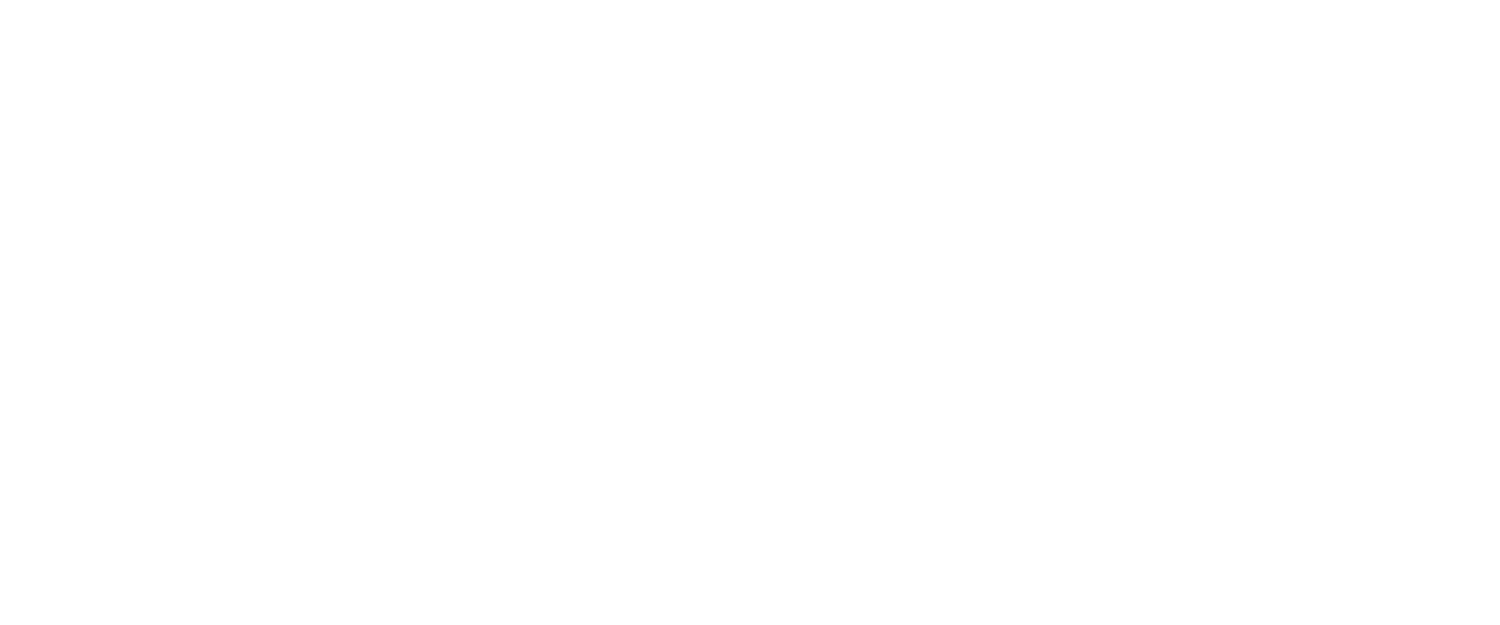 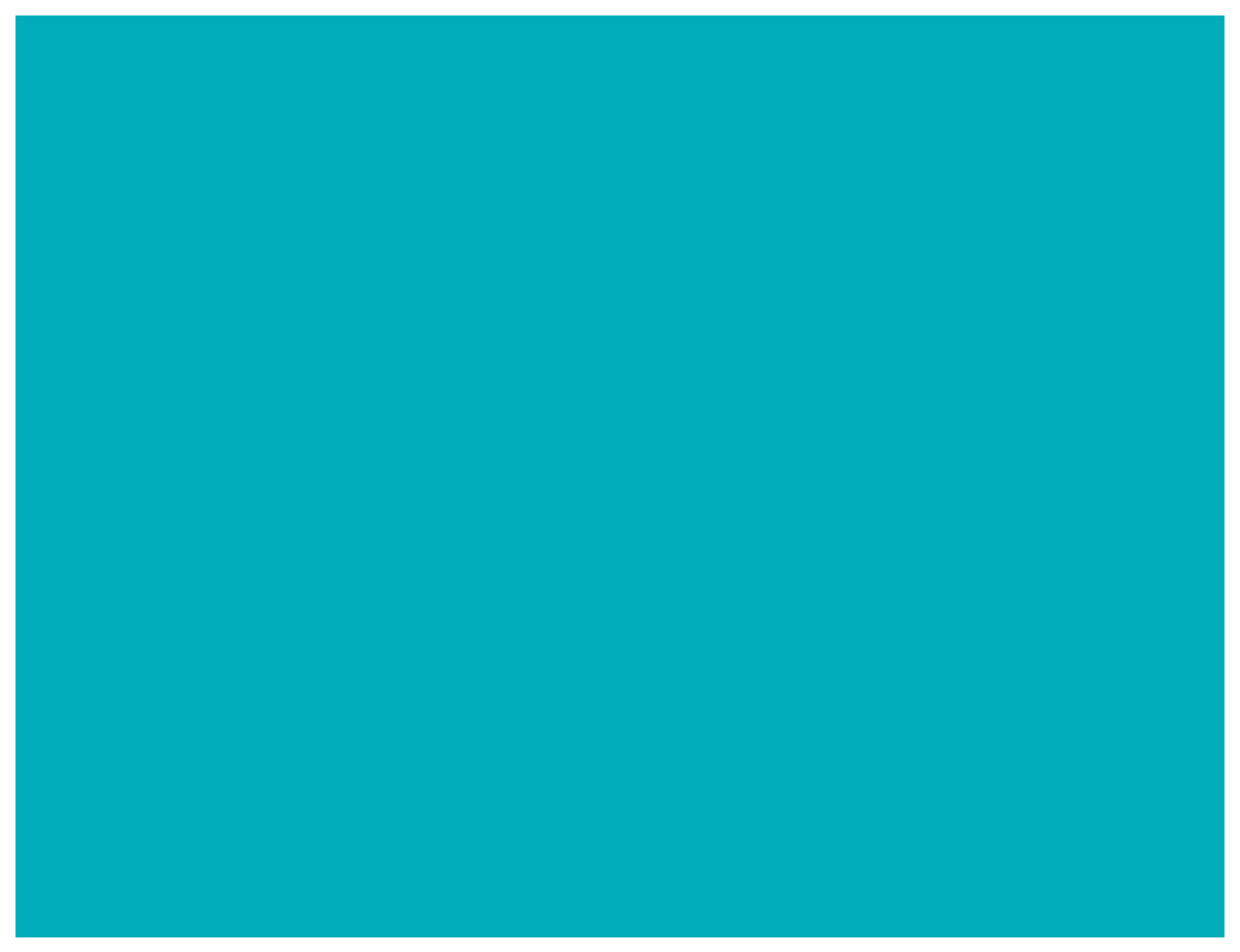 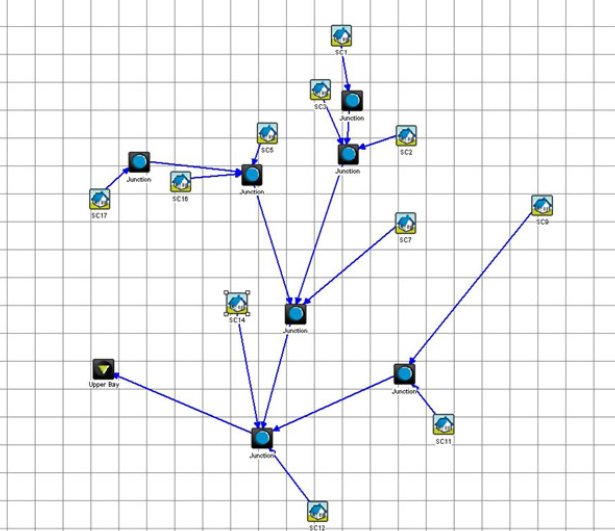 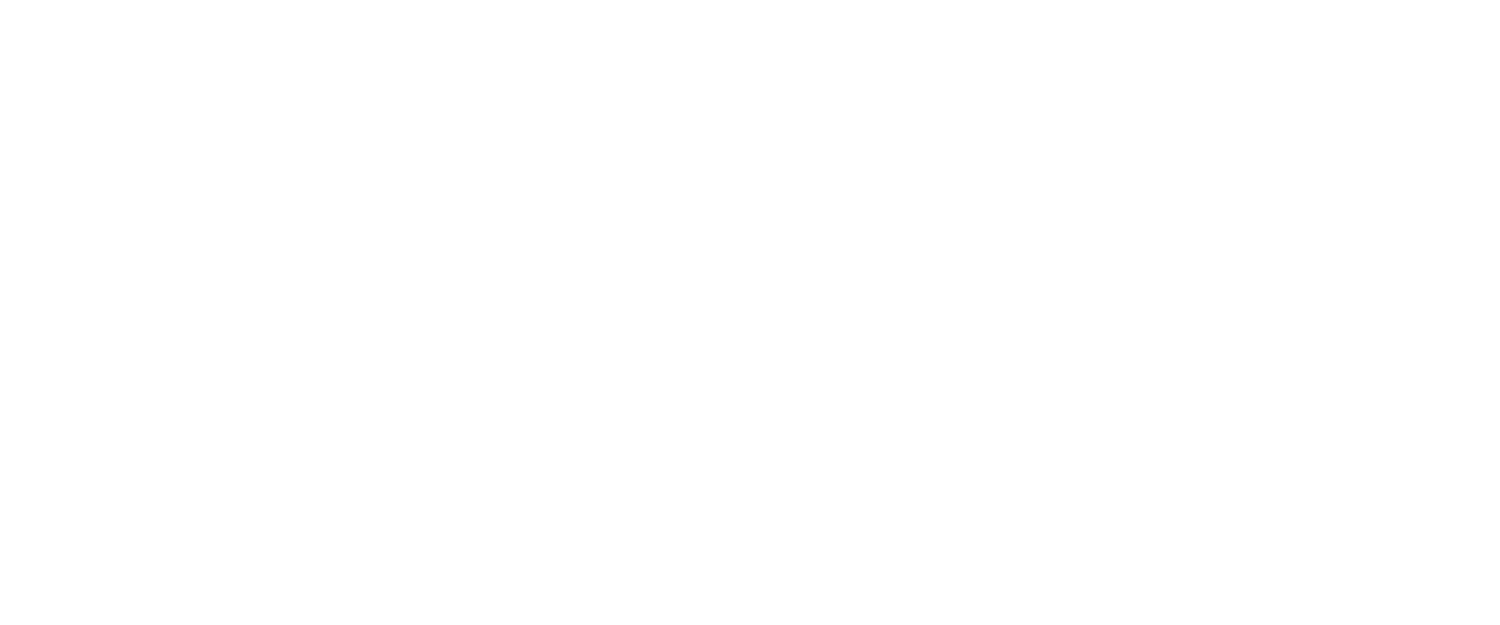 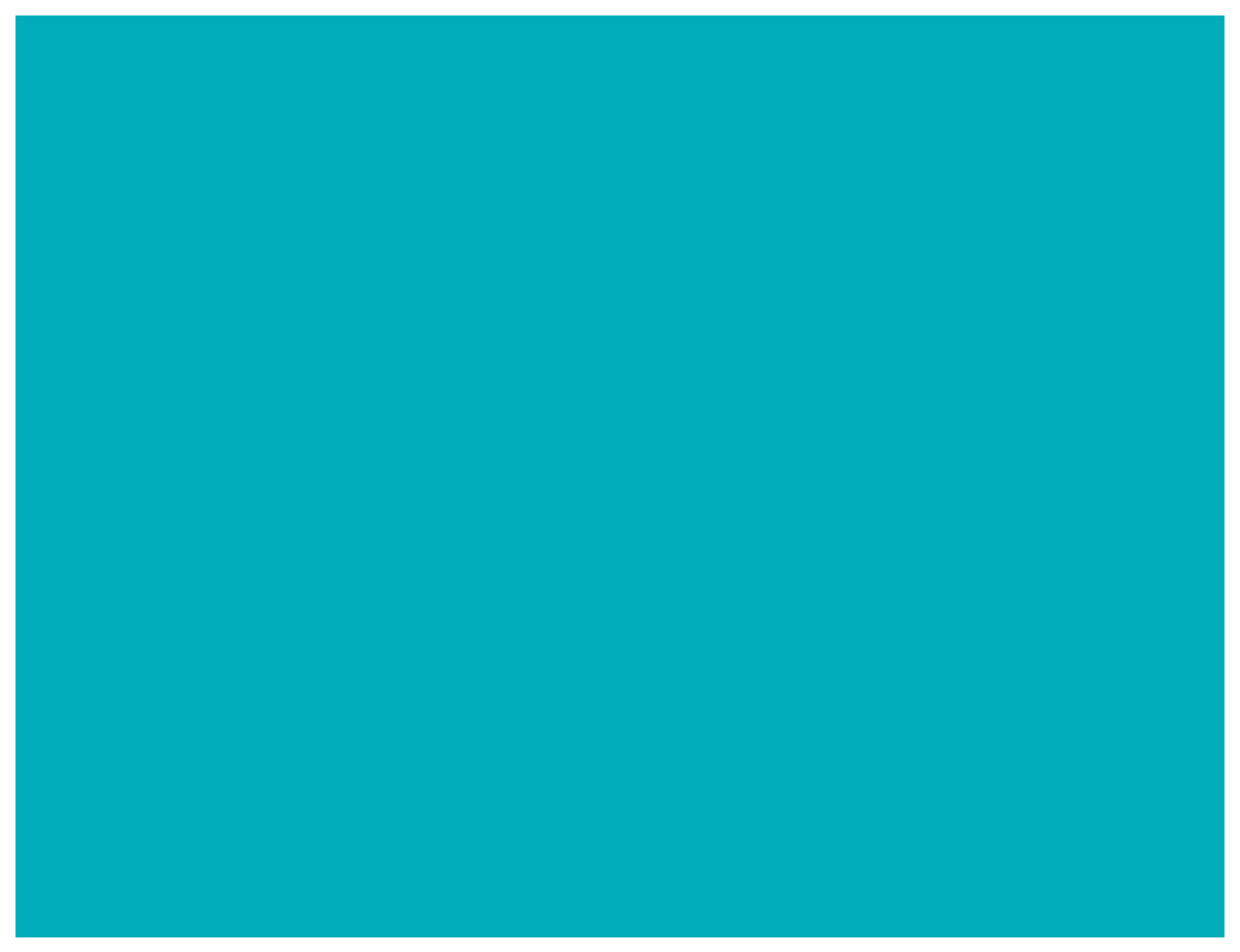 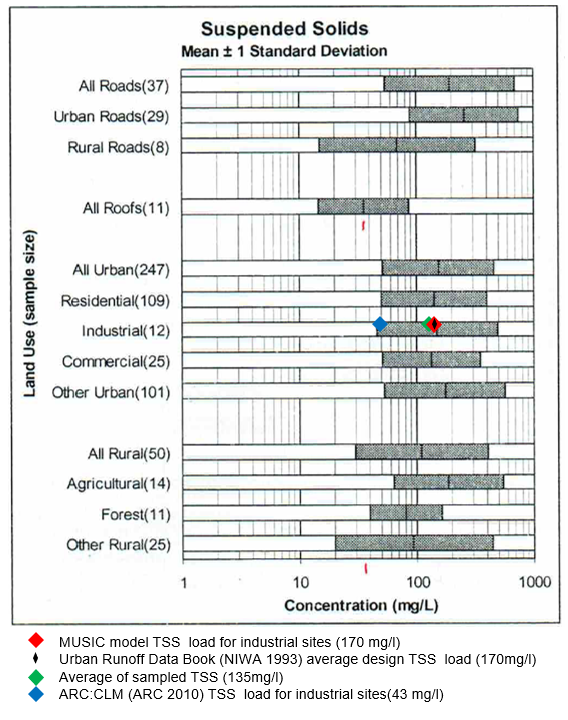 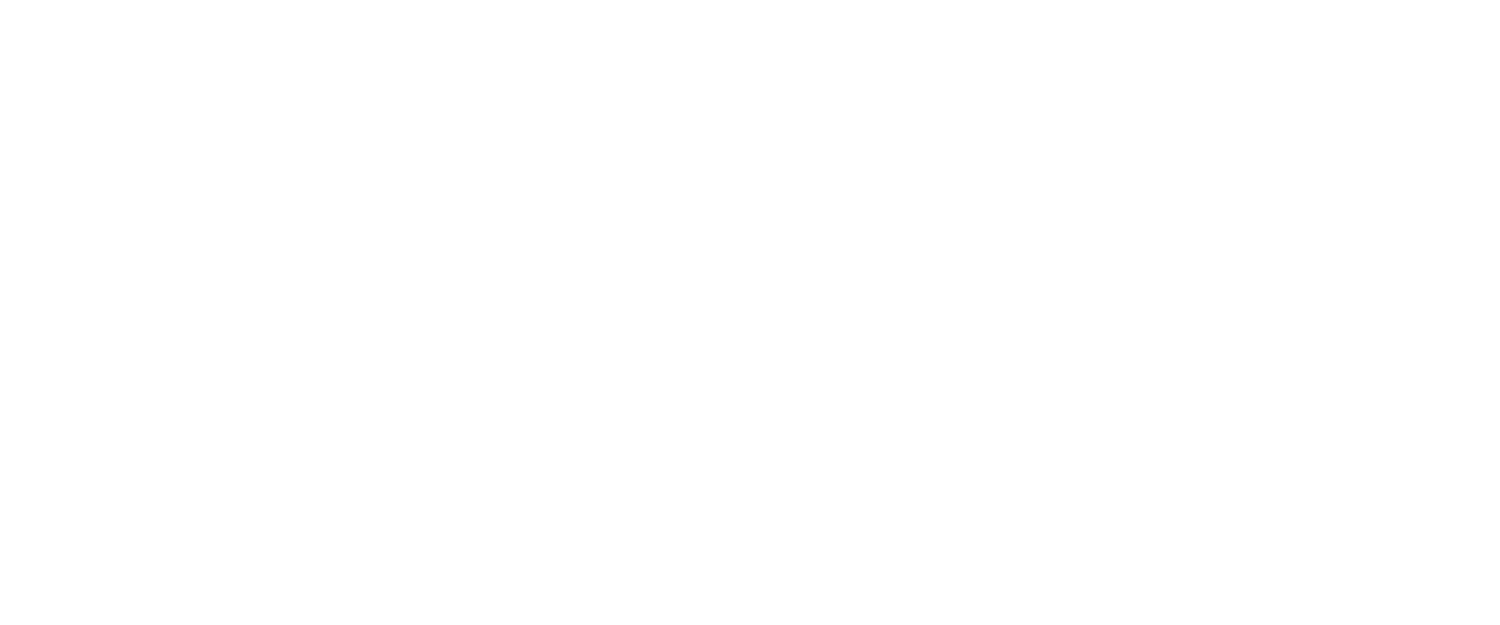 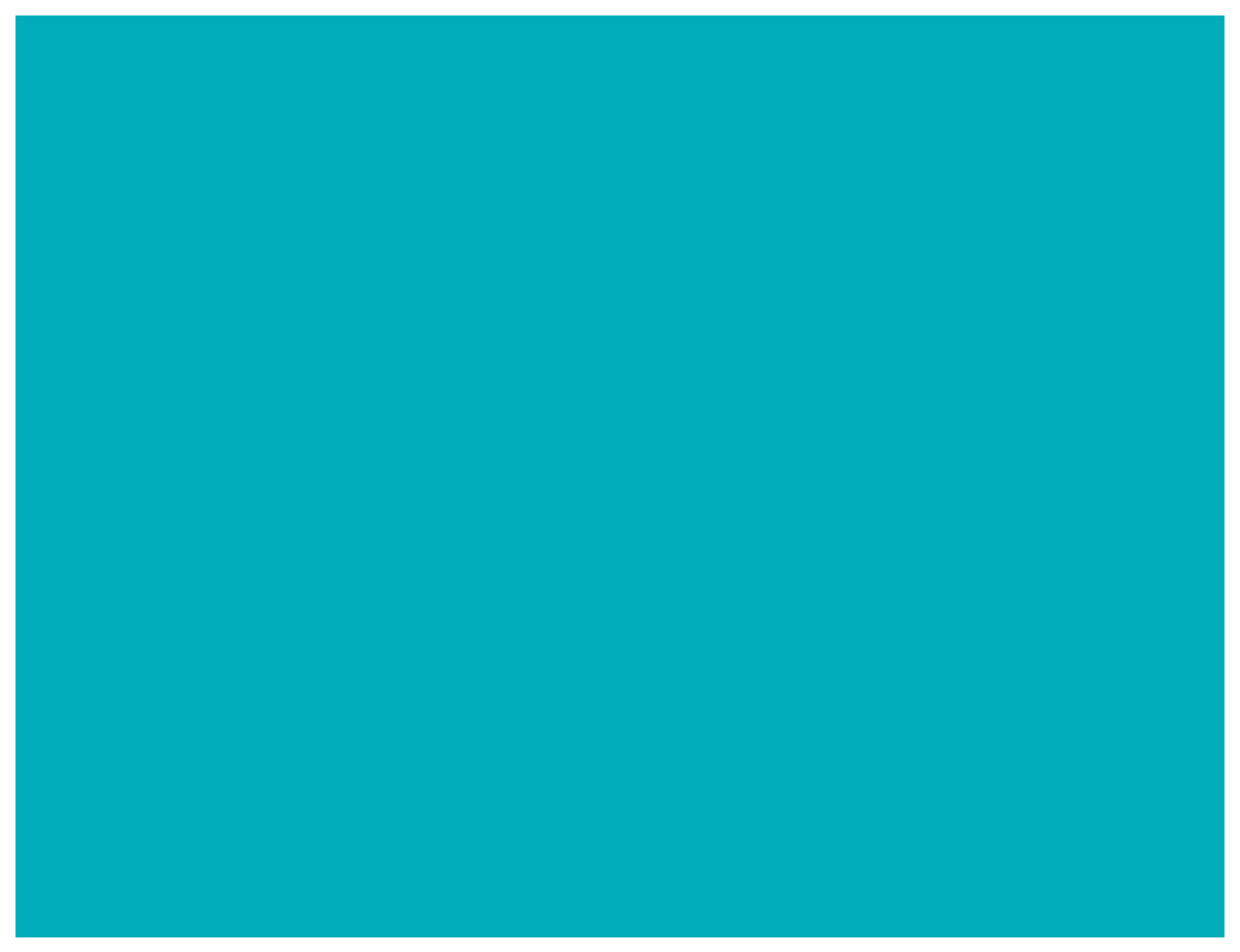 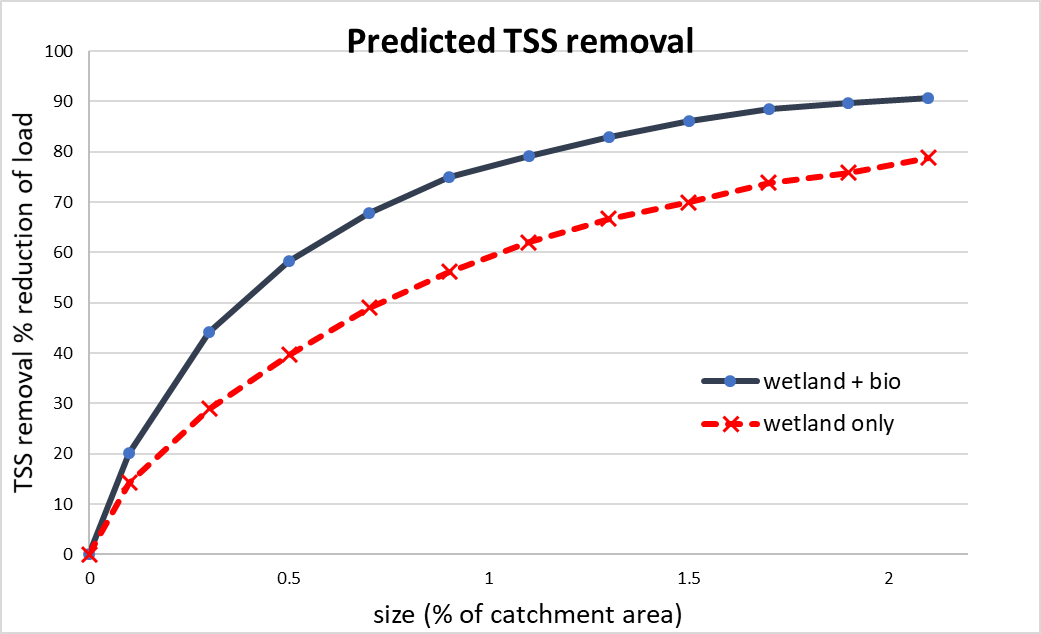 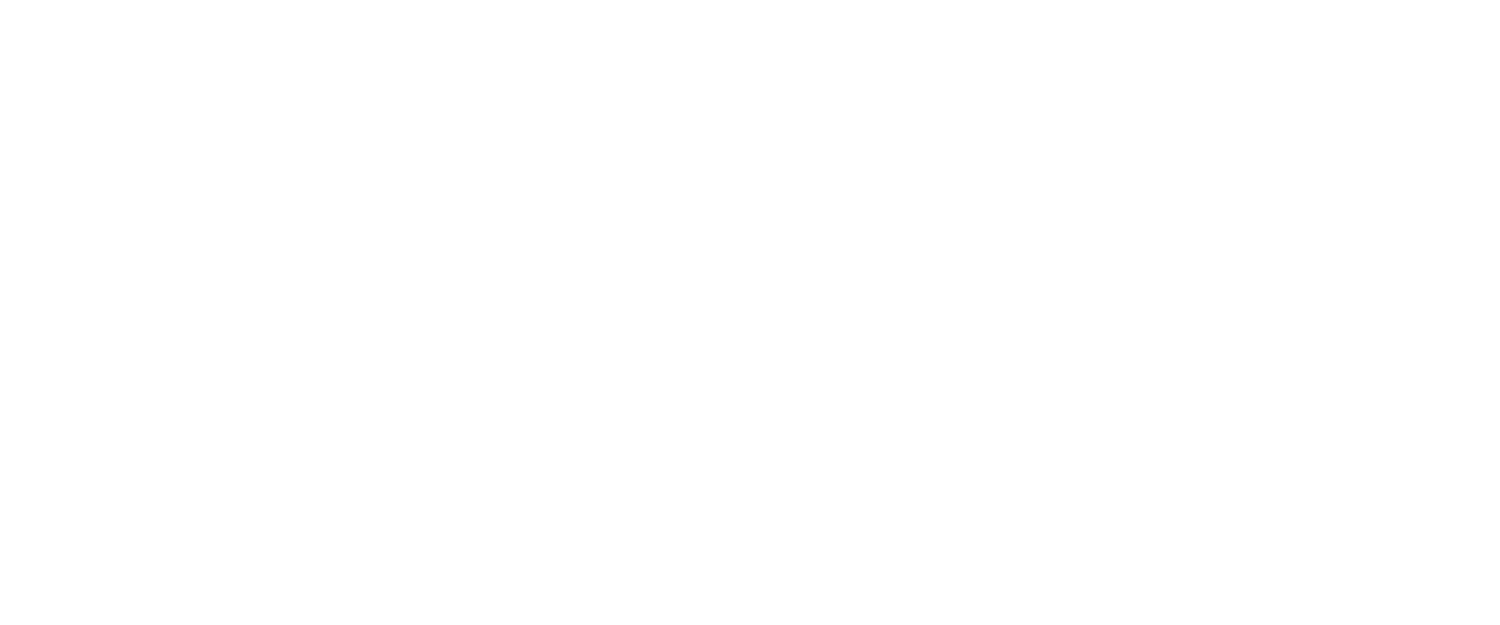 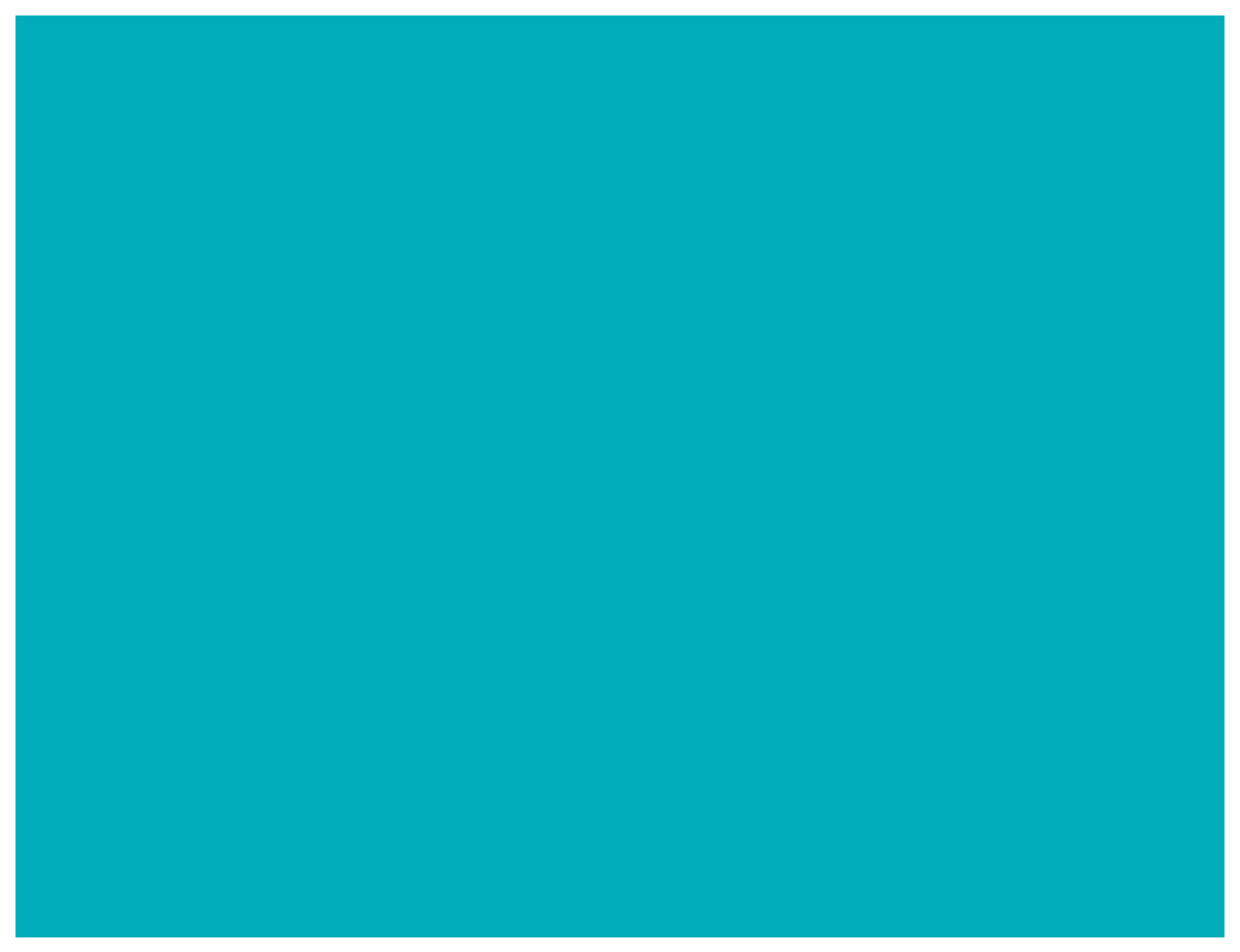 Hydraulics
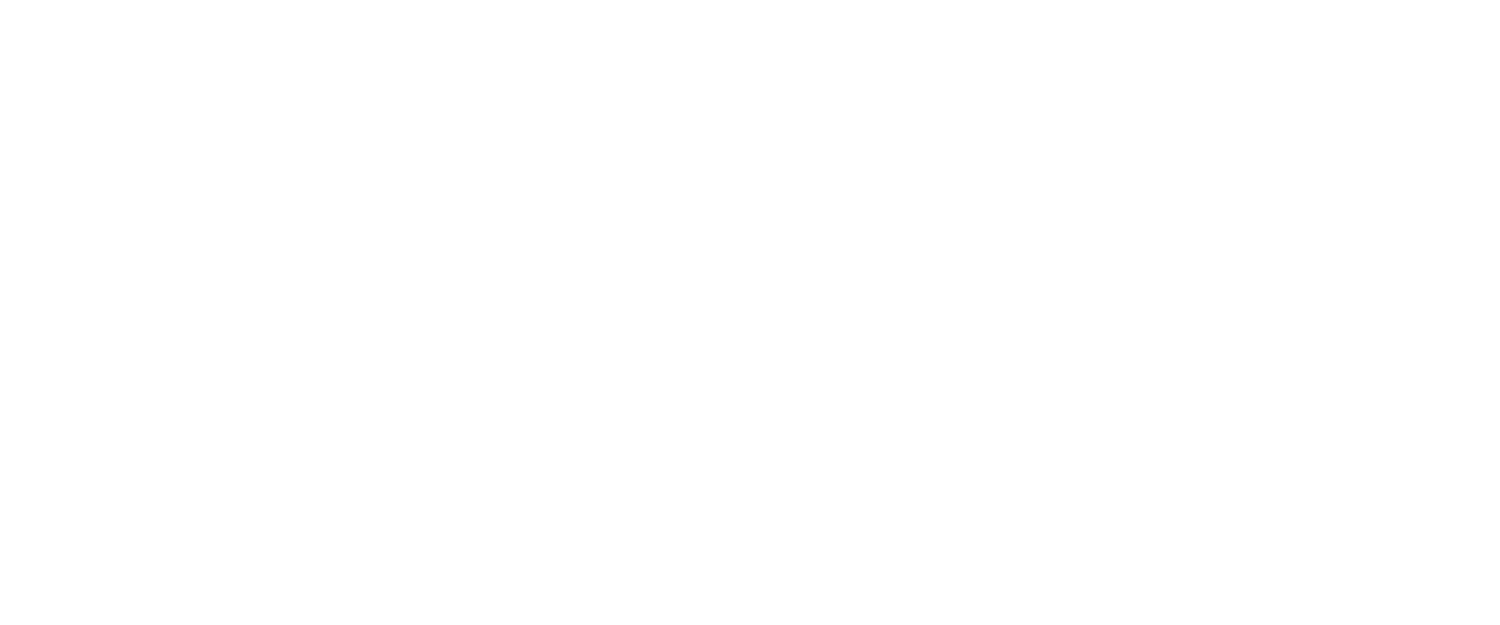 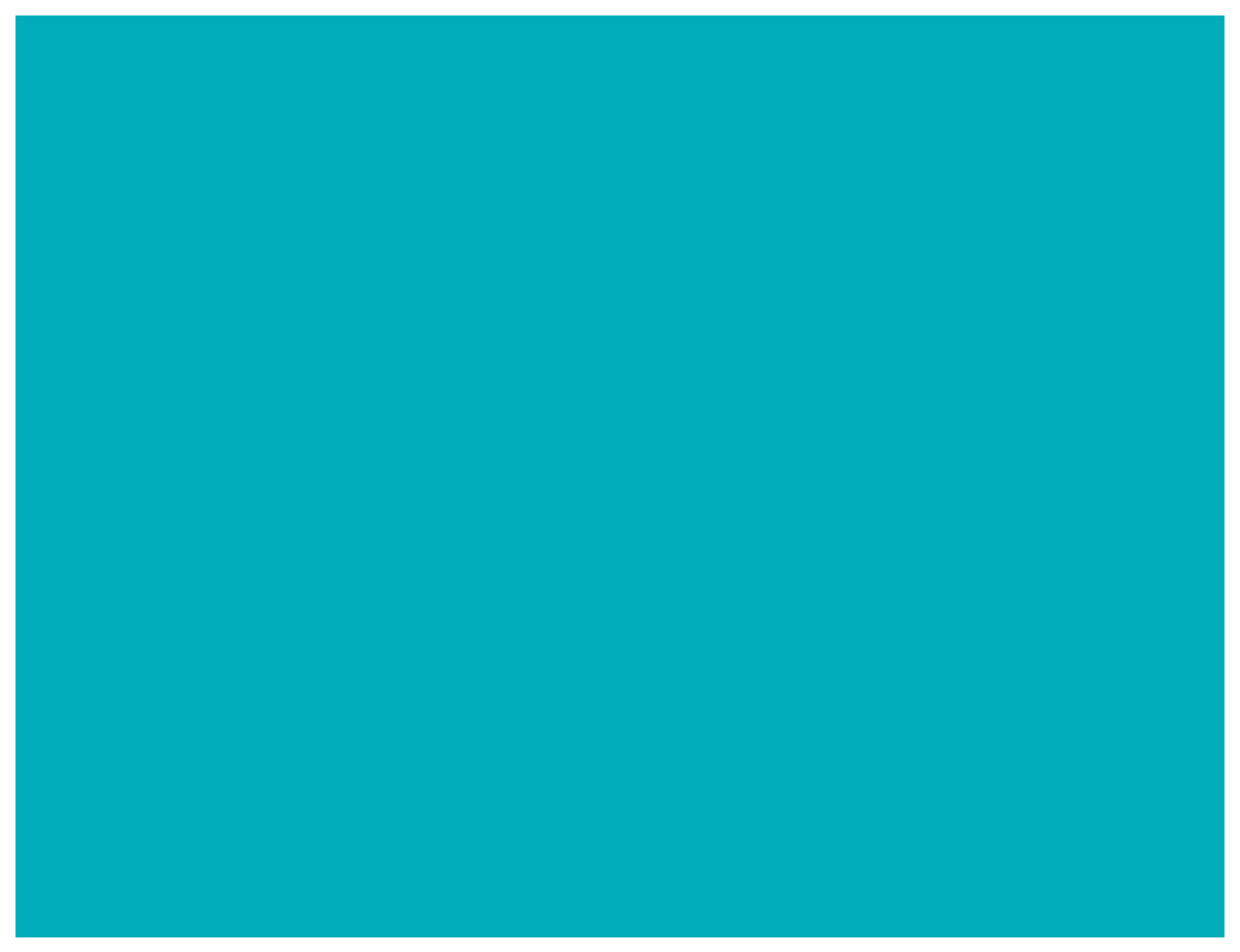 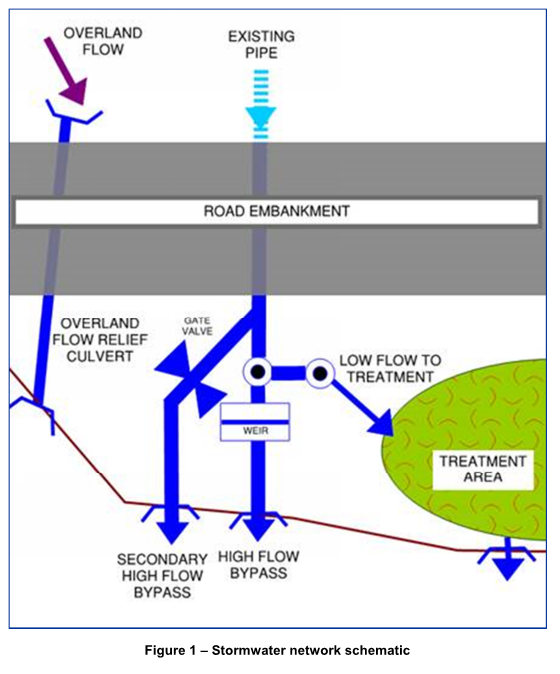 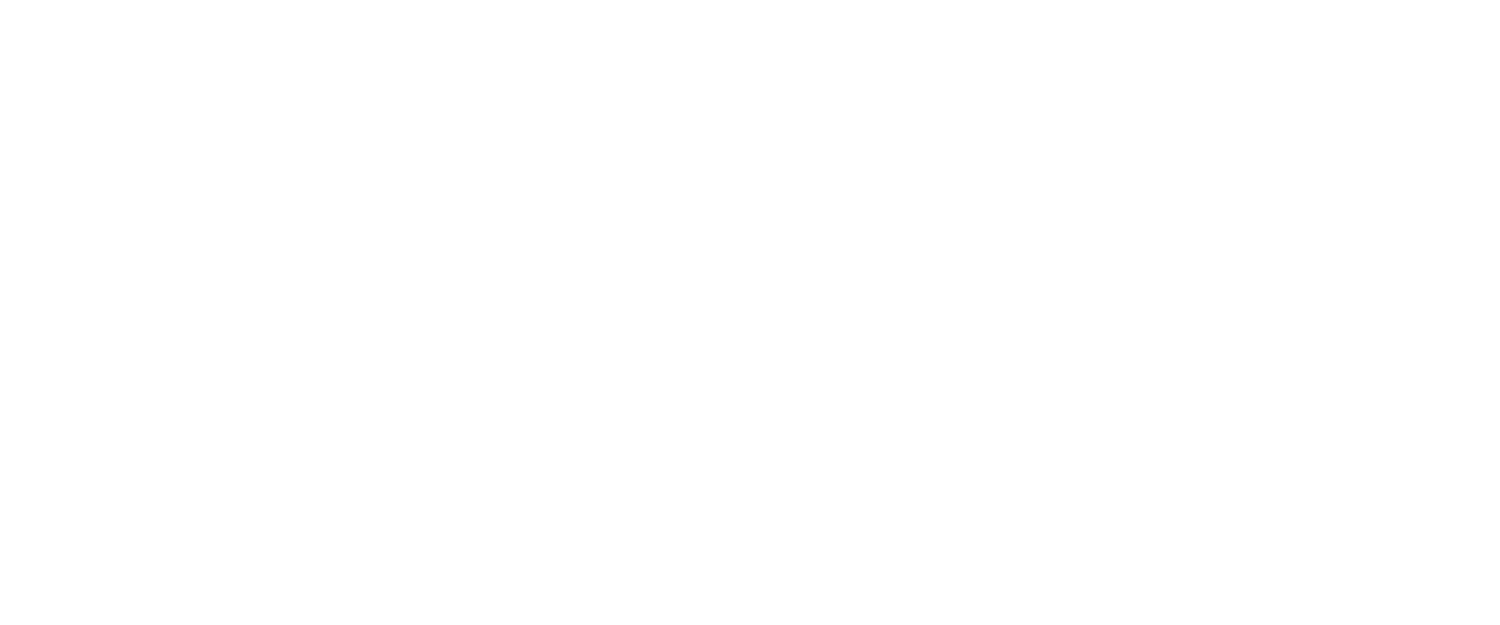 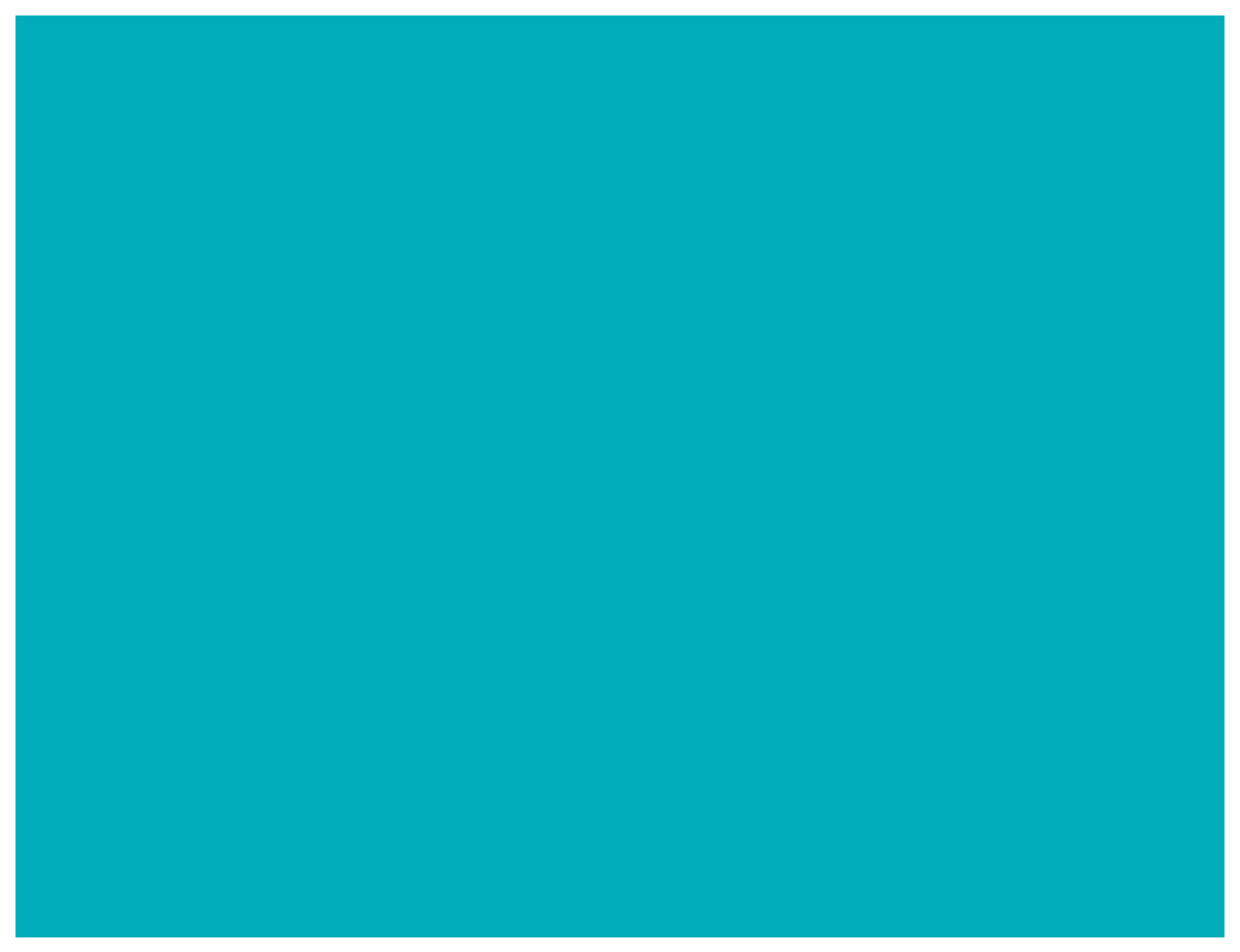 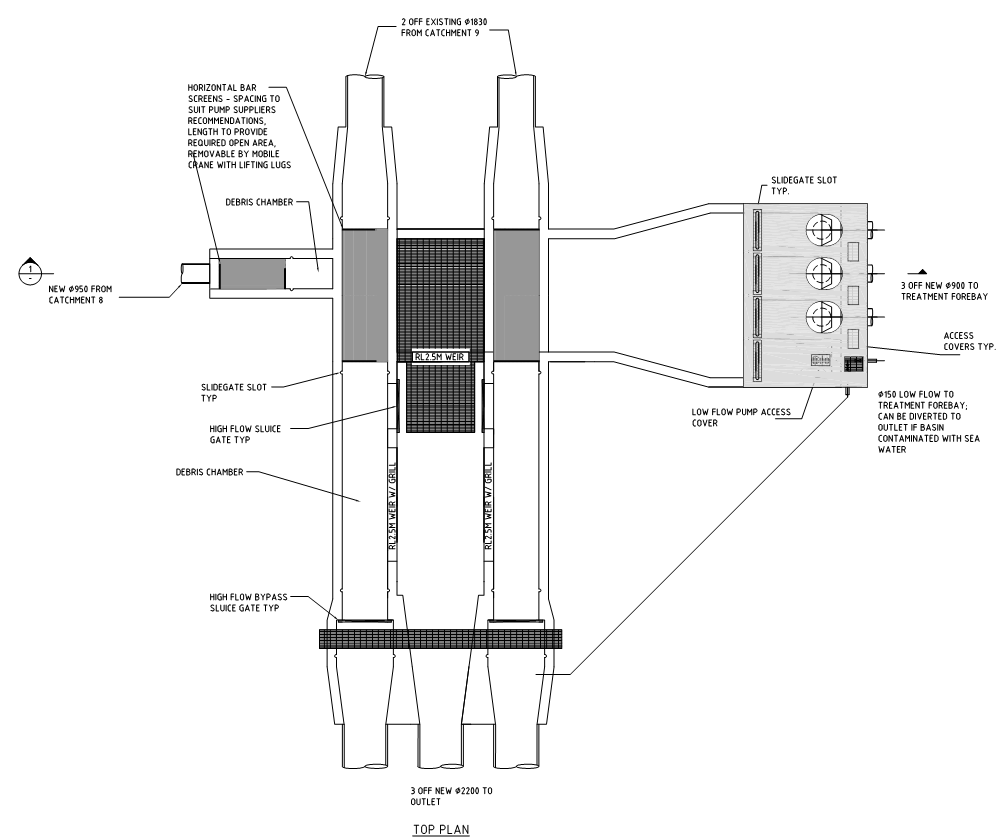 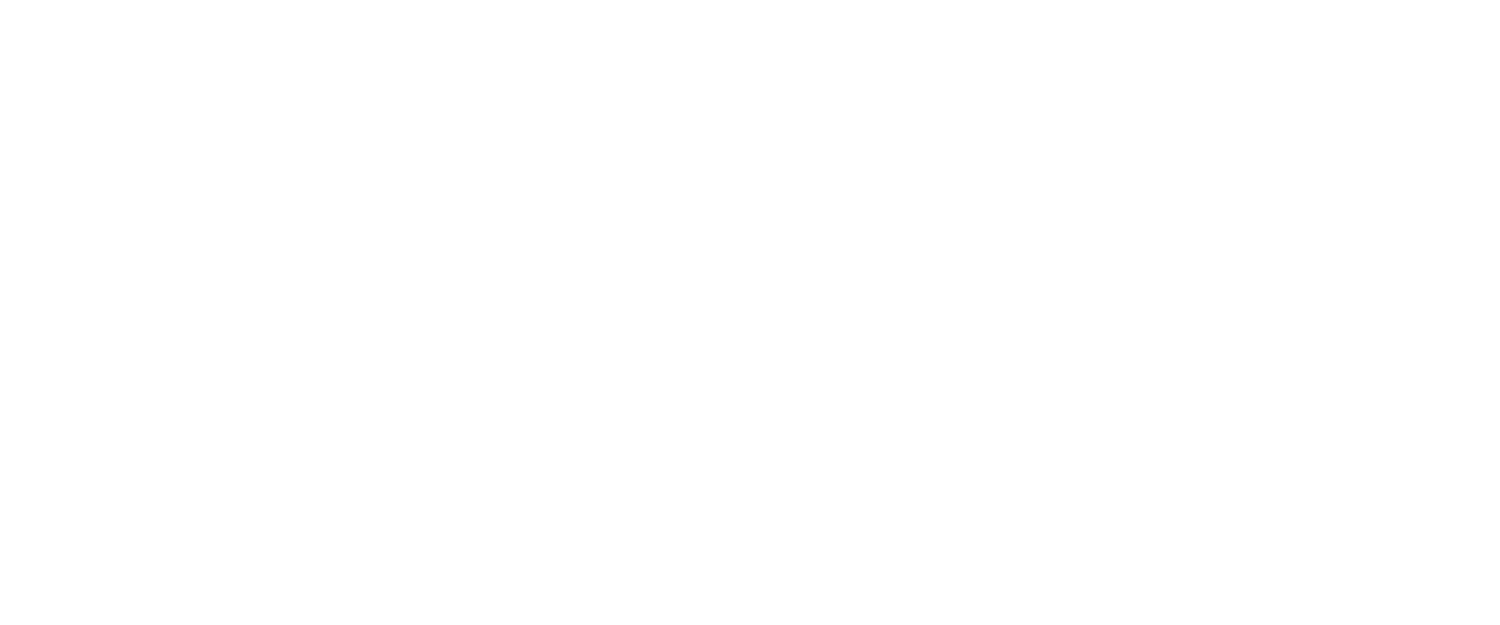 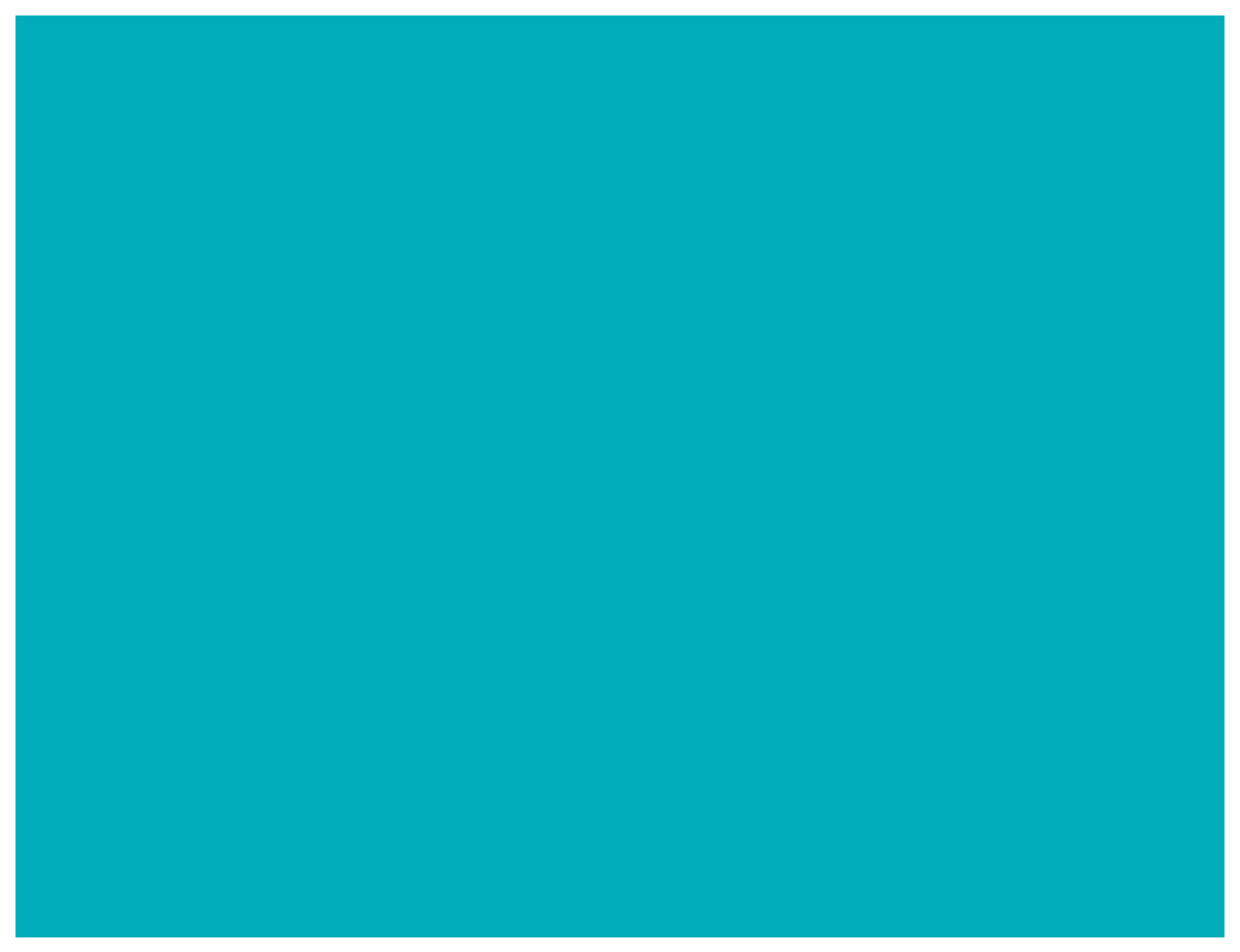 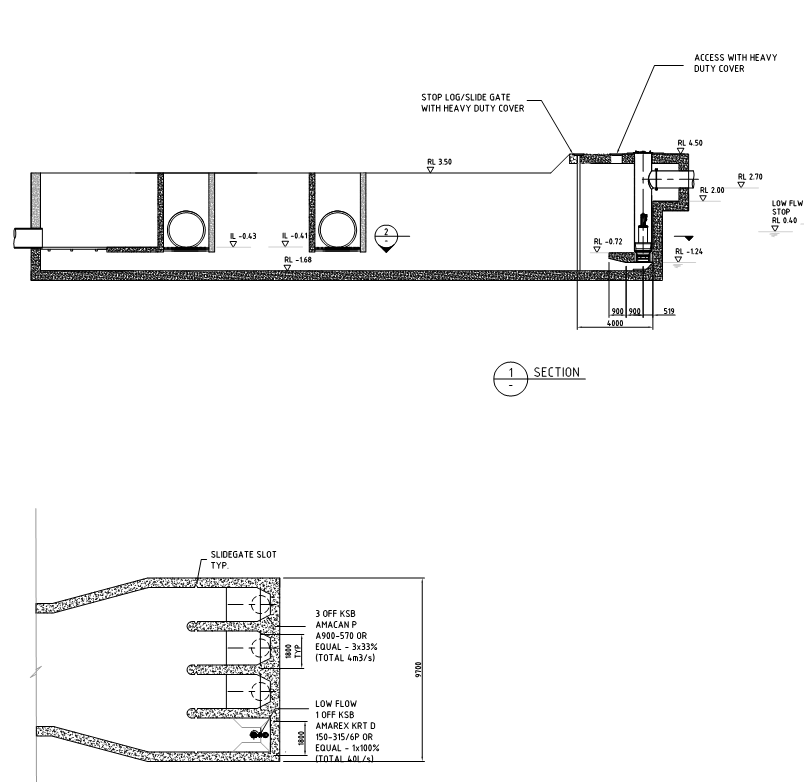 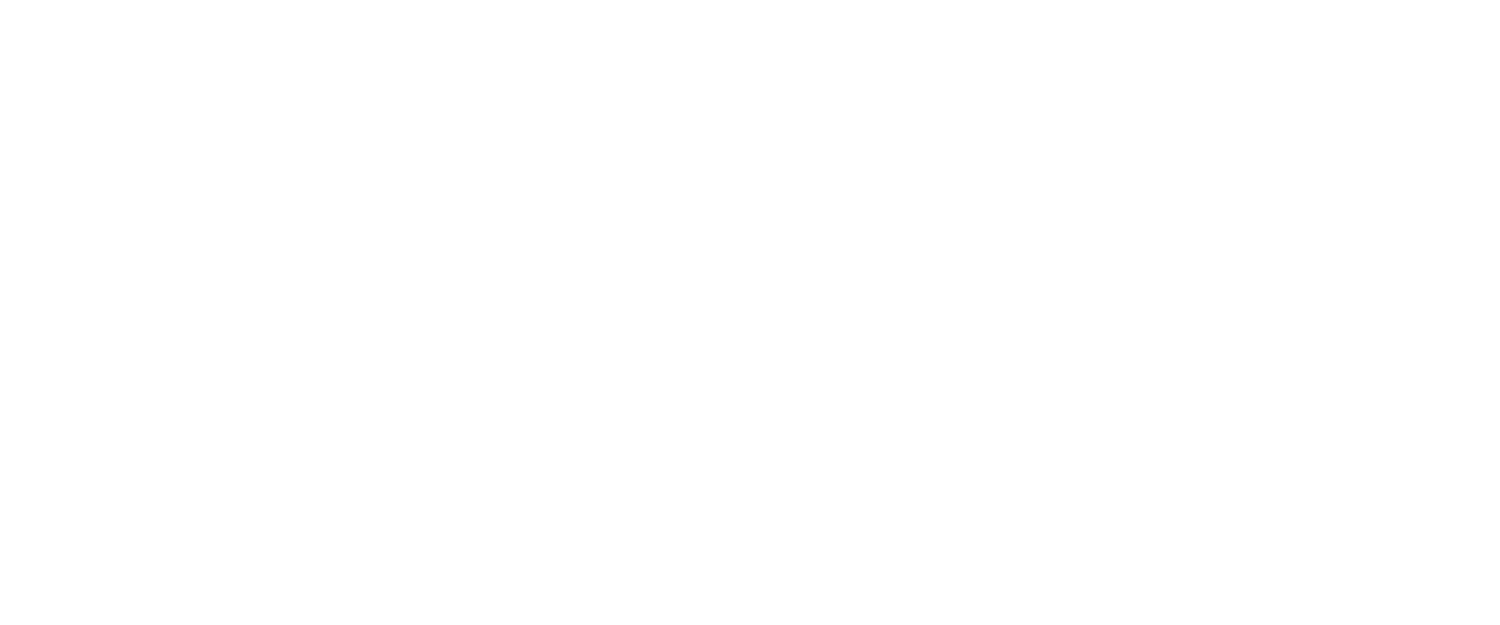 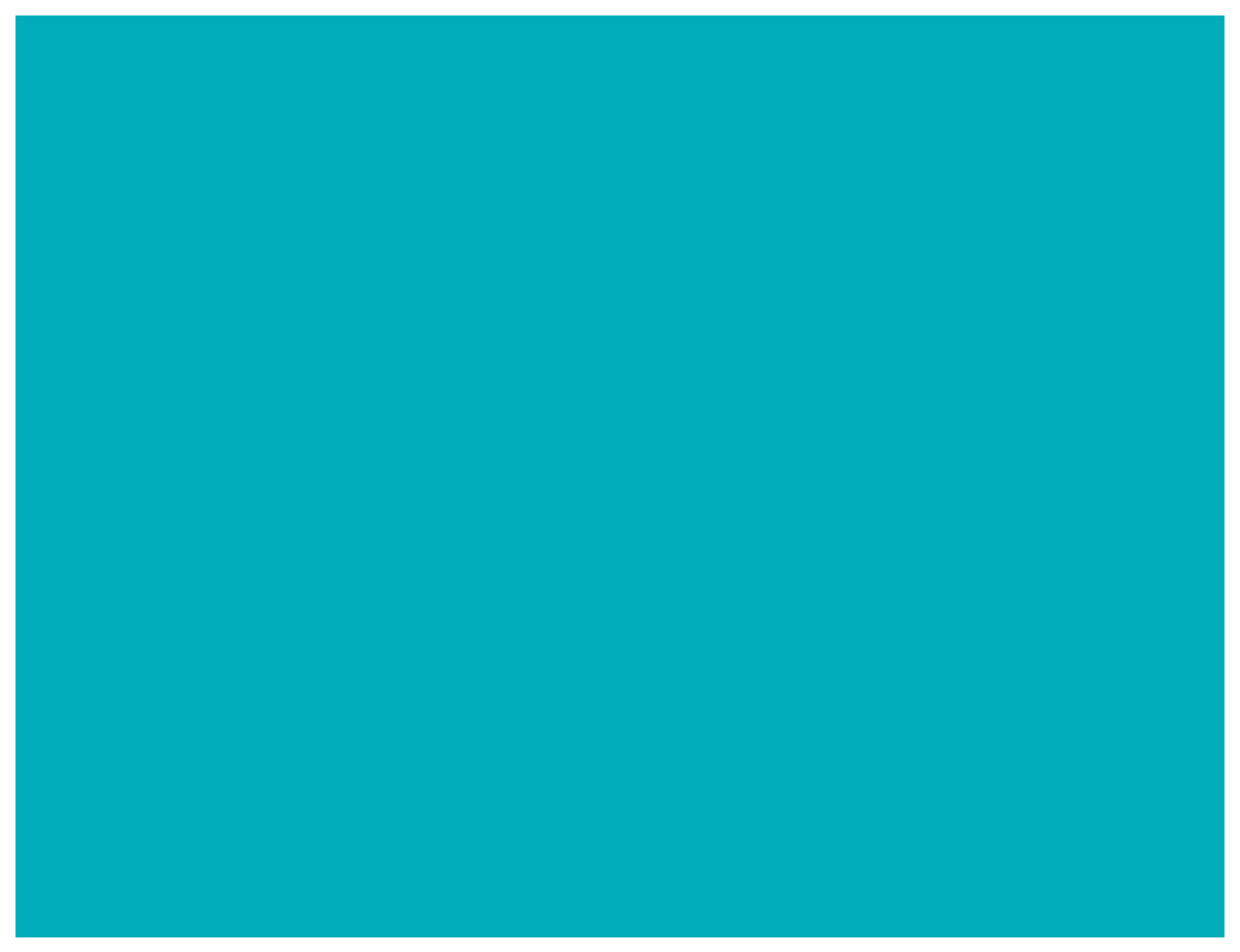 Concept design
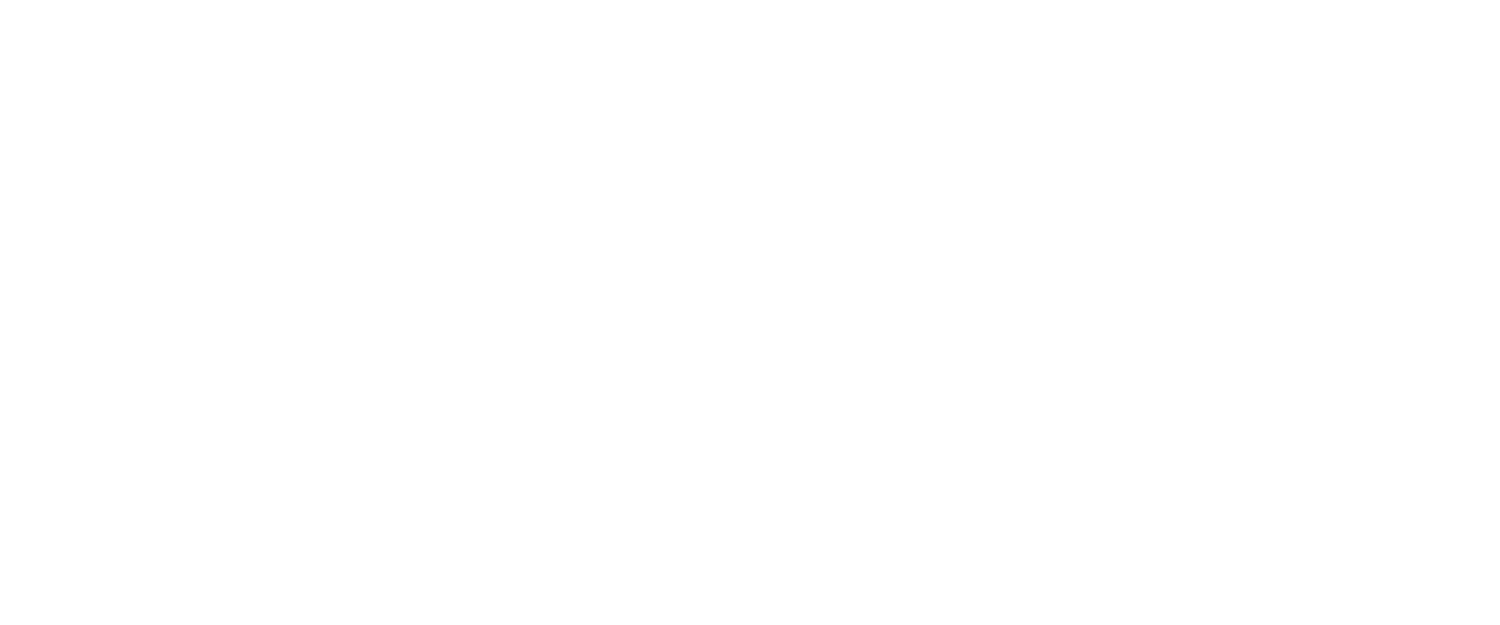 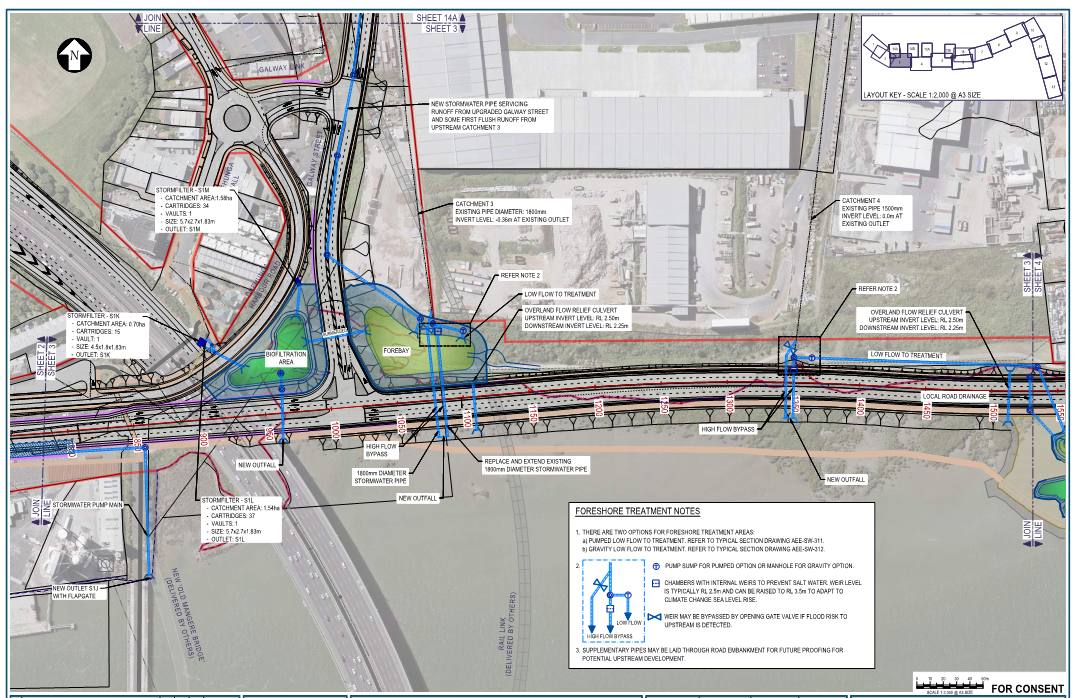 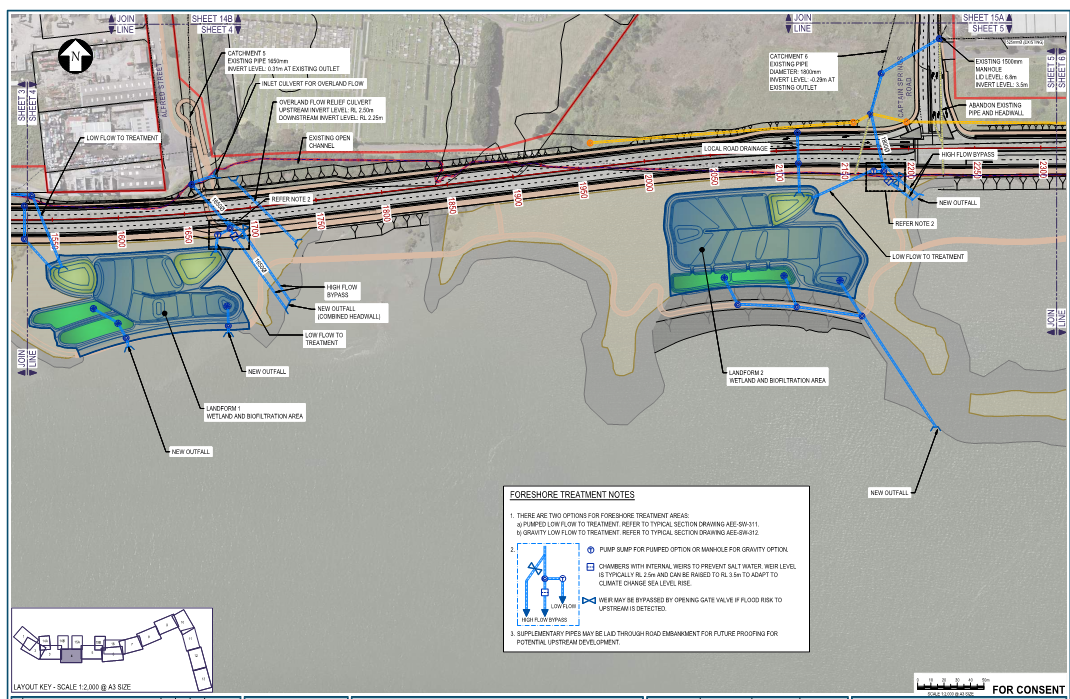 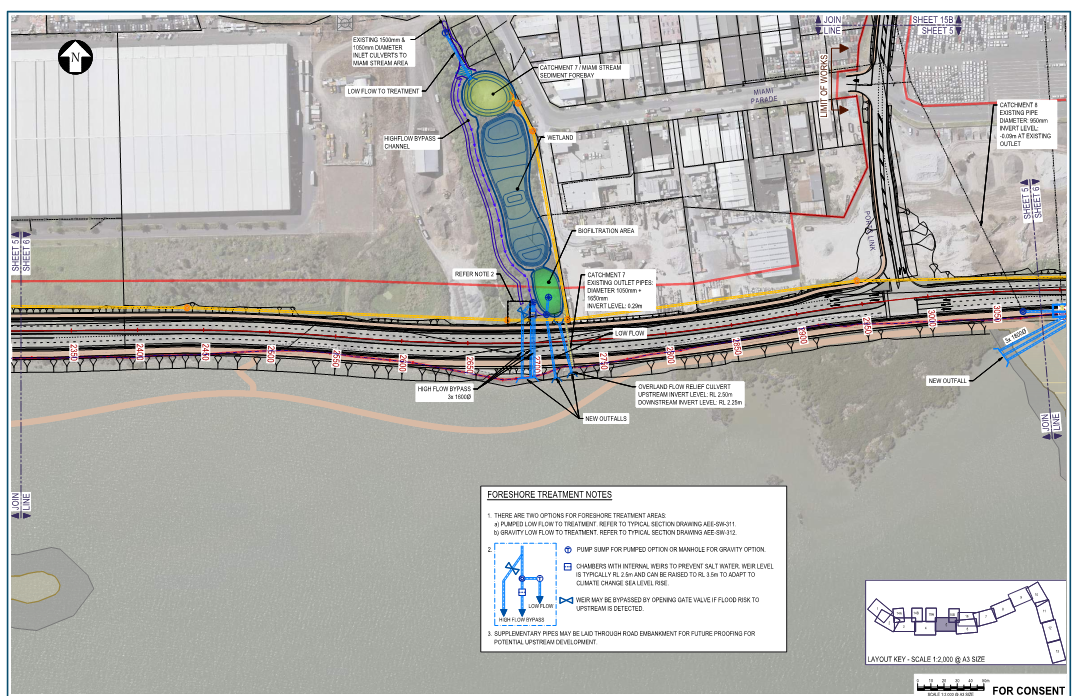 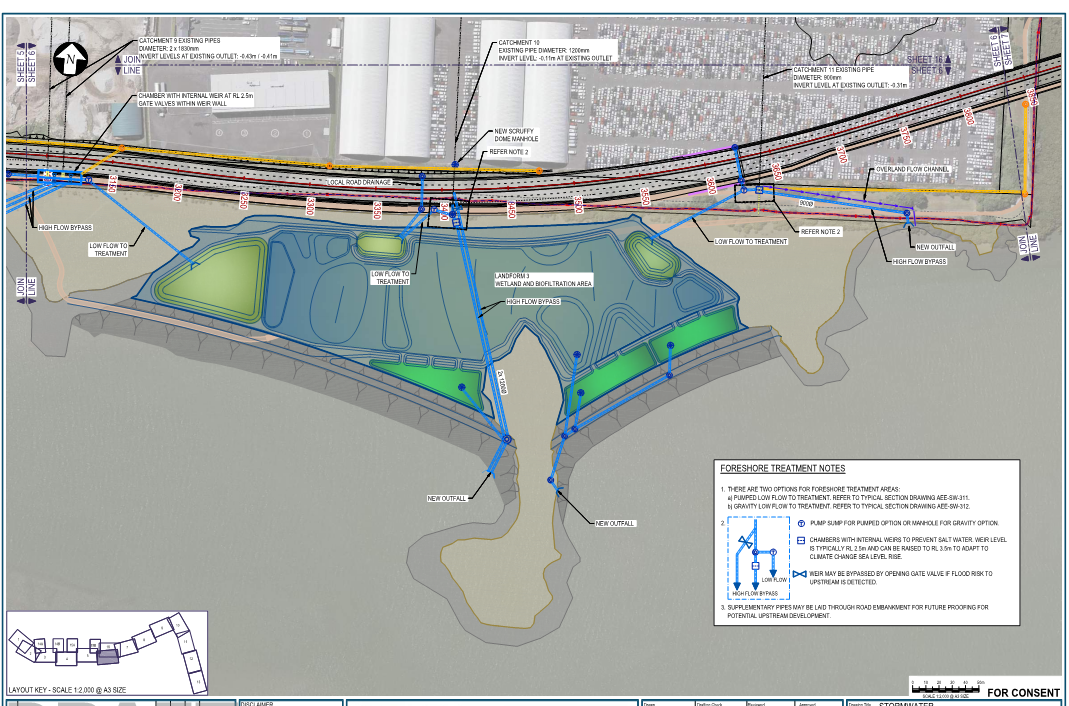 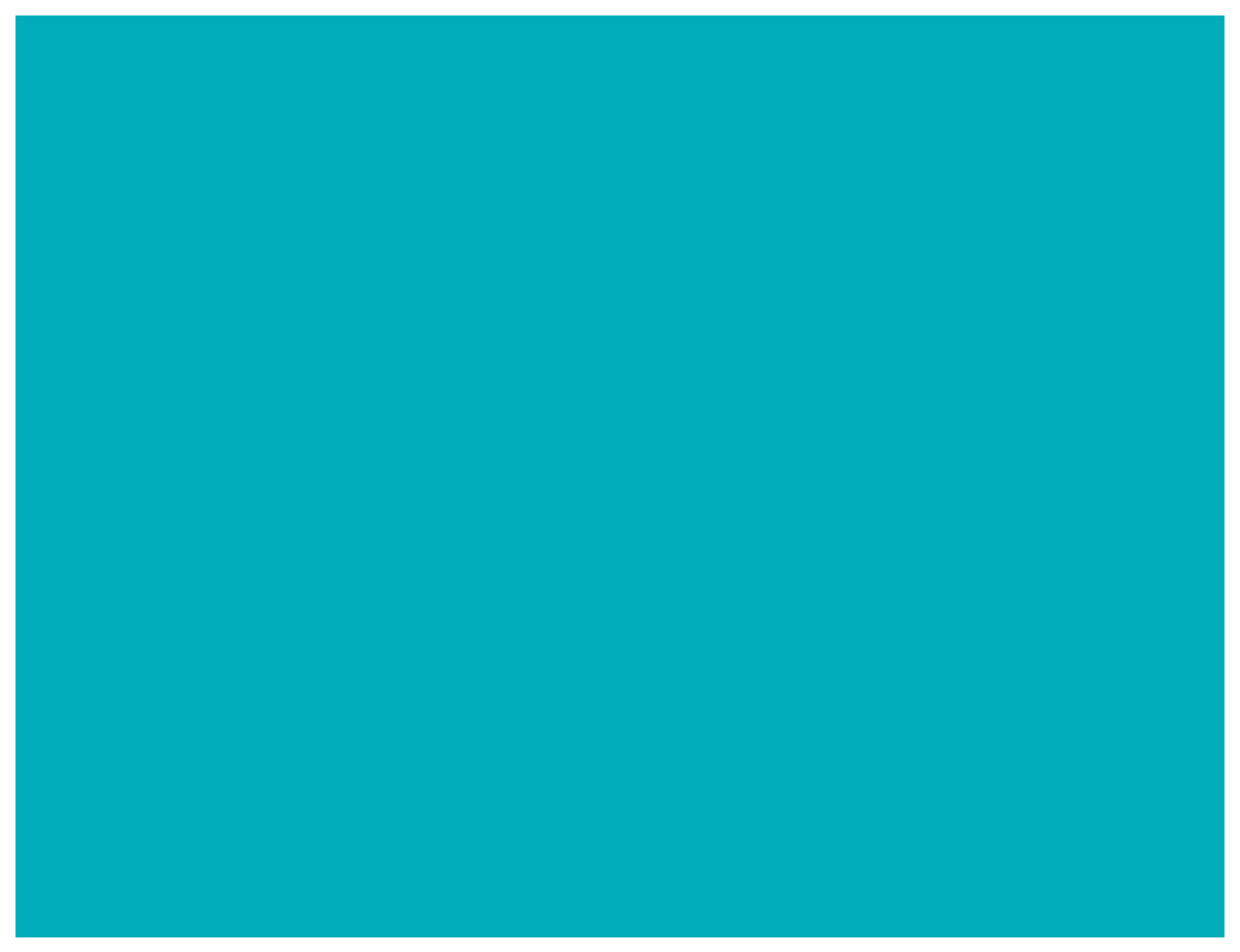 Acknowledgements
Dr Robin Allison 
Stephen Priestley
Scott Wickman and the New Zealand Transport Agency
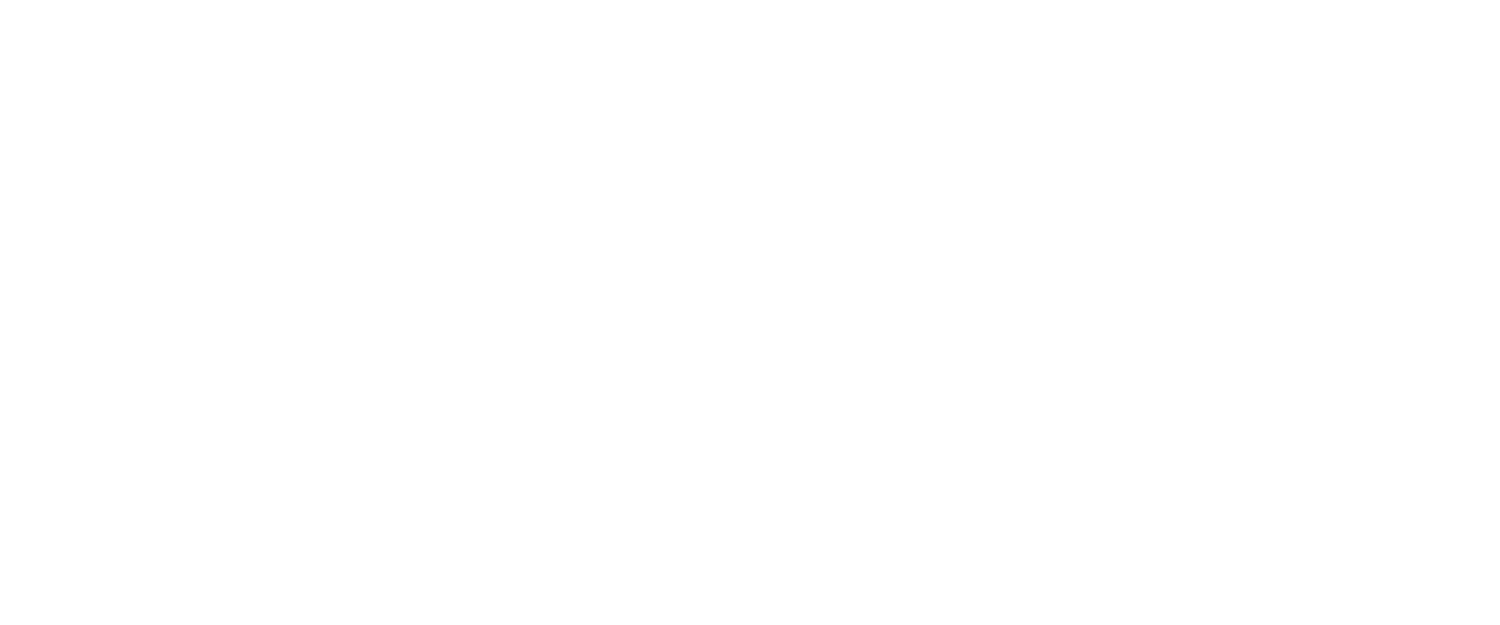